PopulationA geographic “BIG IDEA”with many consequences INchina
Population density helps us understandmany other geographic features in China,
including patterns of crop production,
dynasties, inventions, large building projects, 
highways, factories, trade, pollution, 
disease, and human rights.
.
Note to Teachers

   1. This presentation has a specific purpose.  
           It is designed as an illustrated teacher guide to provide content background  
               about the “layers of information” on the clickable map of China.  
            It is not designed for use in class “as is” – to tailor it for a specific class, 
               you might shorten it, edit frames, add pictures or discussion questions, etc.
                                                                                                                                                                                                           (see below)
  2. This presentation has two parts – explanation and question.
          You can cut-and-paste to put question frames where you want them
               in order to promote class discussion or identify misconceptions.
           The question frames can also serve as reviews, assessments,
               or prompts for inquiry activities (individual or group).
                                                                                                                                                                                                                            
   3. This presentation is much too long.  
          There is a good reason for this – your computer has a DELETE key,
                but it does not have a CREATE key.
           This is important, because many teachers have reviewed this presentation.  
                If anyone suggested an addition (like a definition, explanation, or example), 
                we usually put it in – because other teachers might also find it useful, 
                and it takes much less time to delete a frame than to make one!
                                                                             (PS. You can delete this frame now!)
?
DELETE
China is a good choice as a “GeoLab”
to study consequences of population density, 
because it has had a large population for thousands of years.
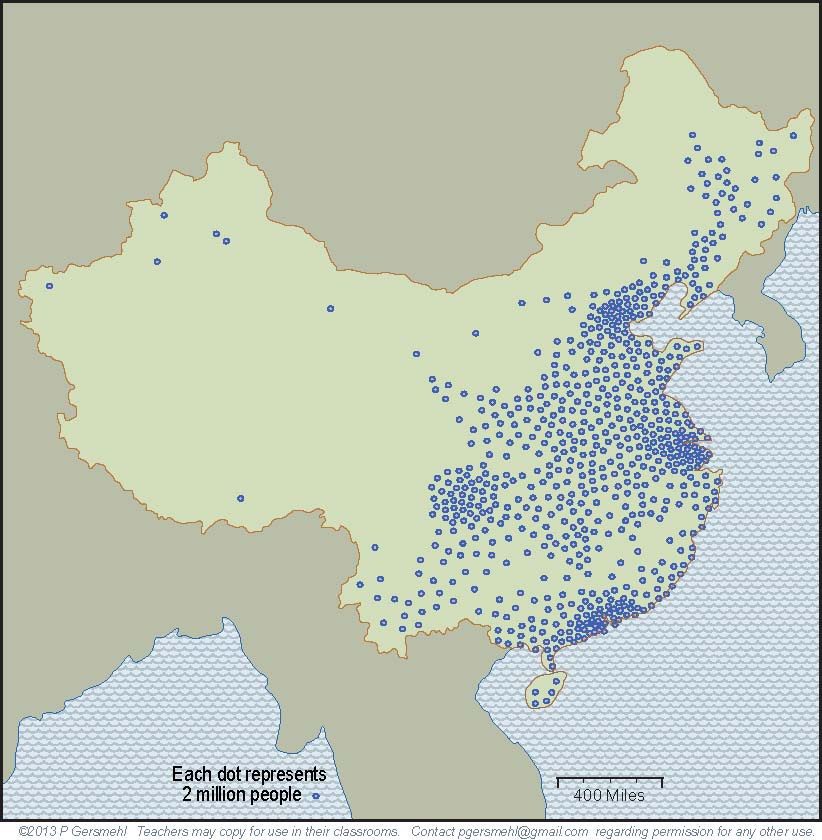 China is a good choice as a “GeoLab”
to study consequences of population density, 
because it has had a large population for thousands of years.
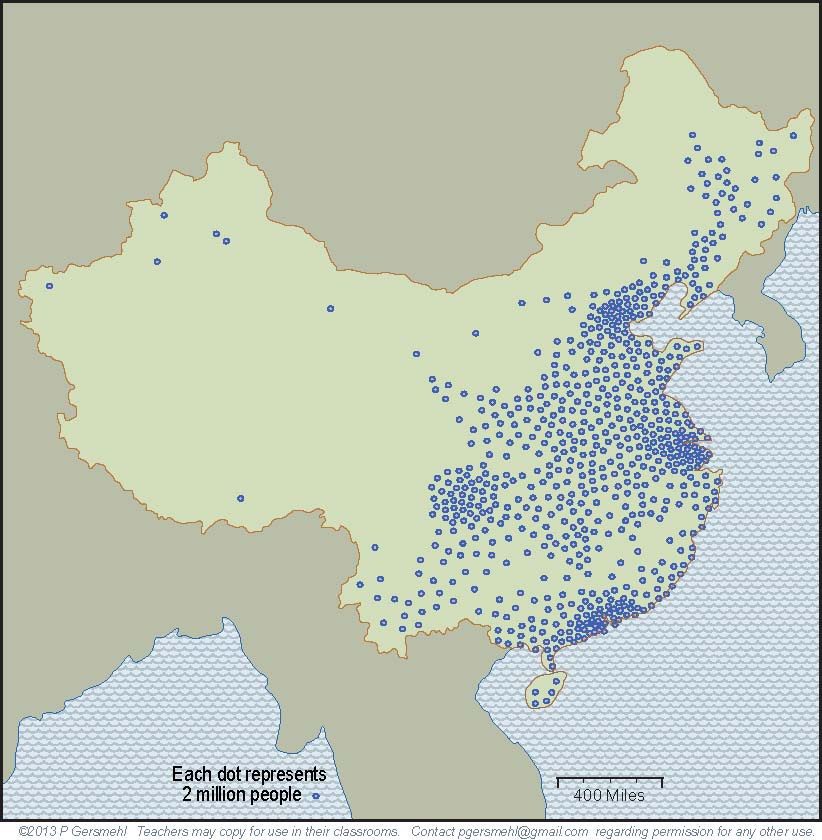 Curriculum note.

There is an activity
and presentation
that examine the
population history
of China.
Several times in its long history
China lost more than a third of its population,
to warfare, disease, or starvation.
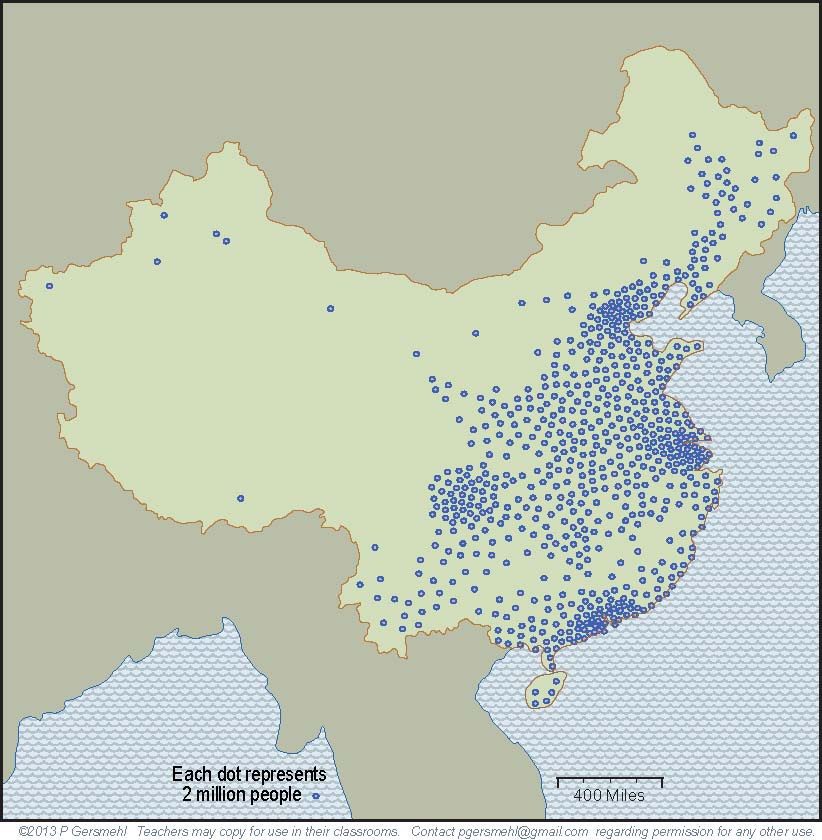 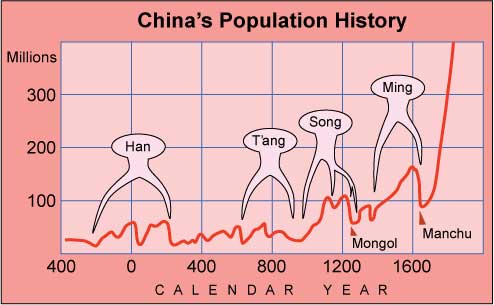 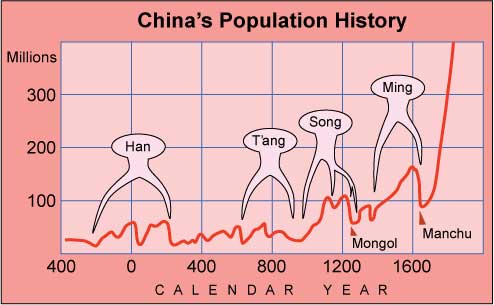 Several times in its long history
China lost more than a third of its population,
to warfare, disease, or starvation.
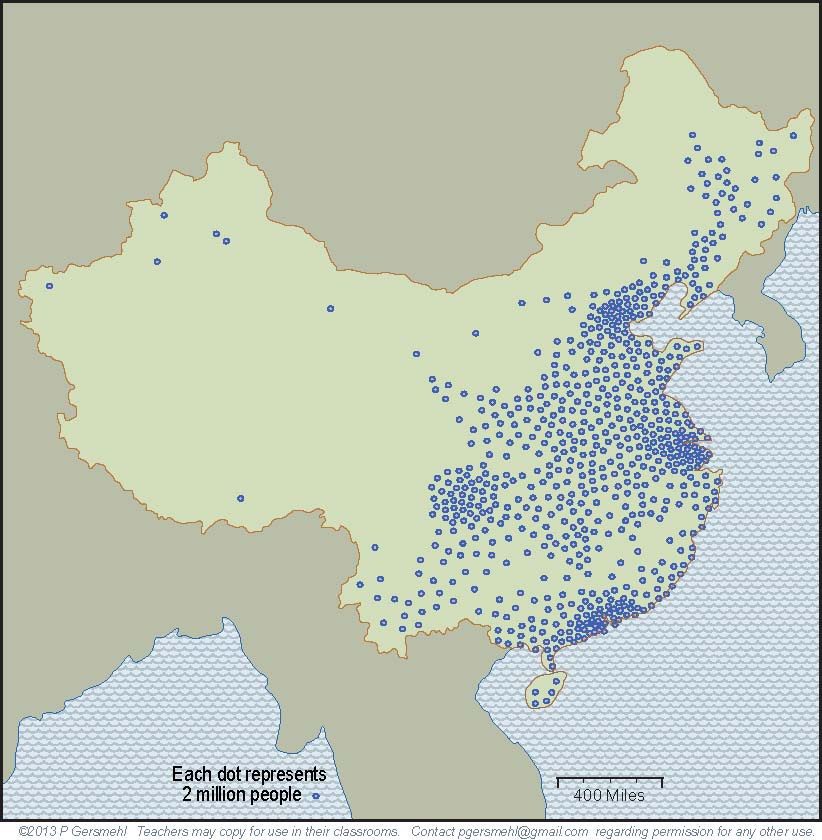 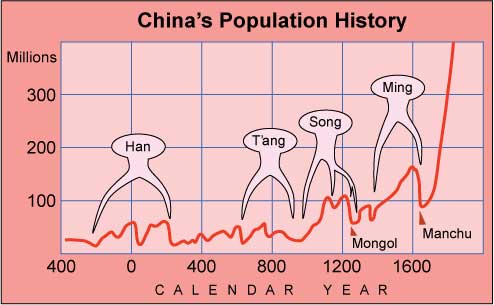 What happened around 200CE?  
or around 650?  1650?

Studying times like these
might help us understand what causes collapses like that.
Several times in its long history
China lost more than a third of its population,
to warfare, disease, or starvation.
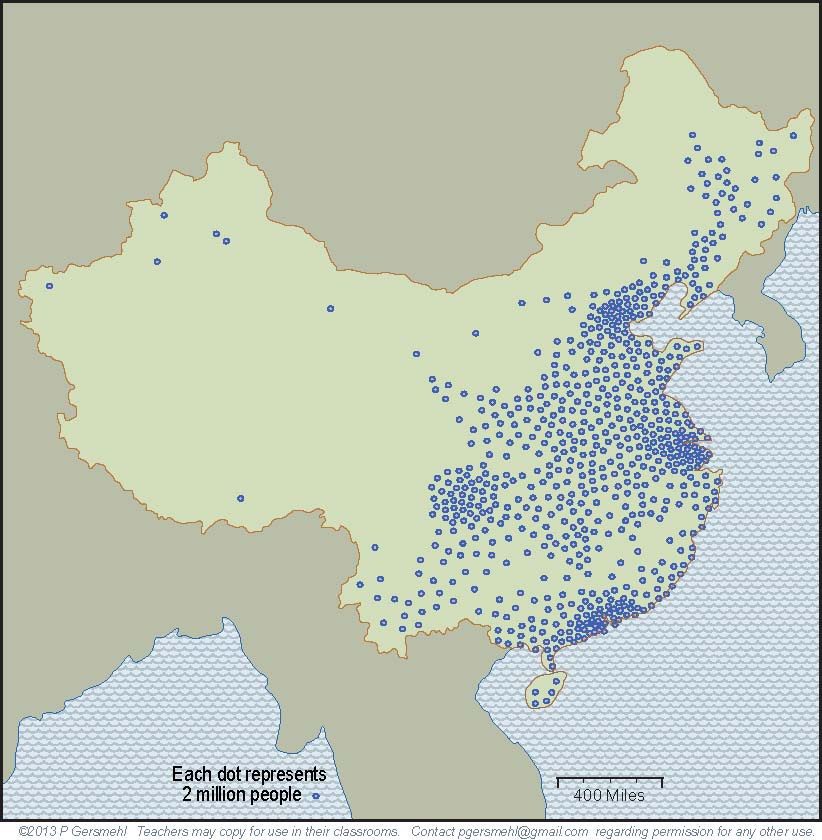 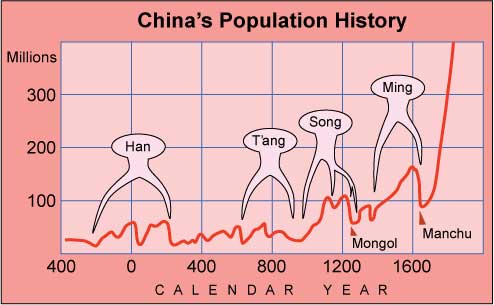 What happened around 200CE?  
or around 650?  1650?

Studying times like these
might help us understand what causes collapses like that.
Curriculum note.

There is a presentation
and reading activity
that examine the Fall 
of the Ming Dynasty.
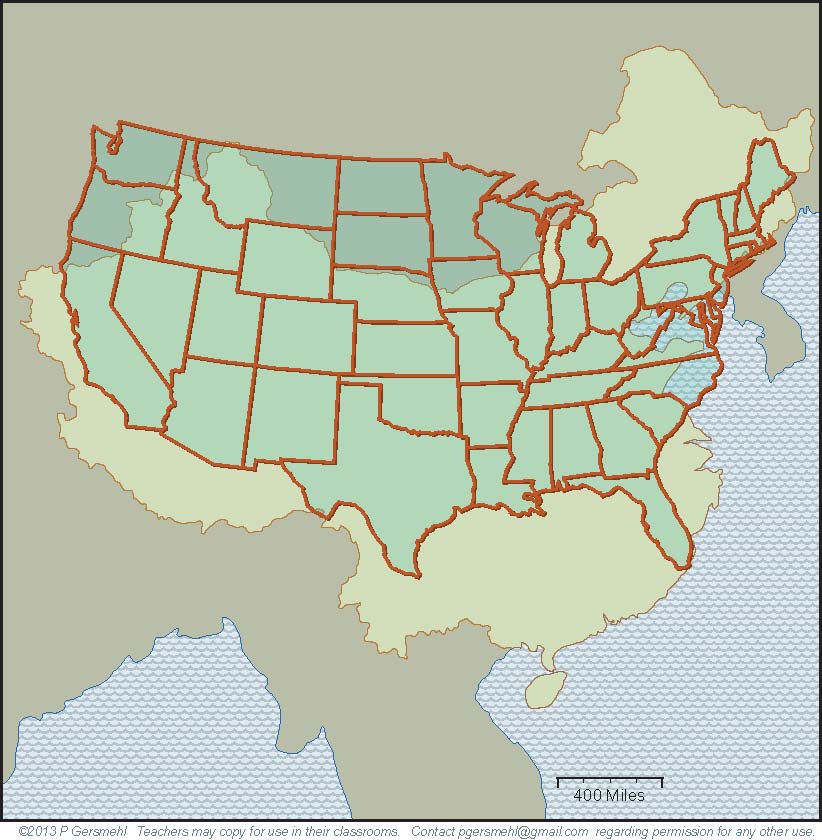 Part 1

Comparing China
and the United States
China has about the same area as the United States,
but it has more than four times as many people.
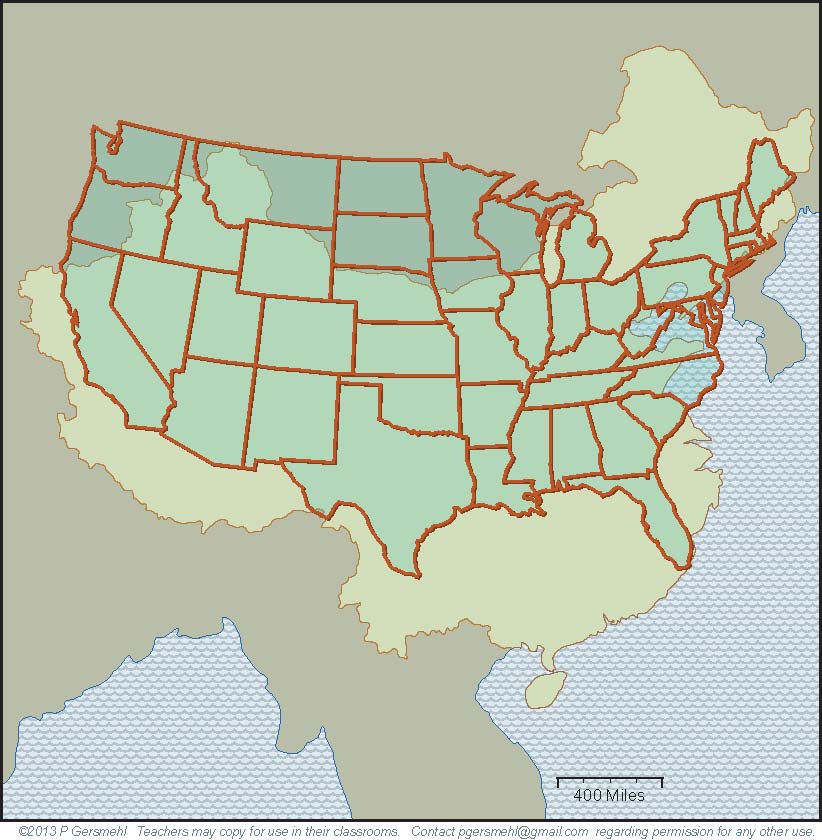 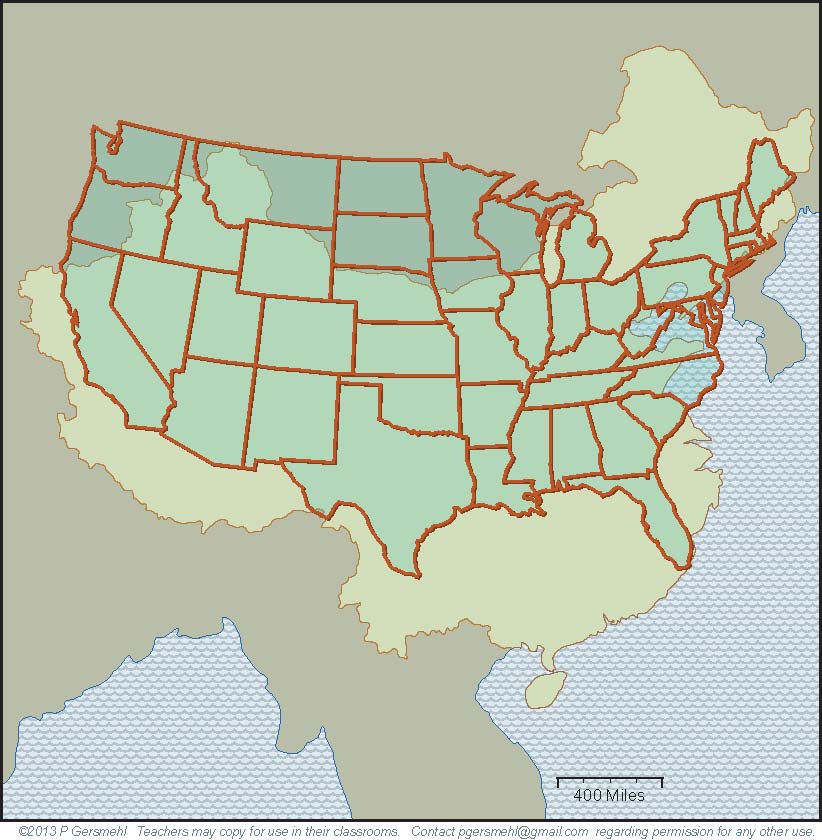 Both countries
cover roughly 
the same latitude 
and general position
on the east coast
 of their continents.
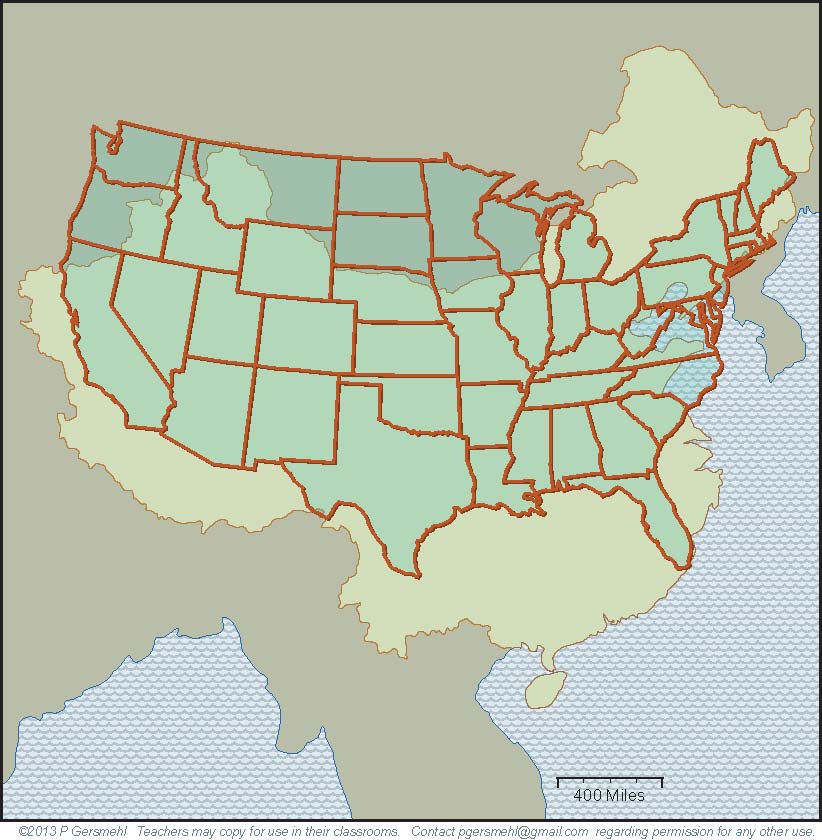 Both countries
cover roughly 
the same latitude 
and general position
on the east coast
 of their continents.
As a result,
many places
in China
are similar to
places in the
United States.
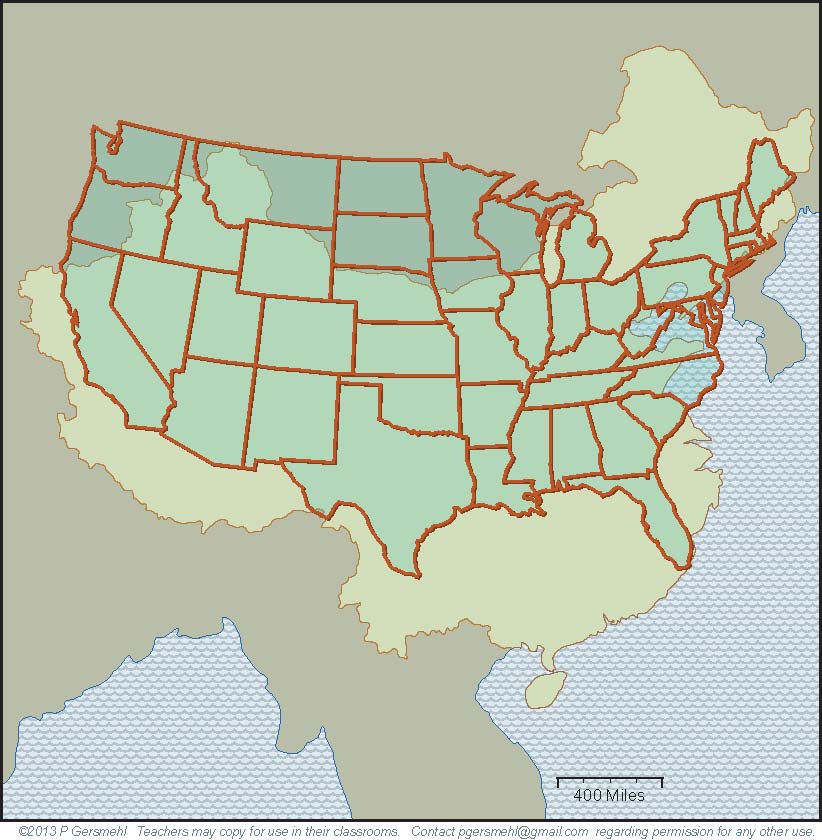 For example,
     Hong Kong  and  Miami  are both 

          - on the east coast, 

          - near the same latitude, 
                  and 
          - close to warm ocean.
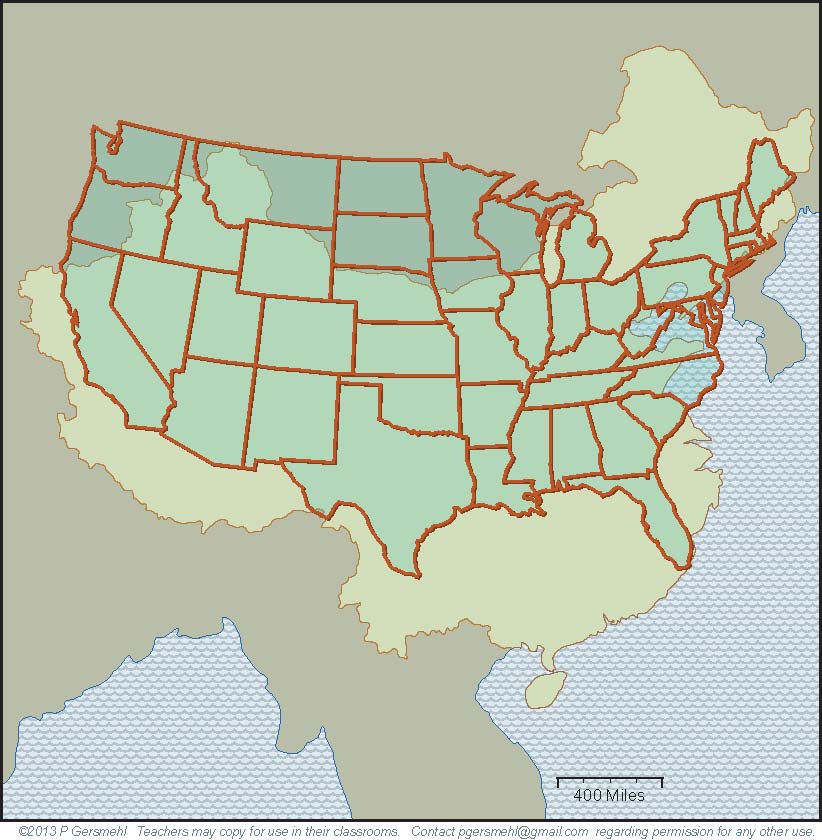 For example,
     Hong Kong  and  Miami  are both 

          - on the east coast, 

          - near the same latitude, 
                  and 
          - close to warm ocean.
Not surprisingly,
both cities have
mild winters,
hot summers,
and occasional
hurricanes
in the fall.
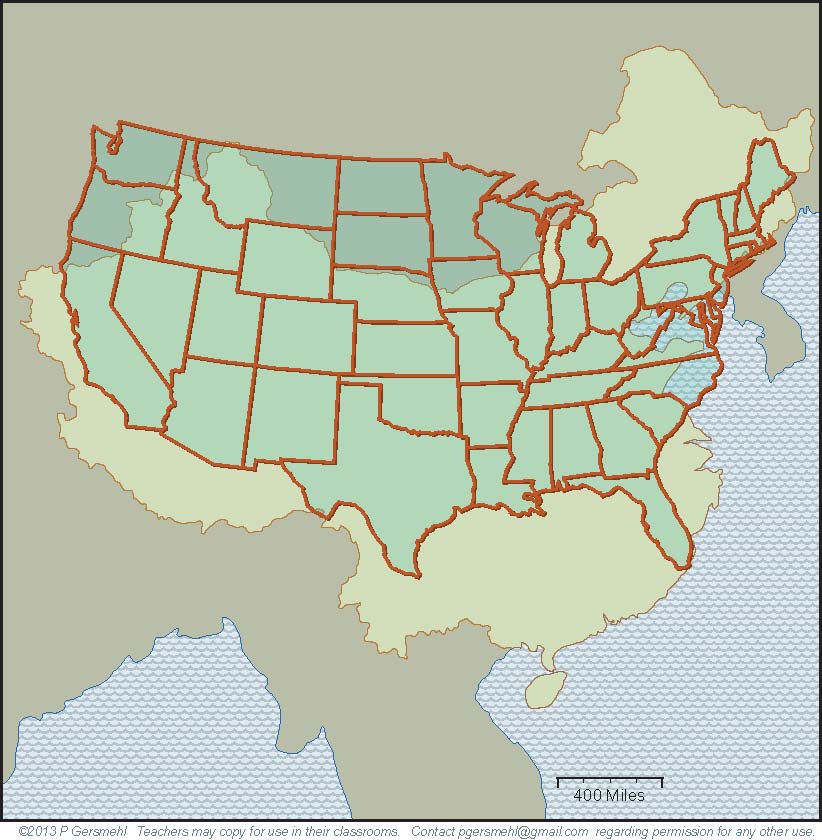 For example,
     Hong Kong  and  Miami  are both 

          - on the east coast, 

          - near the same latitude, 
                  and 
          - close to warm ocean.
Not surprisingly,
both cities have
mild winters,
hot summers,
and occasional
hurricanes
in the fall.
Curriculum note.

There is an activity
that uses climagraphs
to compare the countries.
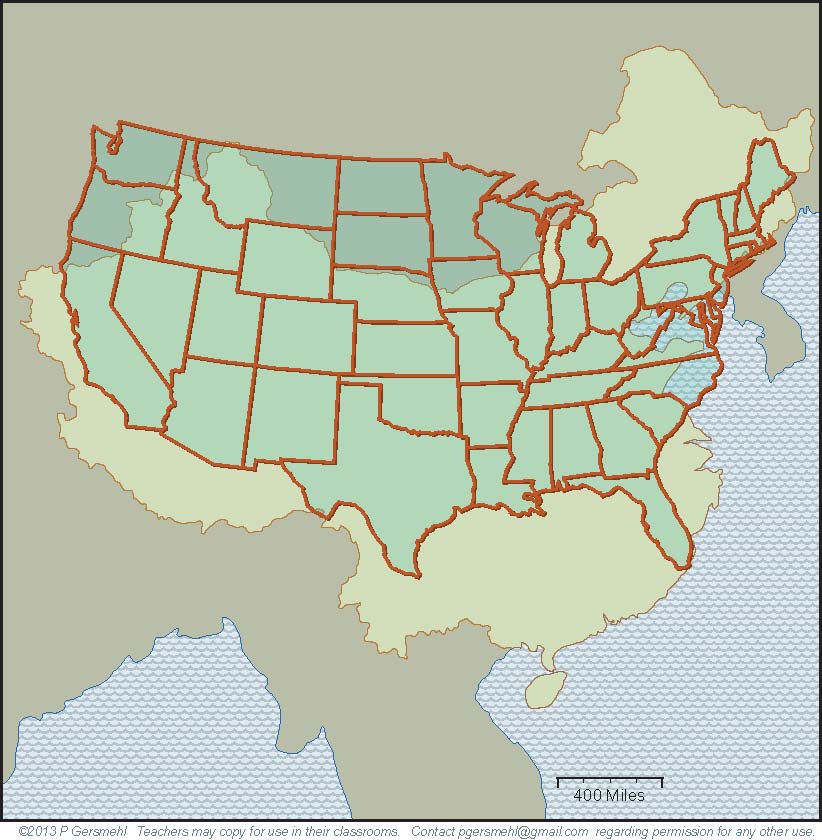 Shanghai and 
Savannah, GA,
have almost
identical climates.
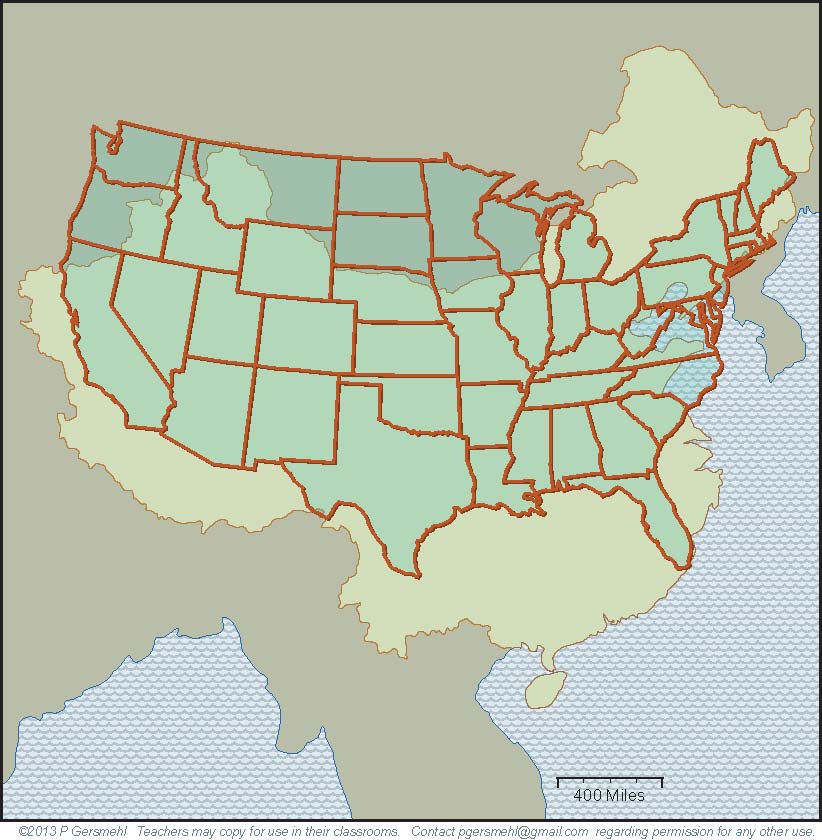 The capital cities,
 Beijing and 
Washington,
also have
very similar
weather.
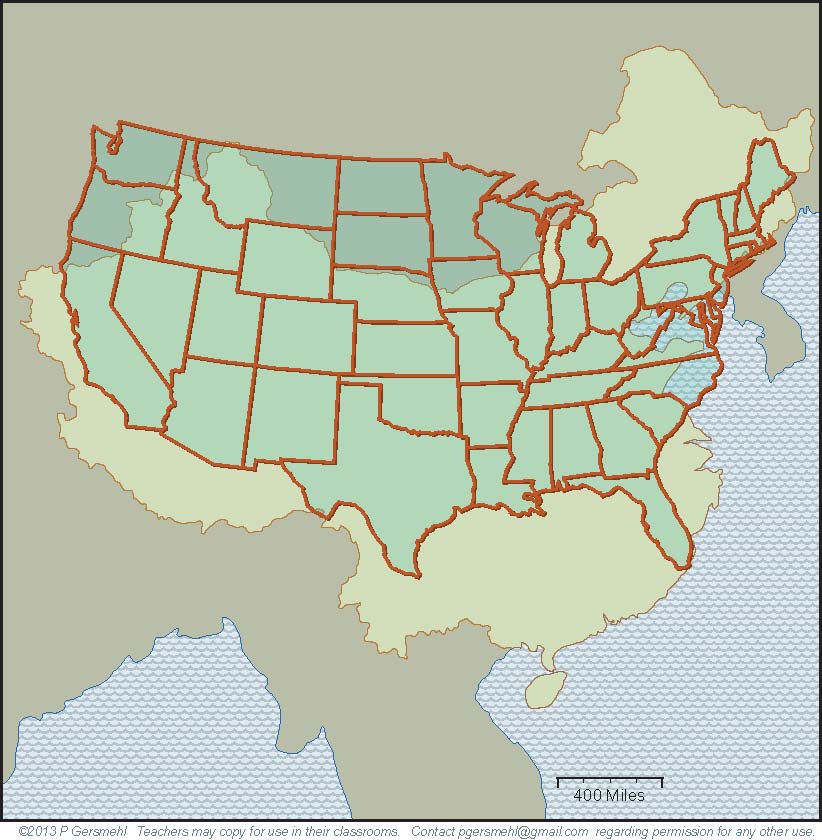 Shenyang and 
Pittsburgh are 
two more cities
with similar
climates.
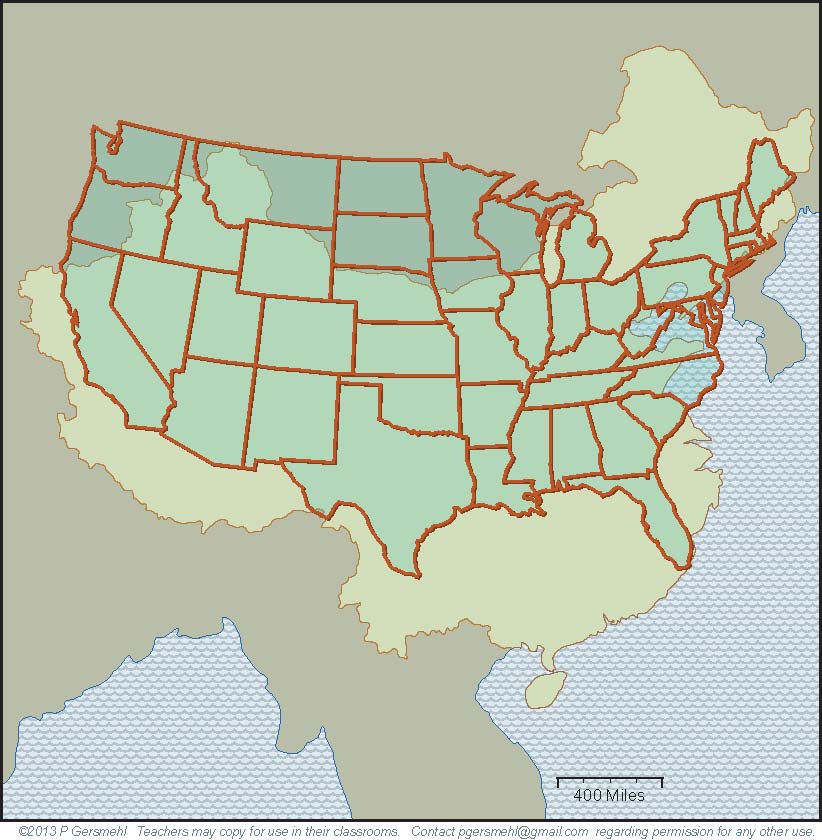 Shenyang and 
Pittsburgh are 
two more cities
with similar
climates.
These two cities
have even more similarities –
both were centers for steelmaking,
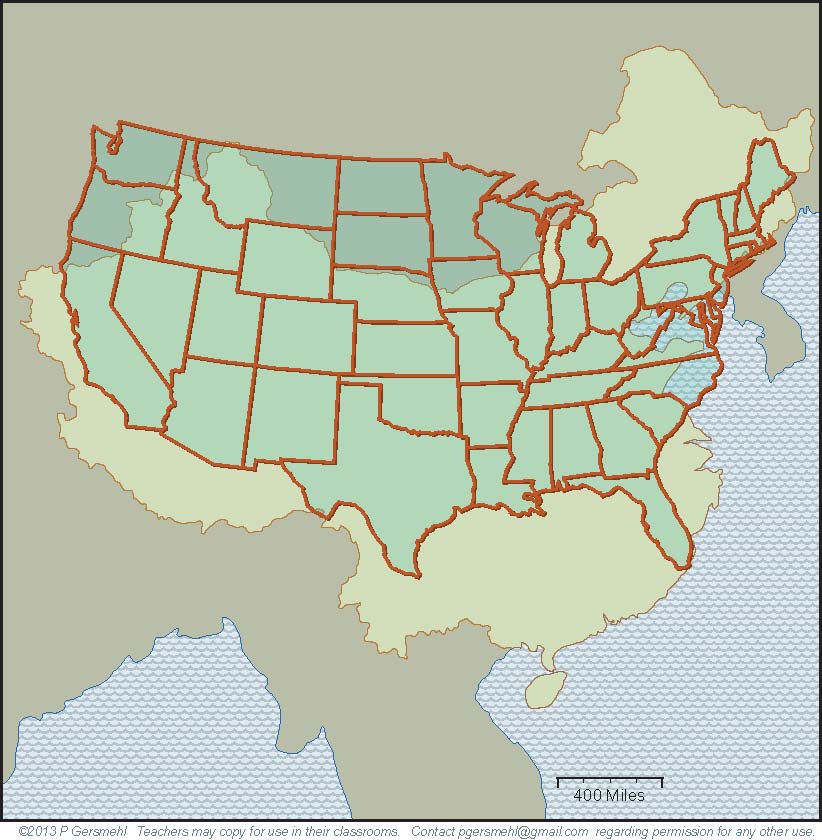 Shenyang and 
Pittsburgh are 
two more cities
with similar
climates.
These two cities
have even more similarities –
both were centers for steelmaking,
and both became hi-tech centers
when the steel
 industry faded.
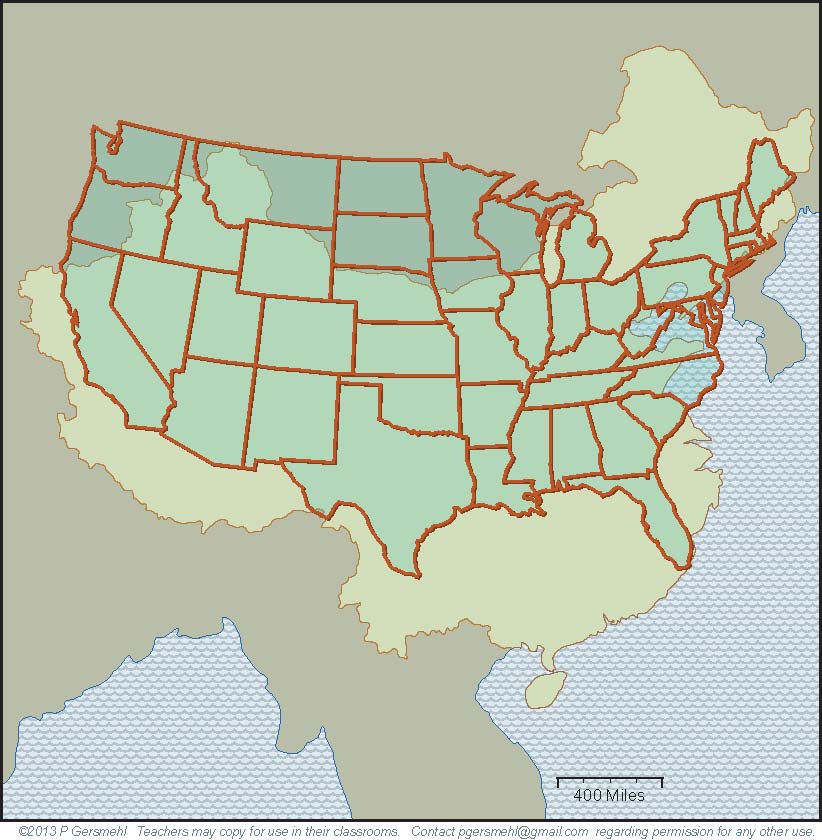 Here is another pair of cities with very similar conditions:
the old Silk Road city of Kashgar and Reno, Nevada.
 
Both cities are located more than 4000 feet above sea level,
in small irrigated oases on major transcontinental routes, 
 between high mountains to the west and desert to the east.
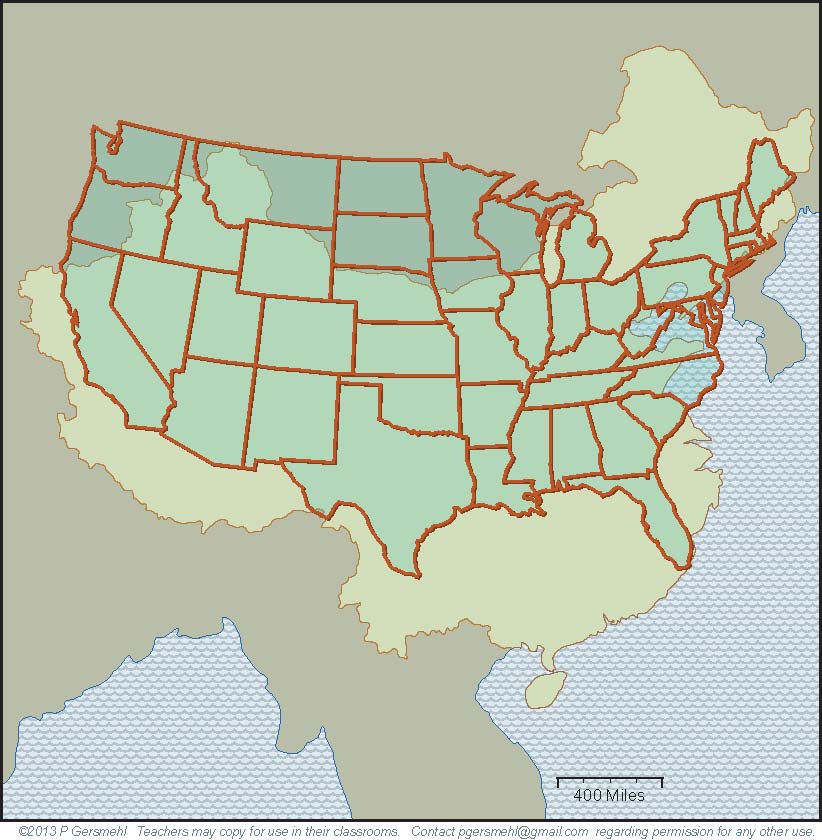 But Kashgar
(also called Kashi)
is a much older city
and it has ten times
as many people
as Reno.
Here is another pair of cities with very similar conditions:
the old Silk Road city of Kashgar and Reno, Nevada.
 
Both cities are located more than 4300 feet above sea level,
in small irrigated oases on major transcontinental routes, 
 between high mountains to the west and desert to the east.
Much of China’s environment
is like the United States, 
BUT
there are also some
important differences
 in environmental conditions.
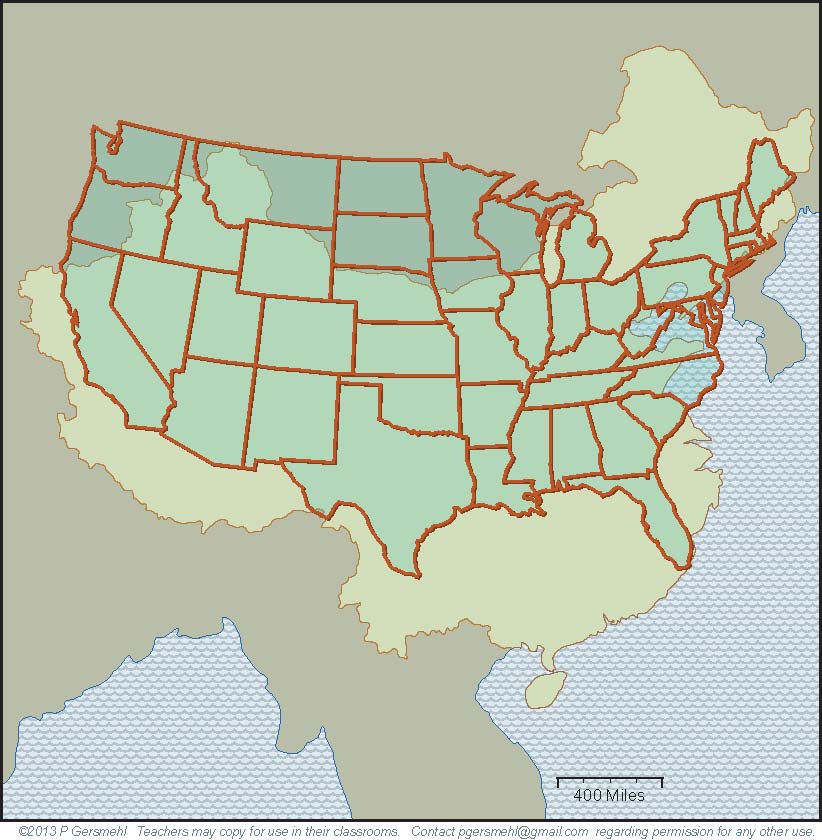 [Speaker Notes: Differences]
Much of China’s environment
is like the United States, 
BUT
there are also some
important differences
 in environmental conditions.
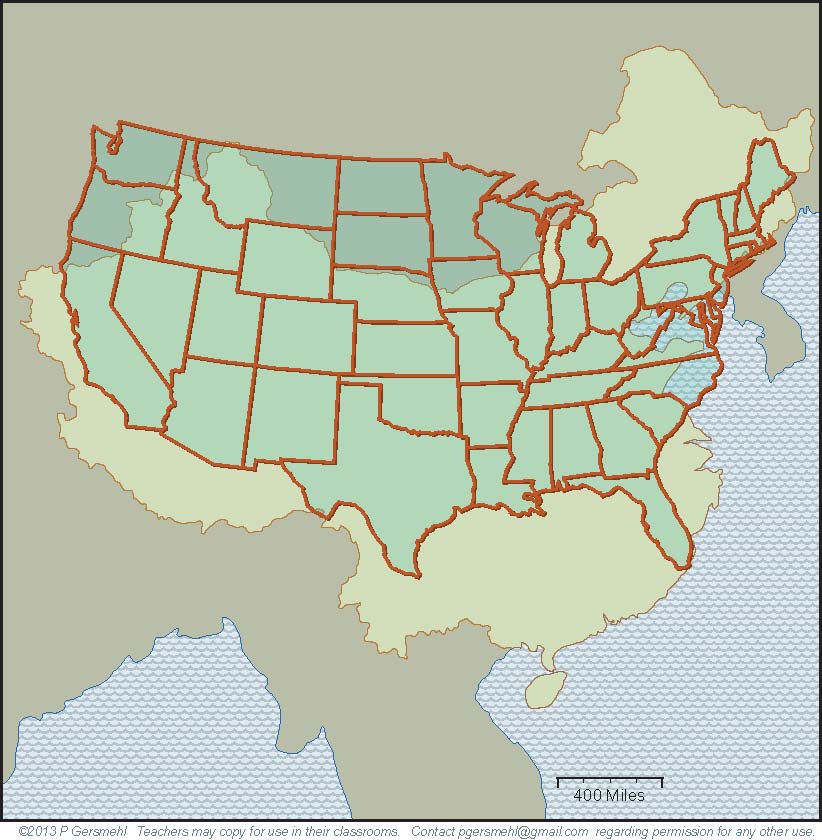 For example, China does not have an ocean
next to its western border.

China’s west is much drierthan California, Oregon,
Washington, or Alaska.
[Speaker Notes: Differences]
Much of China’s environment
is like the United States, 
BUT
there are also some
important differences
 in environmental conditions.
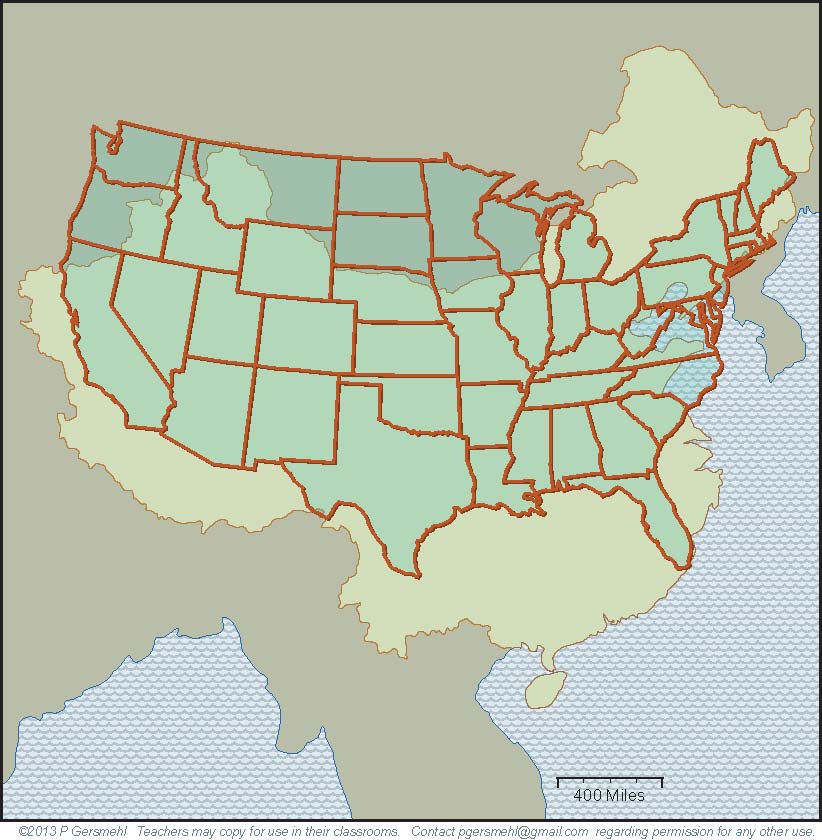 For example, China does not have an ocean
next to its western border.

China’s west is much drierthan California, Oregon,
Washington, or Alaska.
And remember,
California is by far 
the number one
food-producing state
 in the United States.
[Speaker Notes: Differences]
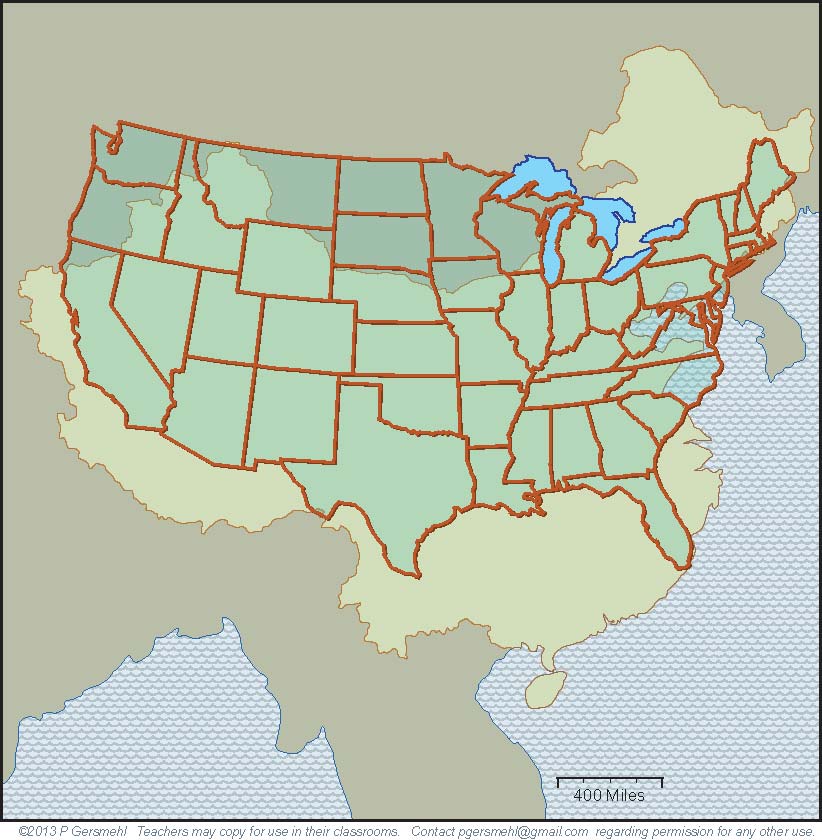 Another huge difference:

China does not have
anything like
the Great Lakes.
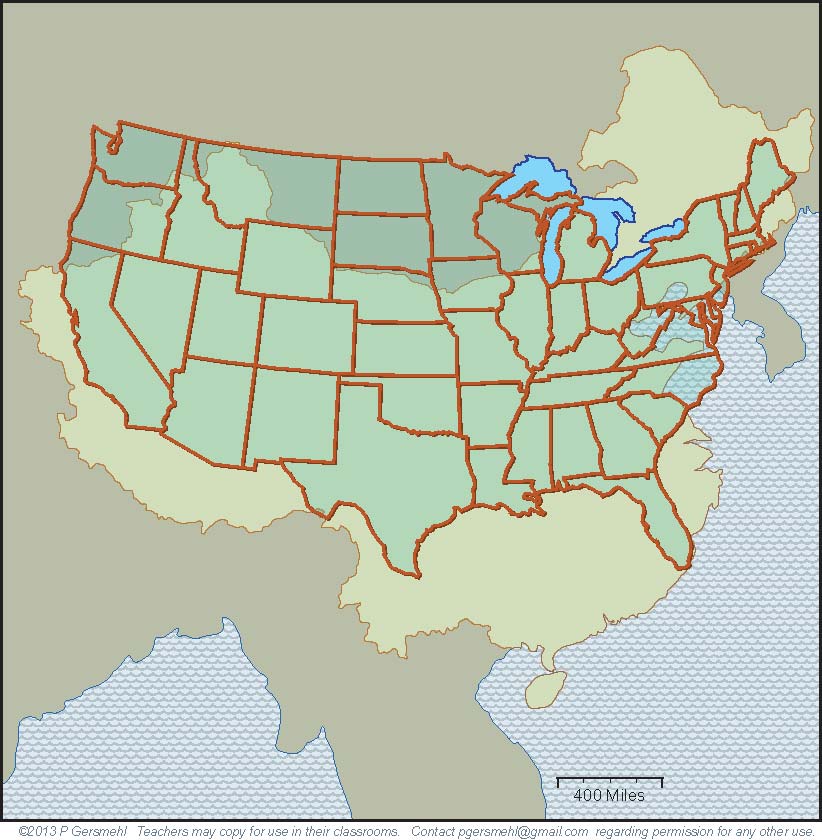 Manchuria
Mongolia
Another huge difference:

China does not have
anything like
the Great Lakes.
As a result, China’s “northlands”
(Mongolia and Manchuria)
are much colder and drier
than Maine or Wisconsin.
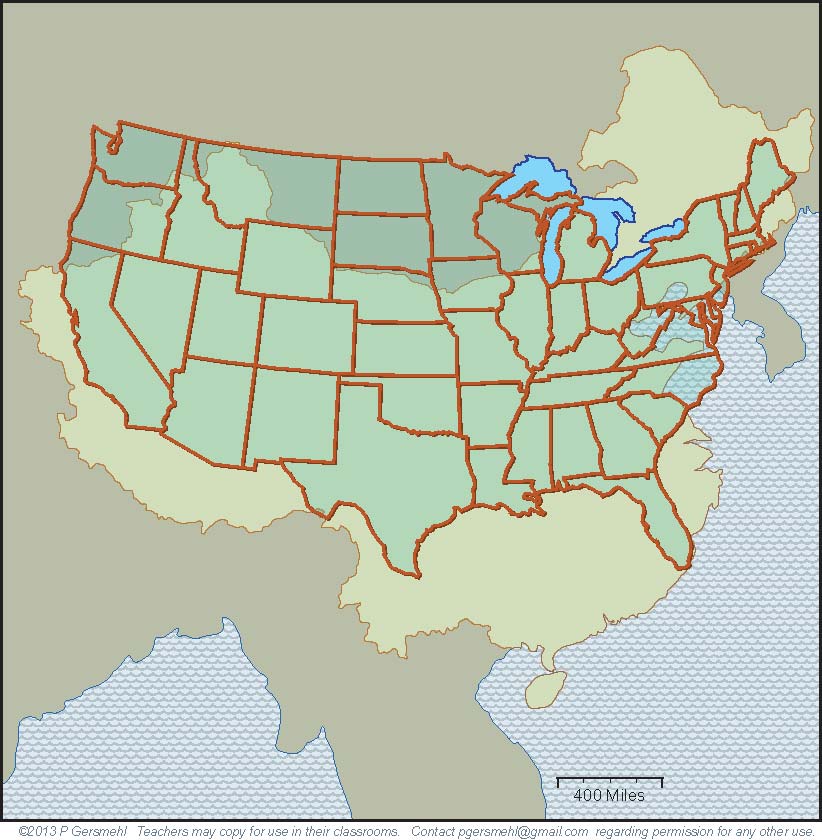 Manchuria
Mongolia
Another huge difference:

China does not have
anything like
the Great Lakes.
As a result, China’s “northlands”
(Mongolia and Manchuria)
are much colder and drier
than Maine or Wisconsin.
This fact was important
throughout China’s history,
from the first dynasties
to the Mongol invasion
 and the fall of the Ming.
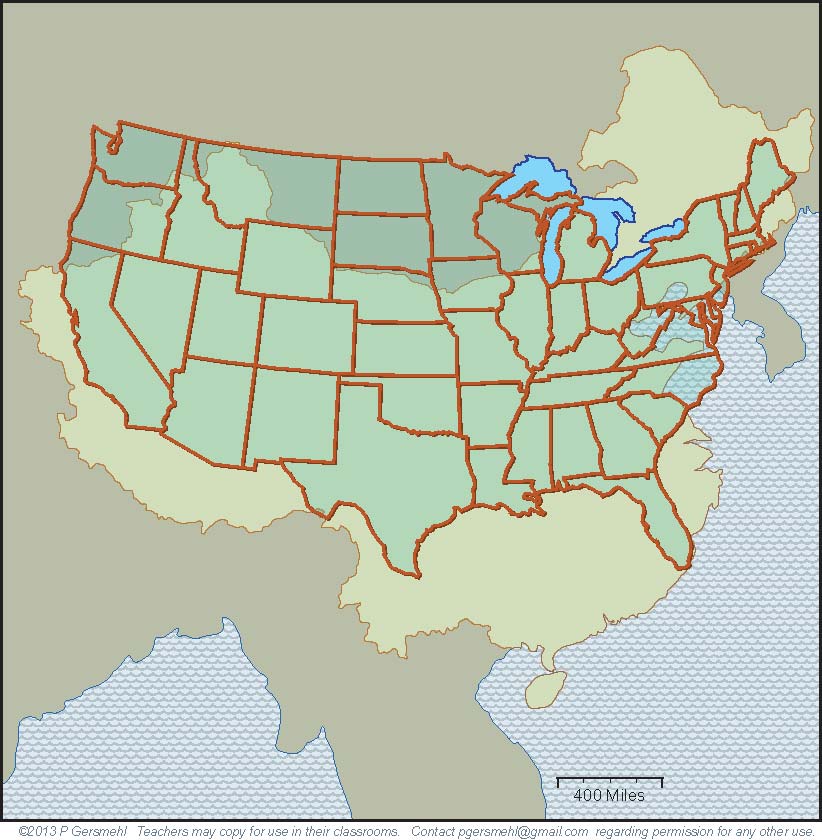 The Great Lakes 
are a big benefit for
farming and transportation
in the United States.
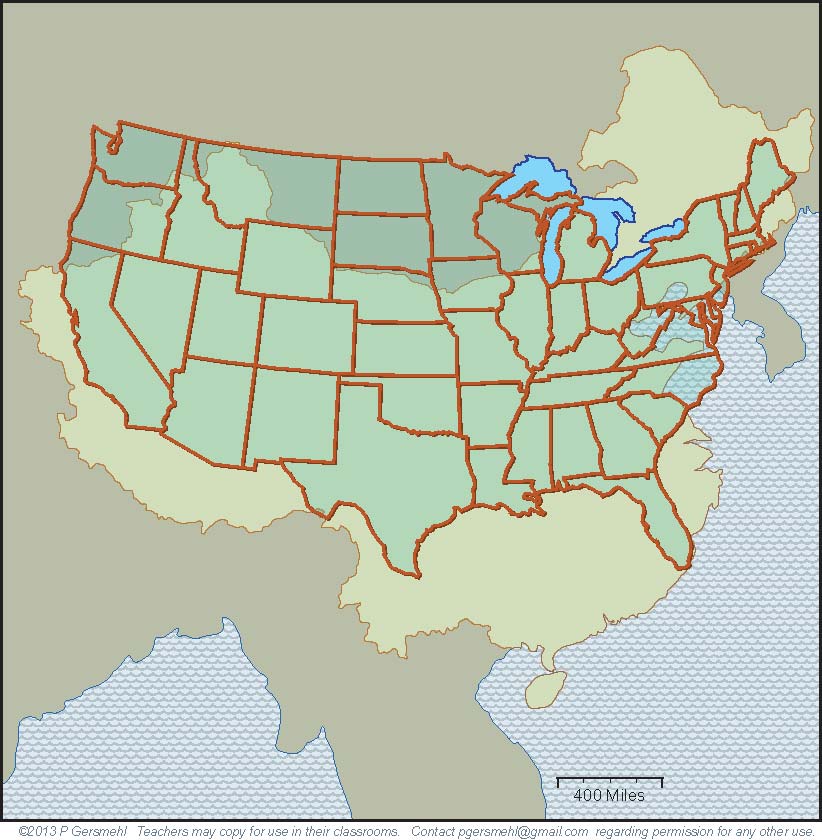 The Great Lakes 
are a big benefit for
farming and transportation
in the United States.
China does not have
any large region 
of prime farmland
like the Corn Belt
in the United States.
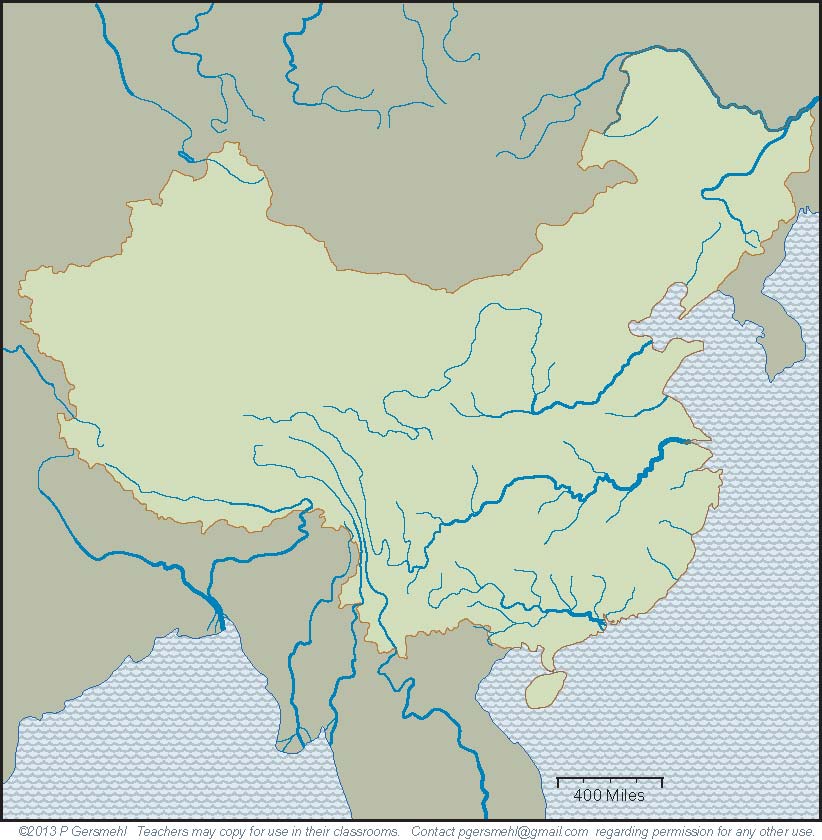 Part 2

The River Systems
of China
China has four giant river systems.
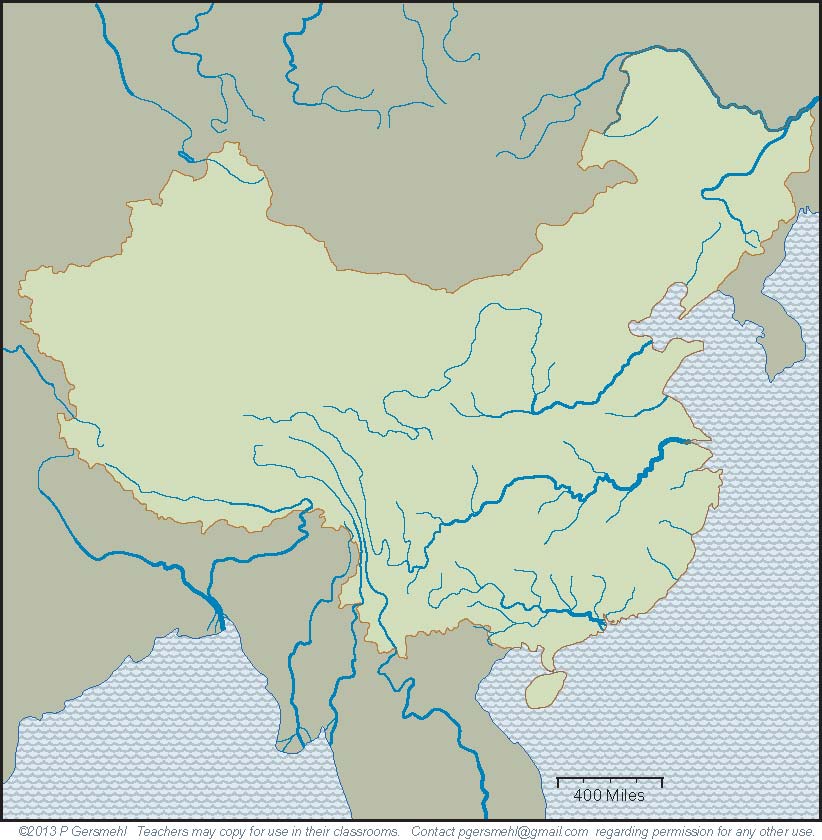 China has four giant river systems.
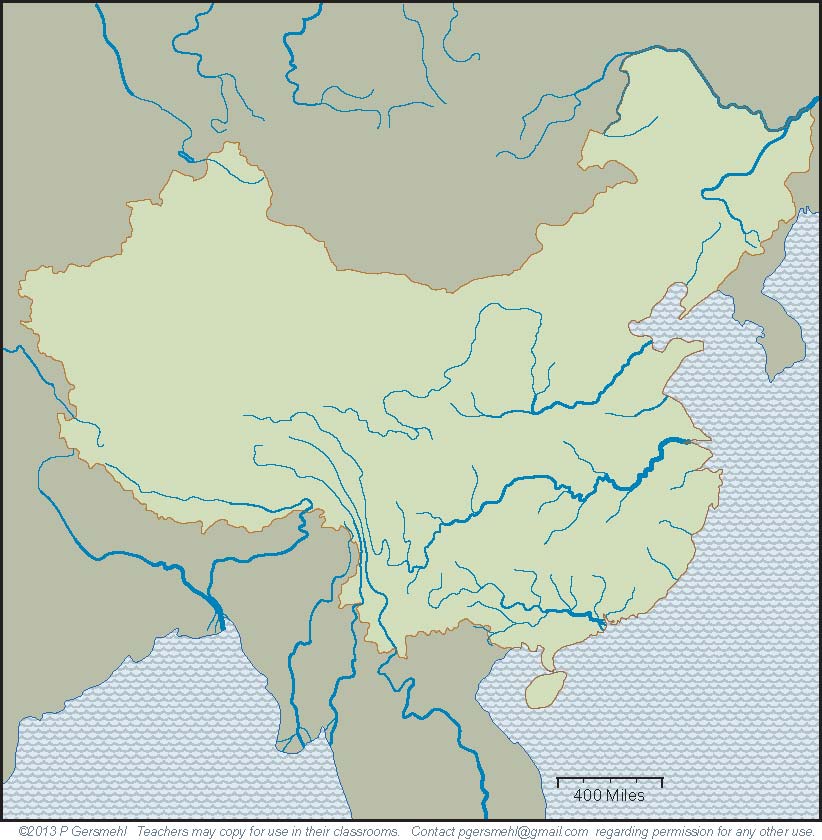 The Amur
on the border
 with Russia.
China has four giant river systems.
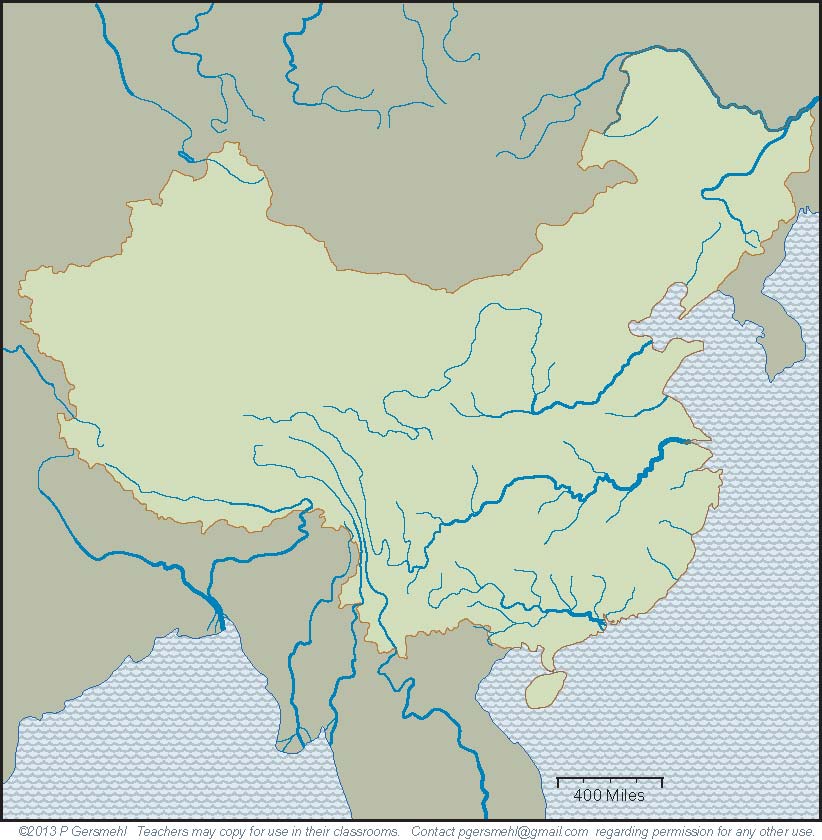 The Amur
on the border
 with Russia.
The Huang He -
“He” means 
  muddy river.
China has four giant river systems.
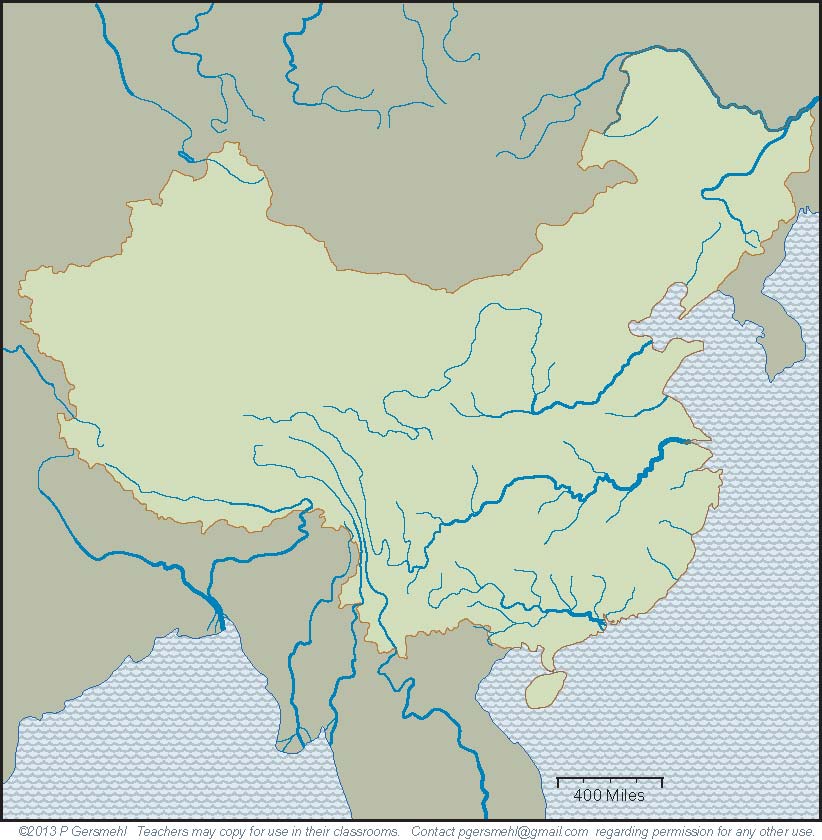 The Amur
on the border
 with Russia.
The Huang He -
“He” means 
  muddy river.
The Yangtze Jiang –
“Jiang” means
  clear blue river.
China has four giant river systems.
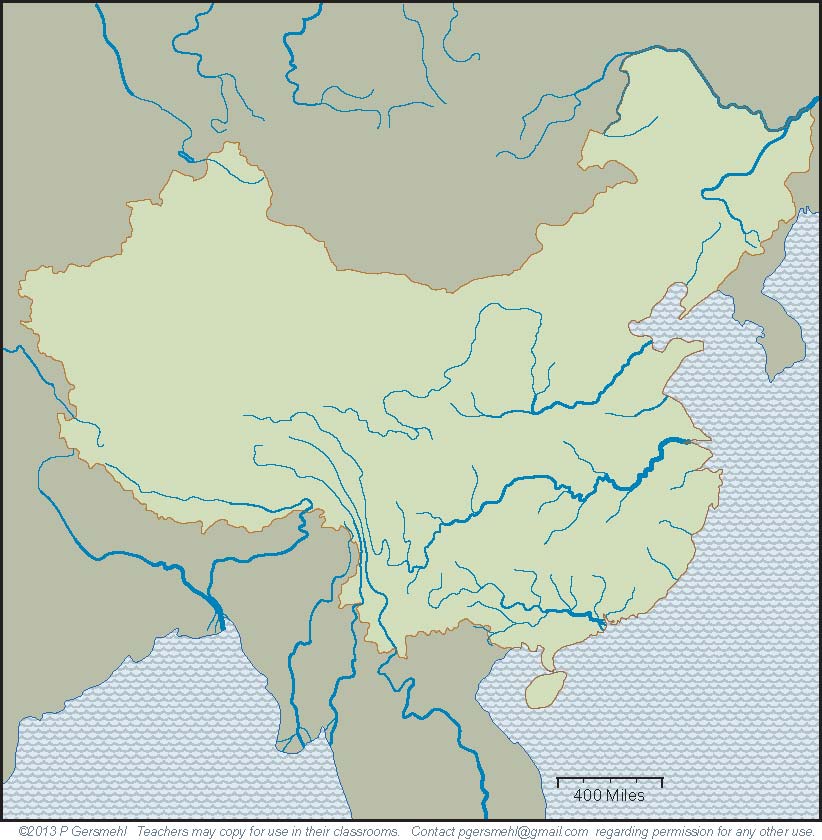 The Amur
on the border
 with Russia.
The Huang He -
“He” means 
  muddy river.
The Yangtze Jiang –
“Jiang” means
  clear blue river.
The Zhu Jiang
(also known
by an English name, 
 the  Pearl River).
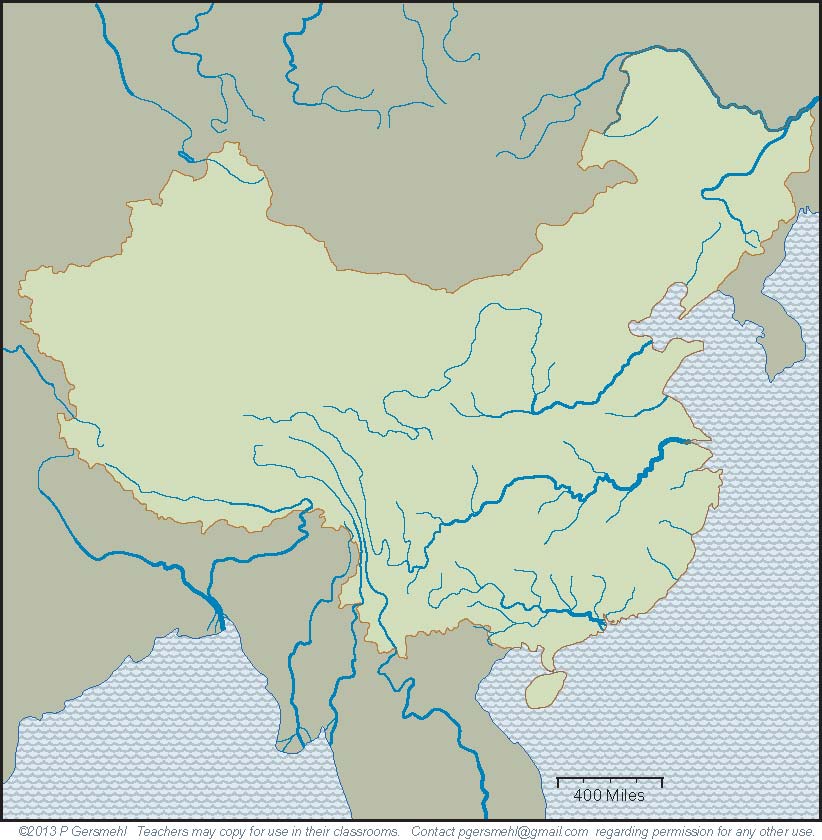 Note also:  these parallel rivers,
flowing between high mountains,
made it all but impossible to travel 
over land from China to India
CHINA
INDIA
The floodplains of three rivers have had
large populations throughout Chinese history.
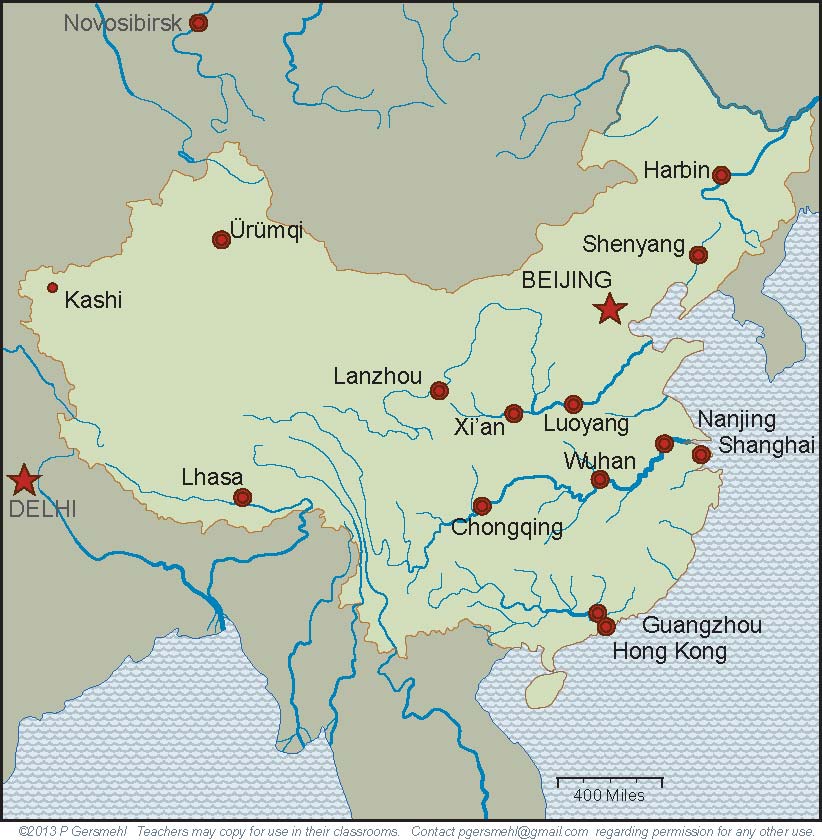 The floodplains of three rivers have had
large populations throughout Chinese history.
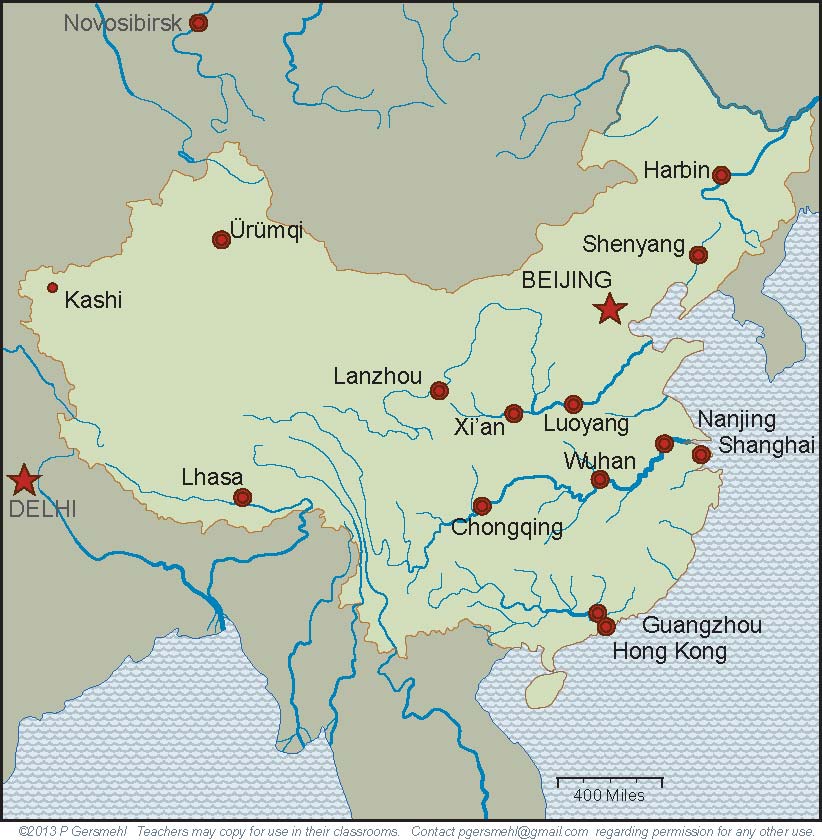 The old capitals
of Luoyang 
and Xi’an
are on the 
Huang He.
The floodplains of three rivers have had
large populations throughout Chinese history.
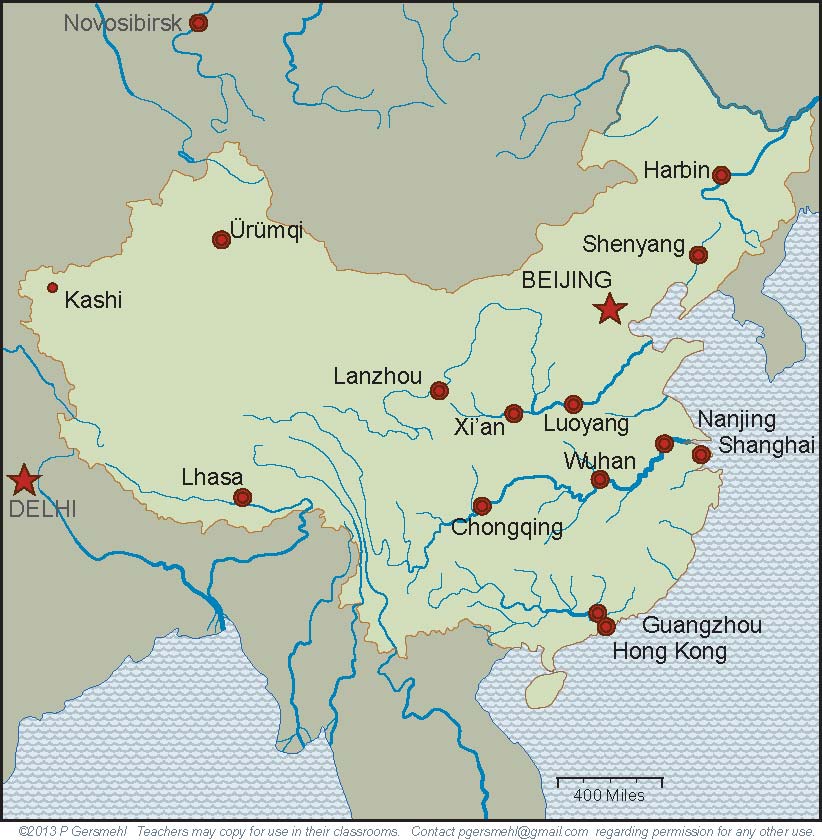 The old capitals
of Luoyang 
and Xi’an
are on the 
Huang He.
Four great cities
are spaced along
the Yangtze.
The floodplains of three rivers have had
large populations throughout Chinese history.
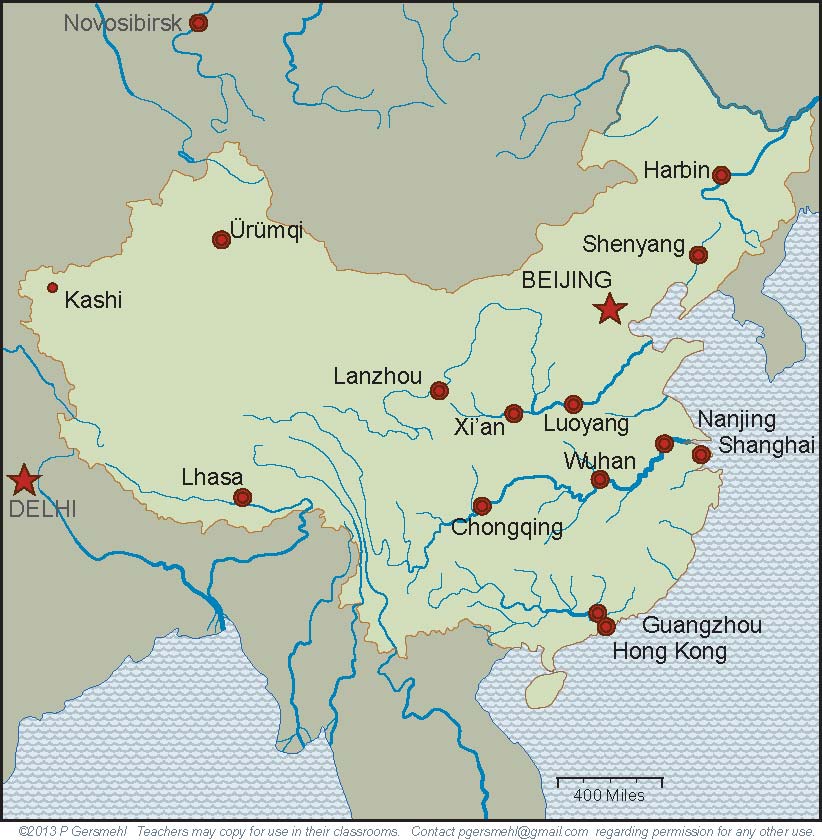 The old capitals
of Luoyang 
and Xi’an
are on the 
Huang He.
Four great cities
are spaced along
the Yangtze.
Guangzhou (Canton)
and Hong Kong
are near the mouth
of the Pearl.
The floodplains of three rivers have had
large populations throughout Chinese history.
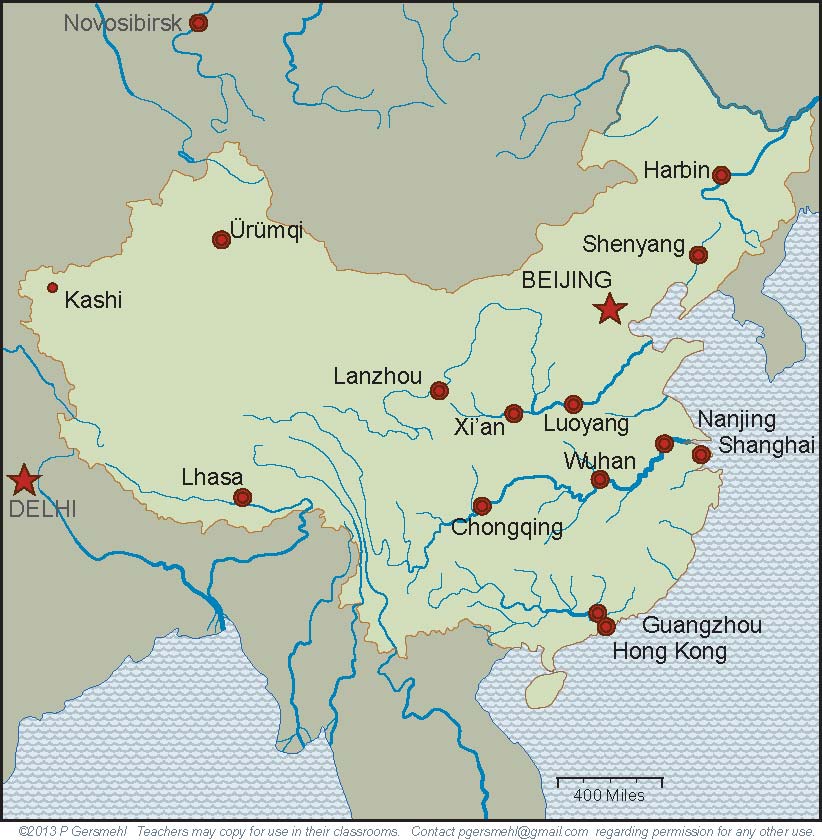 The old capitals
of Luoyang 
and Xi’an
are on the 
Huang He.
Four great cities
are spaced along
the Yangtze.
Curriculum note.

There is a presentation
and map activity
called “Ancient Cities
and Temperatures.”
Guangzhou (Canton)
and Hong Kong
are near the mouth
of the Pearl.
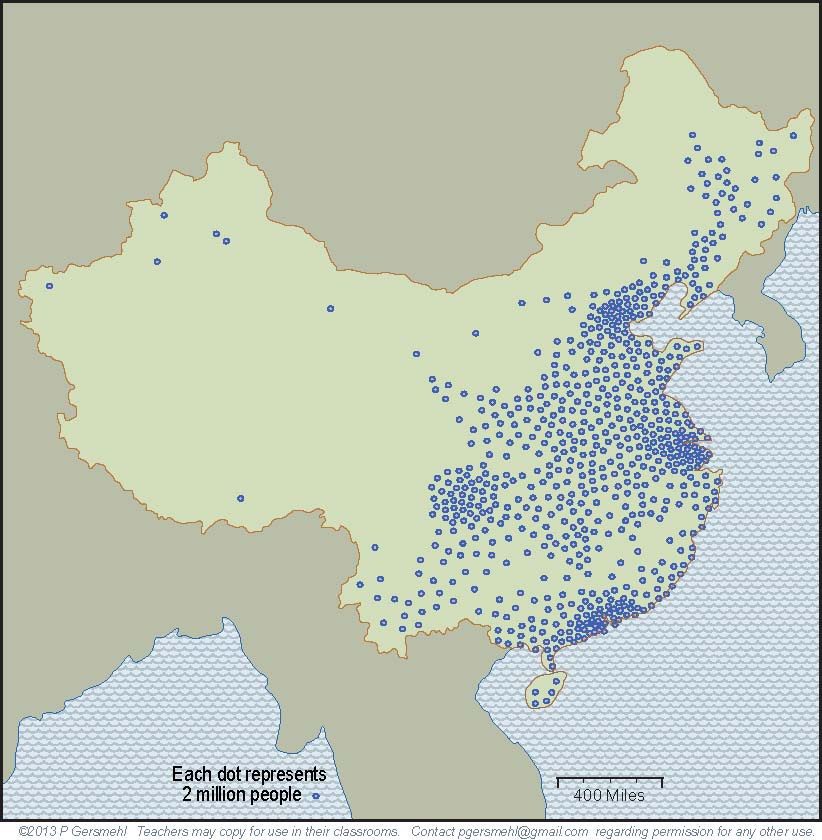 Part 3

Areas of Large Population
in China
Today, six of these old cities
are the urban cores of areas
 of especially large population.
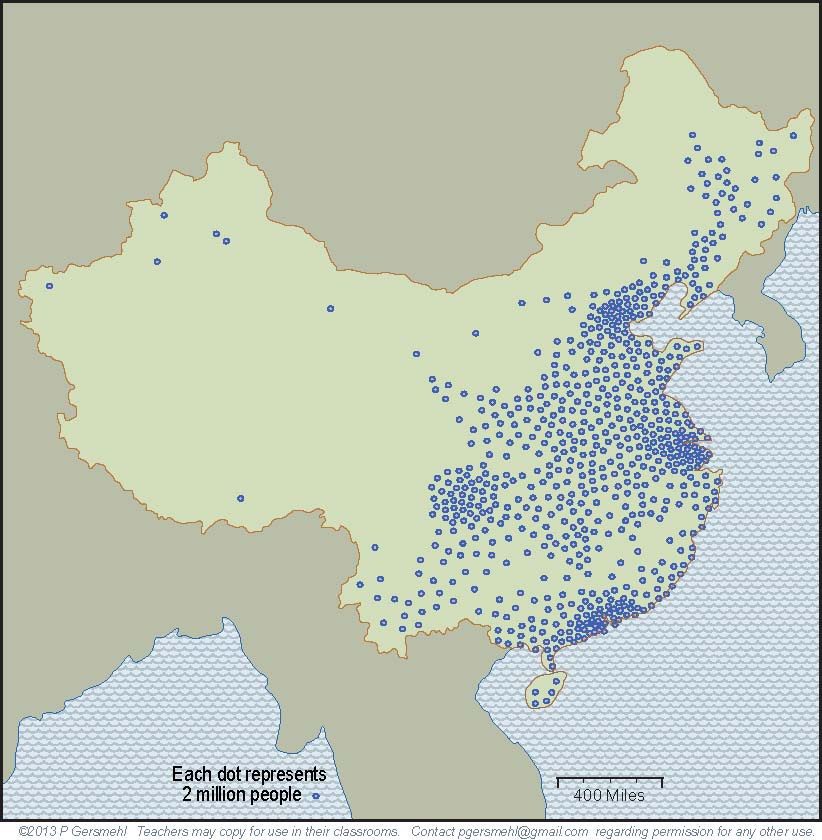 Today, six of these old cities
are the urban cores of areas
 of especially large population.
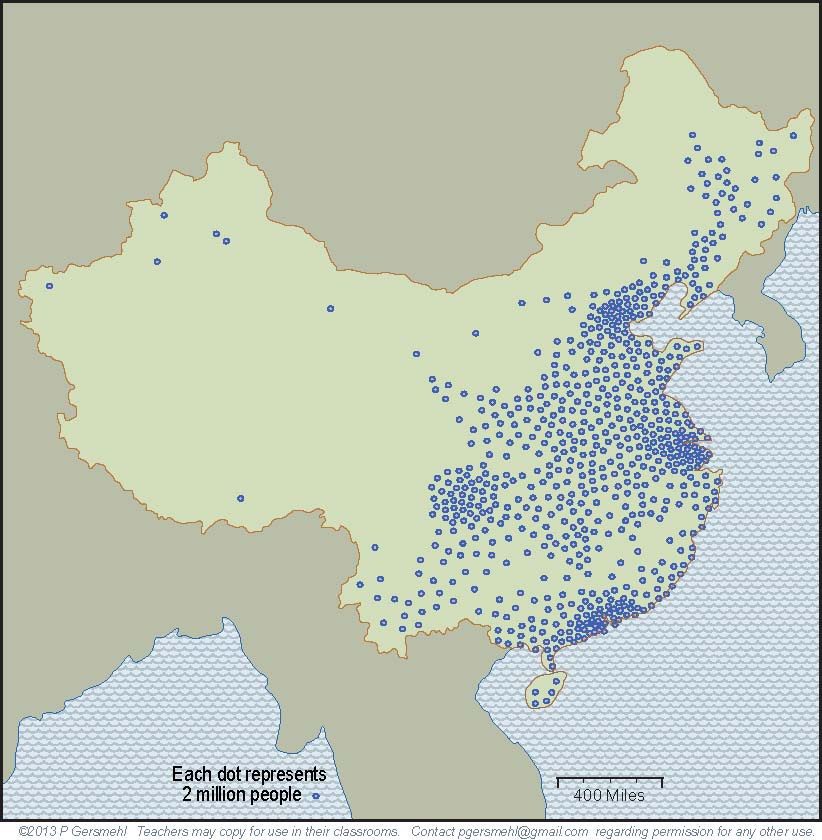 Beijing
Today, six of these old cities
are the urban cores of areas
 of especially large population.
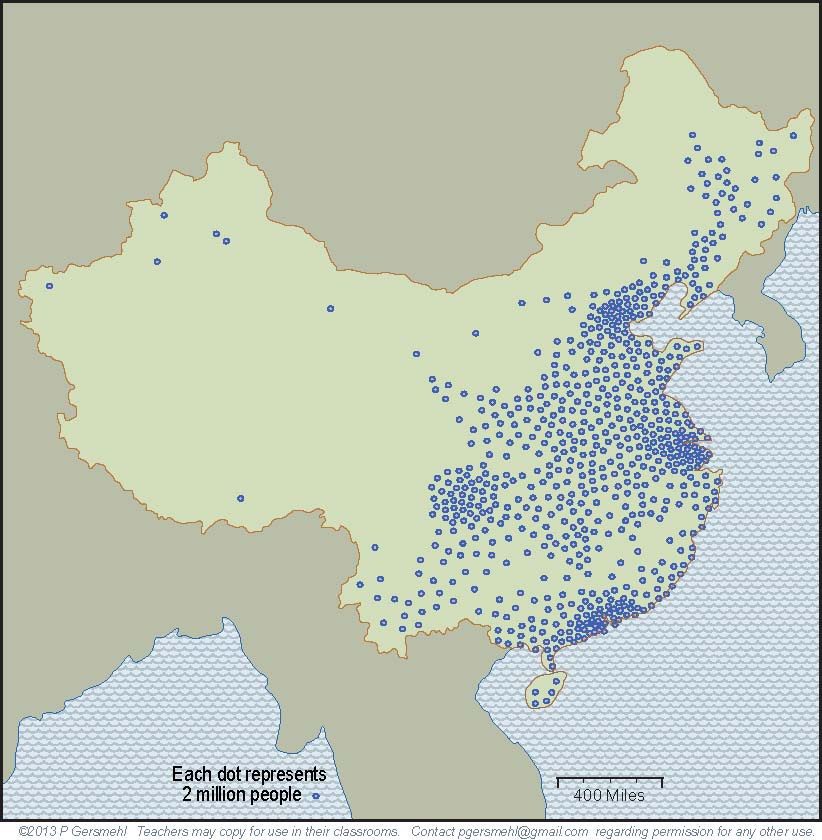 Beijing
Nanjing,
Shanghai
Today, six of these old cities
are the urban cores of areas
 of especially large population.
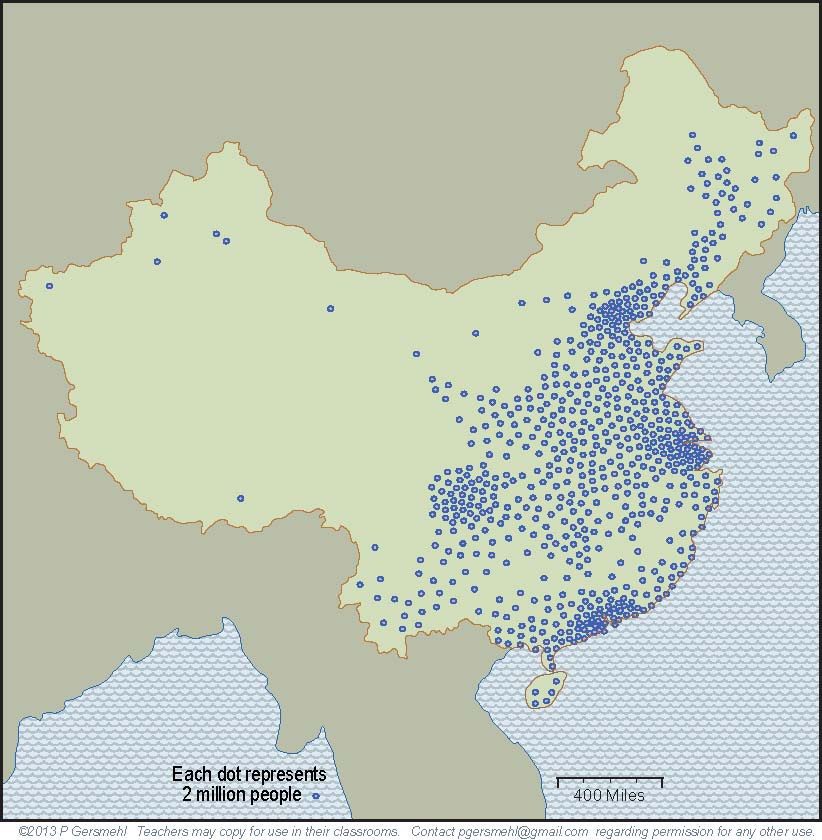 Beijing
Nanjing,
Shanghai
Guangzhou,
Hong Kong
Today, six of these old cities
are the urban cores of areas
 of especially large population.
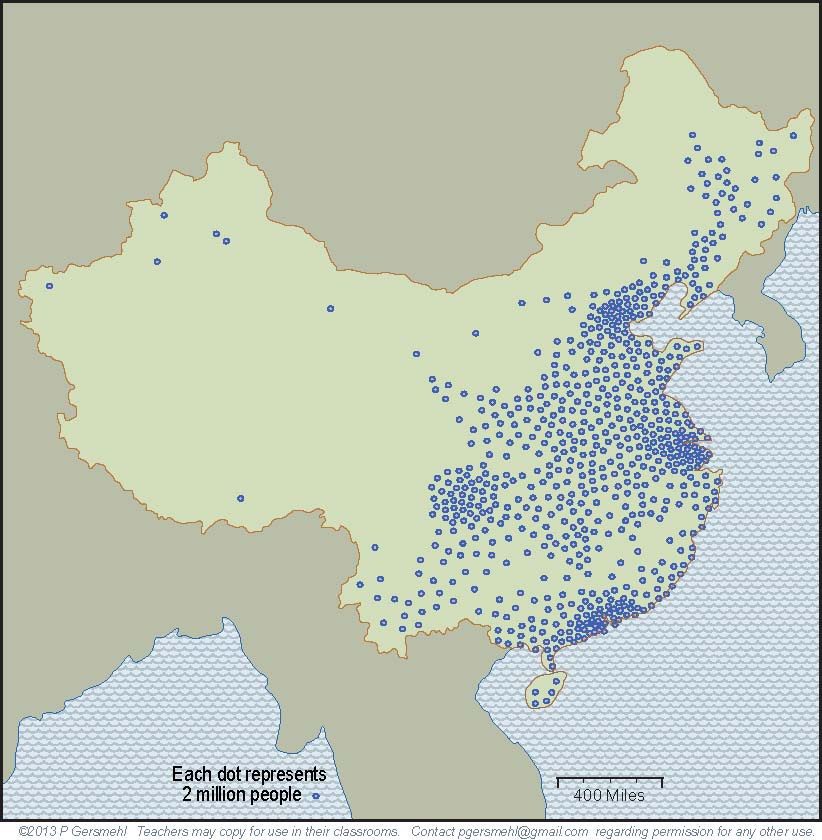 Beijing
Nanjing,
Shanghai
Chongqing
Guangzhou,
Hong Kong
And remember, the climate
of these cities is very similar
to places in the United States.
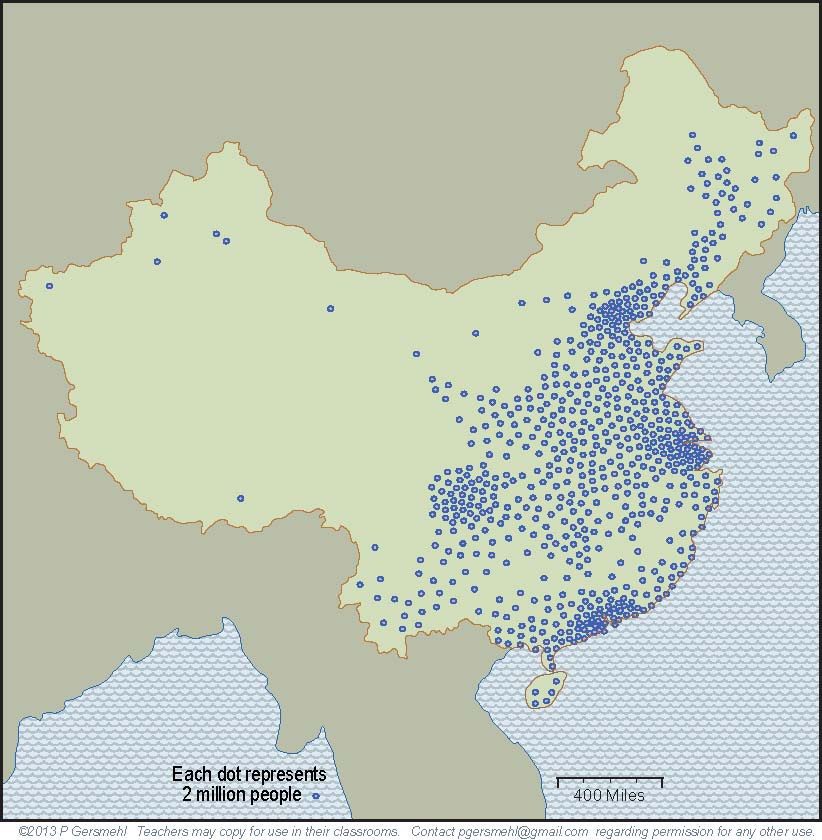 Beijing
Nanjing,
Shanghai
Chongqing
Guangzhou,
Hong Kong
And remember, the climate
of these cities is very similar
to places in the United States.
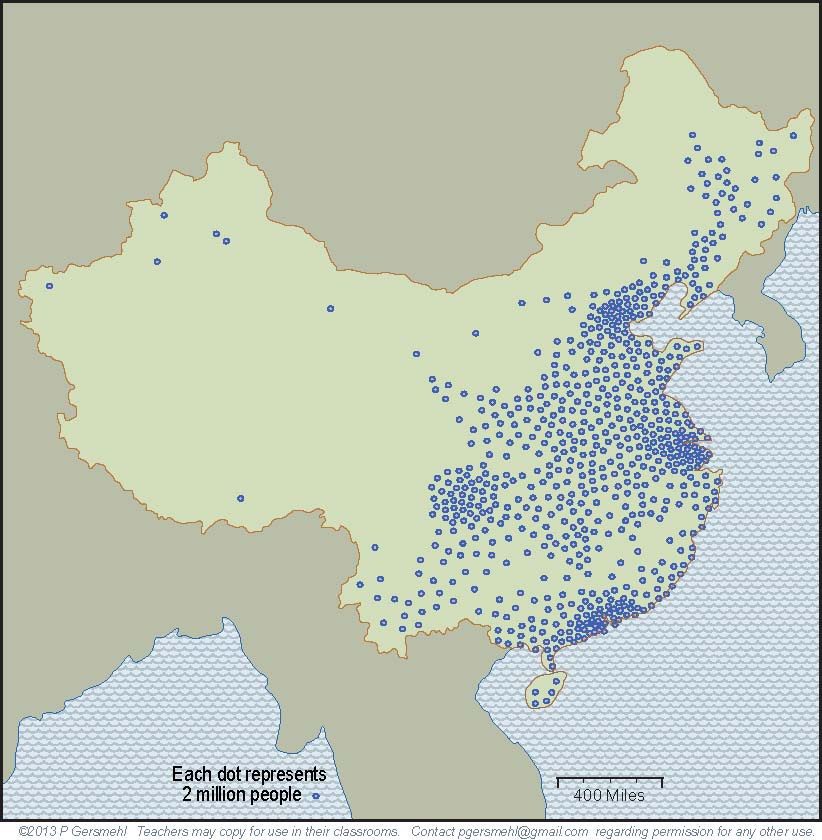 Beijing’s climate
is like Washington
or New York City.
Beijing
Nanjing,
Shanghai
Chongqing
Guangzhou,
Hong Kong
And remember, the climate
of these cities is very similar
to places in the United States.
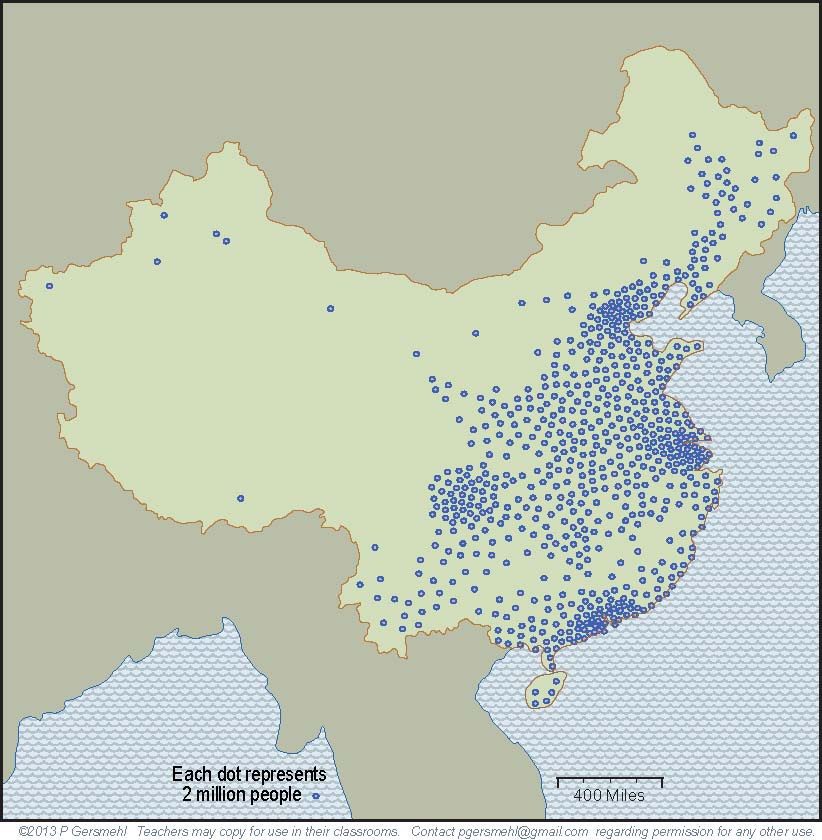 Beijing’s climate
is like Washington
or New York City.
Beijing
Shanghai
is like
Georgia
Nanjing,
Shanghai
Chongqing
Guangzhou,
Hong Kong
And remember, the climate
of these cities is very similar
to places in the United States.
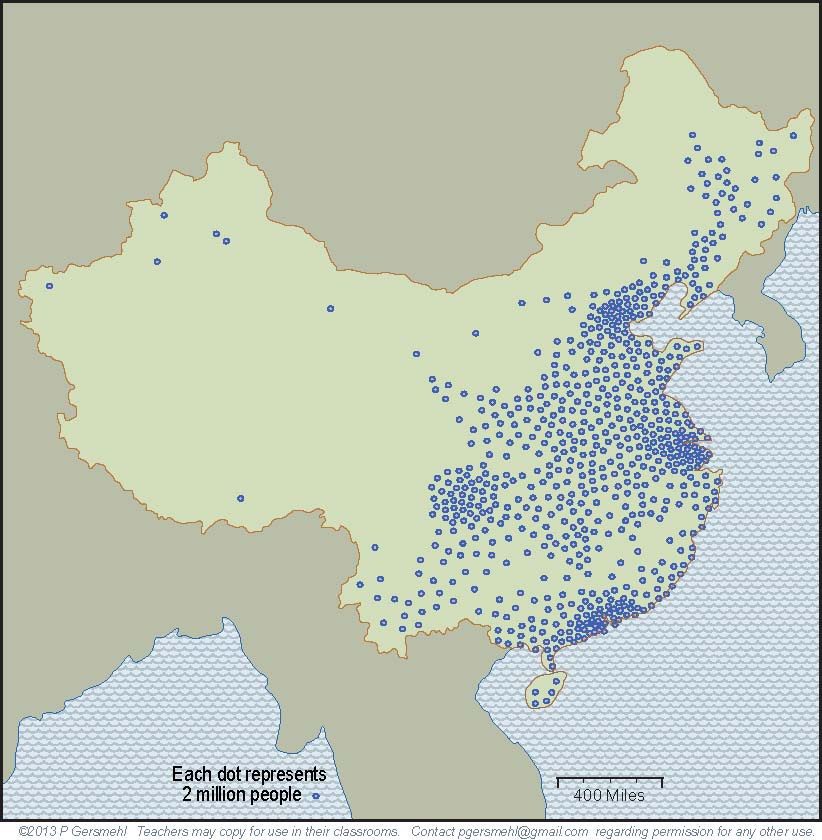 Beijing’s climate
is like Washington
or New York City.
Beijing
Shanghai
is like
Georgia
Nanjing,
Shanghai
Chongqing
Hong Kong
is like Miami
Guangzhou,
Hong Kong
And remember, the climate
of these cities is very similar
to places in the United States.
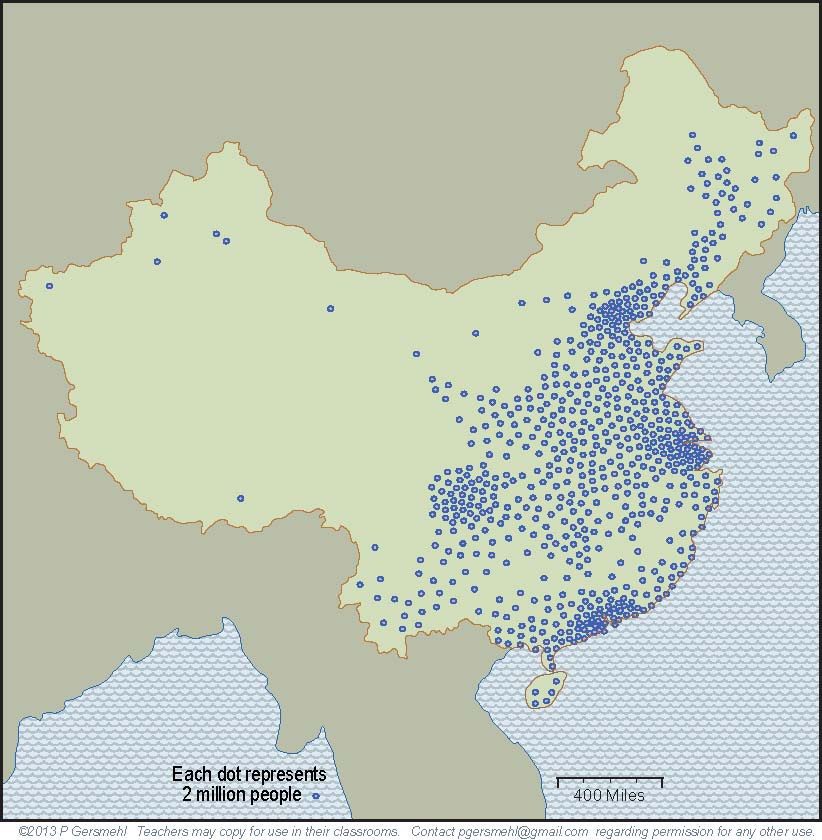 Beijing’s climate
is like Washington
or New York City.
and Chongqing
is like Dallas
(with rainier summers
 and drier winters)
Beijing
Shanghai
is like
Georgia
Nanjing,
Shanghai
Chongqing
Hong Kong
is like Miami
Guangzhou,
Hong Kong
In the past, different dynasties
had their capital cities
in different regions.
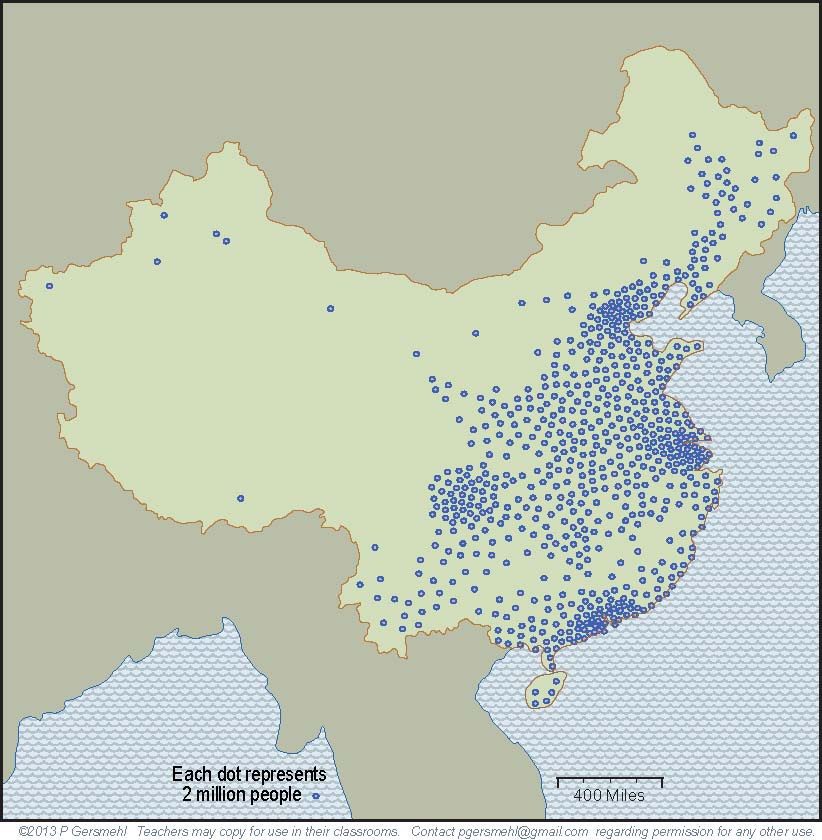 In the past, different dynasties
had their capital cities
in different regions.
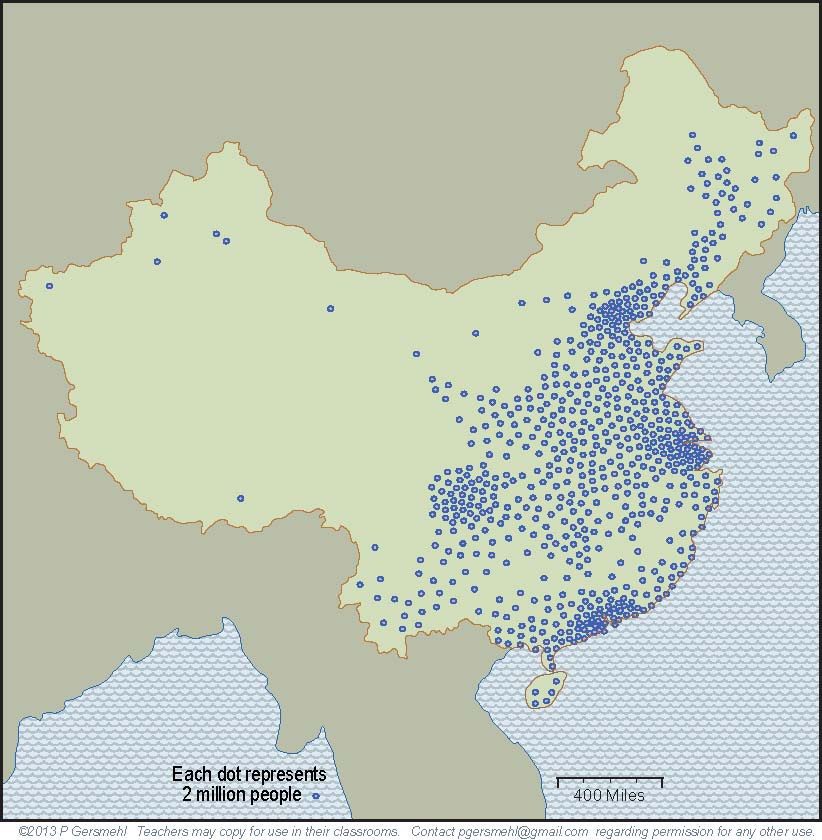 Imagine being in a country
where the capital city moved
every few hundred years,
and sometimes more often!
In the past, different dynasties
had their capital cities
in different regions.
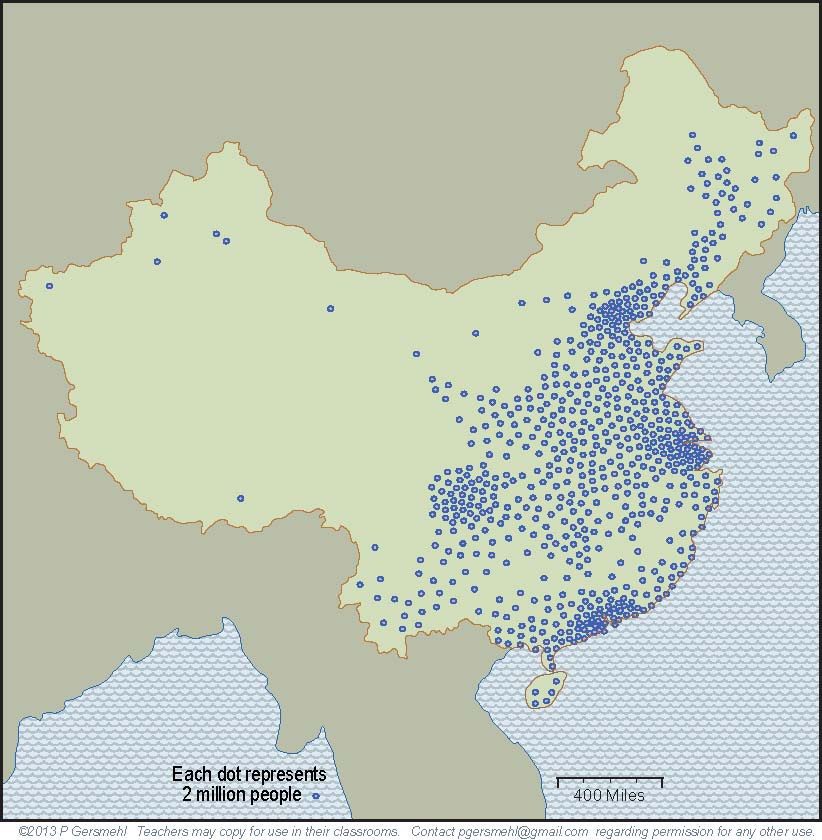 Imagine being in a country
where the capital city moved
every few hundred years,
and sometimes more often!
Go on,
to see why
this would matter.
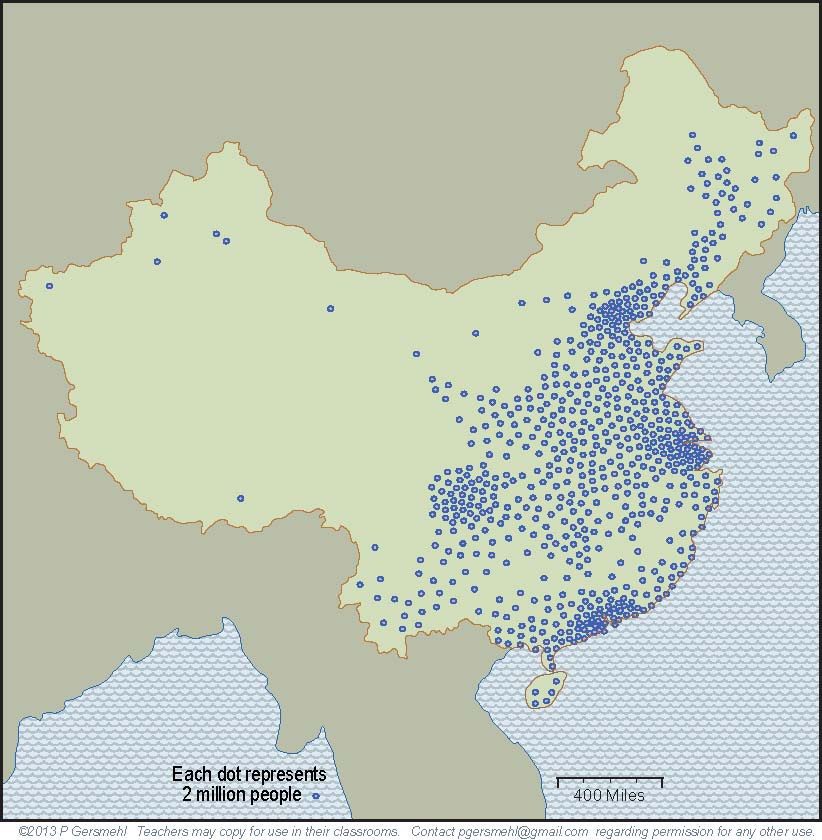 Part 4

Economic Regions
of China
Different parts of China
 had different economies,
 lifestyles, and cultures.
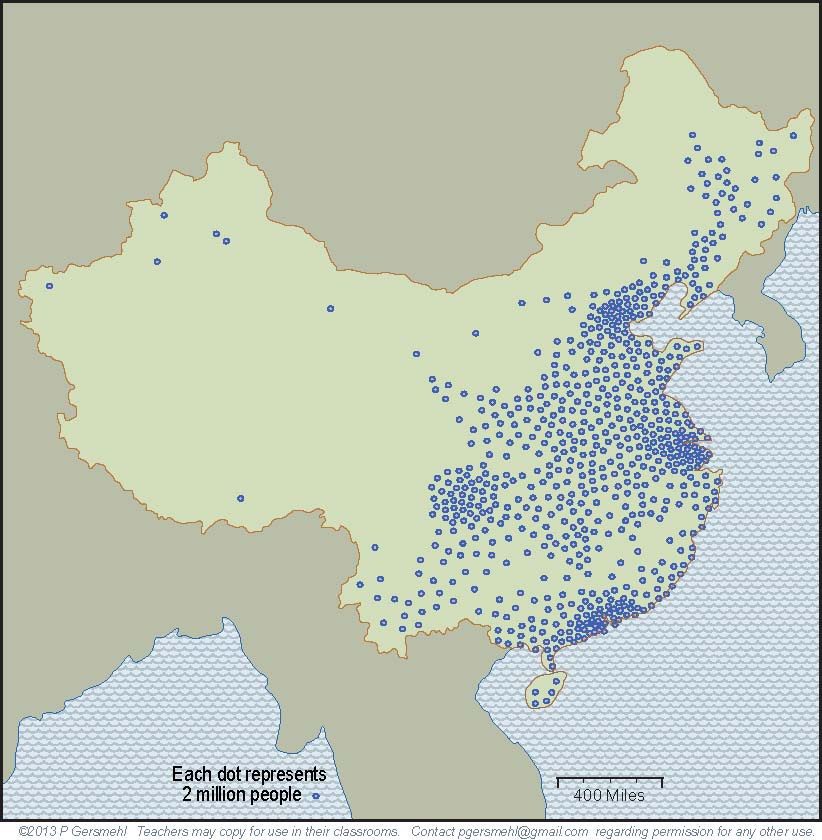 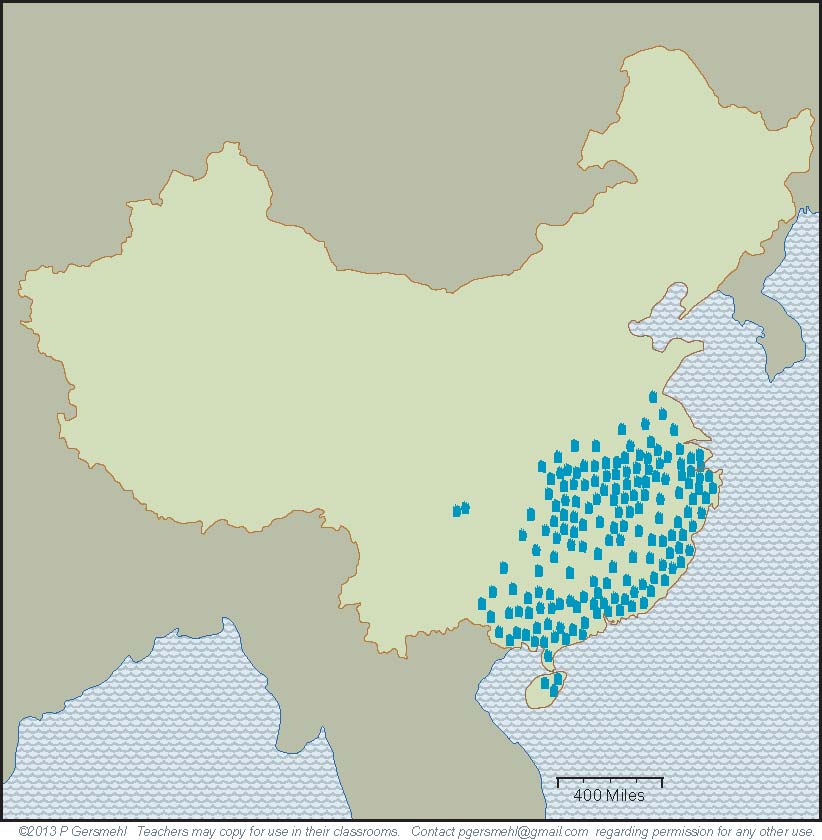 The southern region
has a long summer.

Farmers can grow 
several crops of rice,
but plant diseases
are a problem
in wet years.
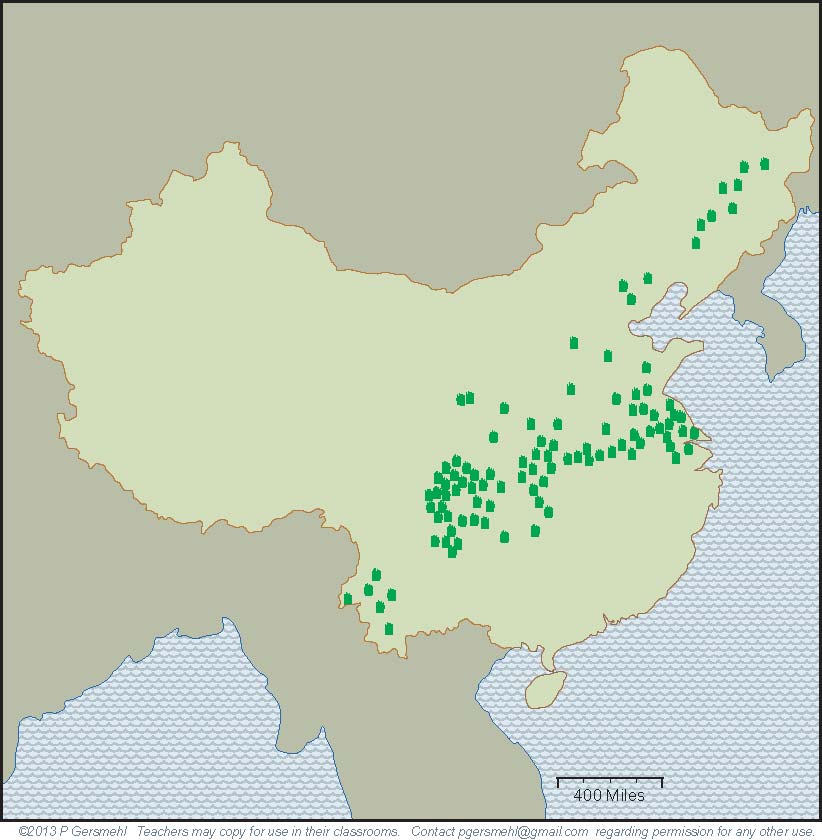 To the north and west,
the growing season
gets shorter.

Farmers can harvest
only one crop of rice
in a typical year.
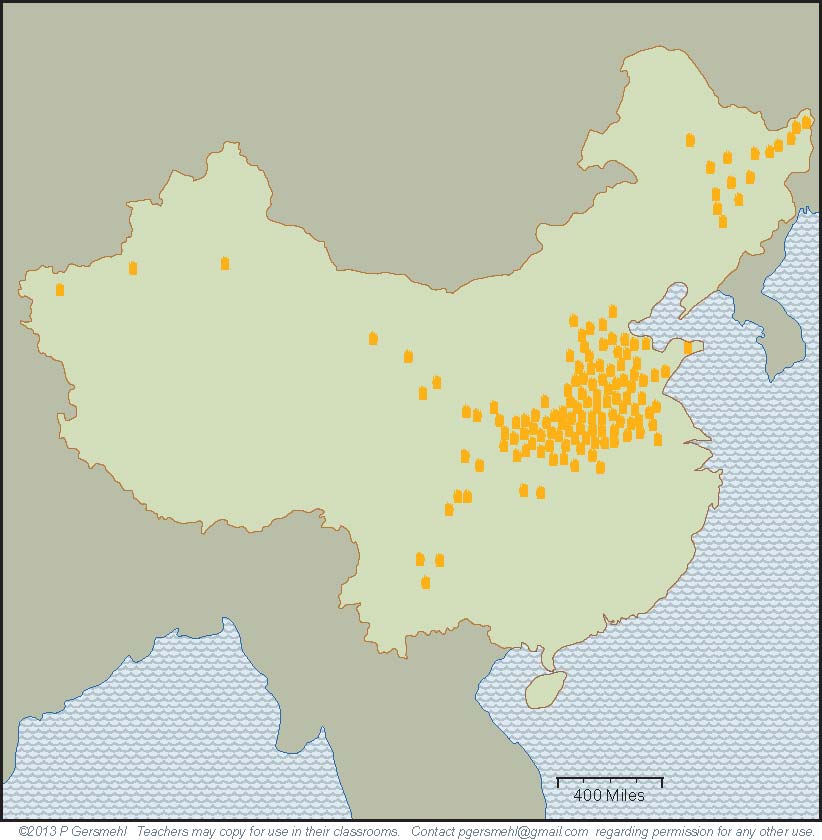 Still farther north,
on the floodplain
of the Huang He,
wheat and millet are
the preferred crops,
and drought is a risk
(in years when the river
does not flood!)
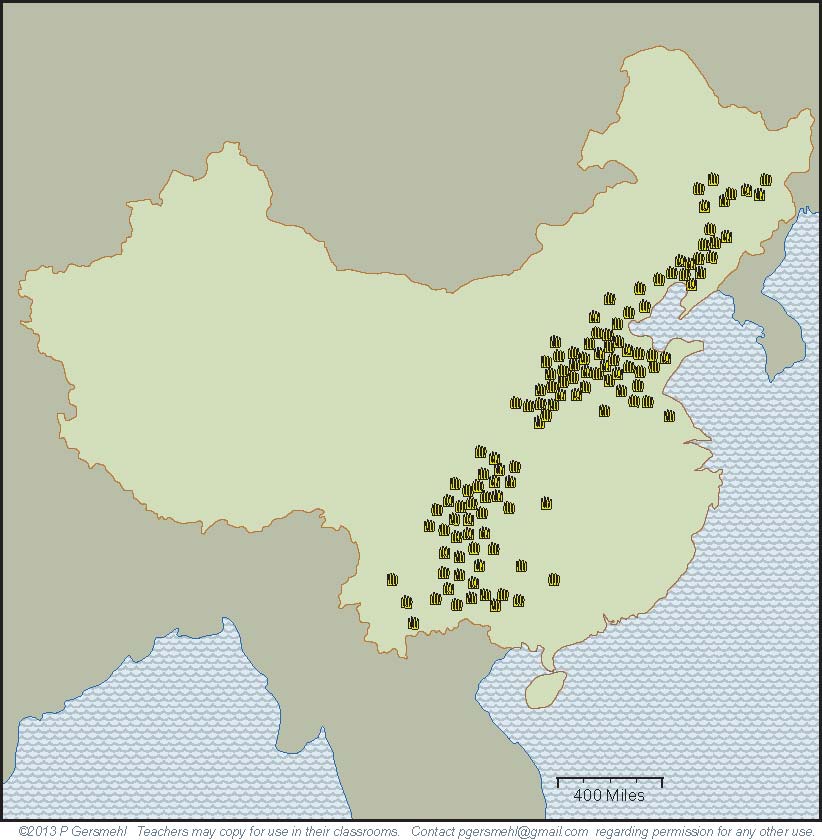 Farther inland,
corn has recently become widely grown.

It has the same use
as in the United States,
as feed for pigs.
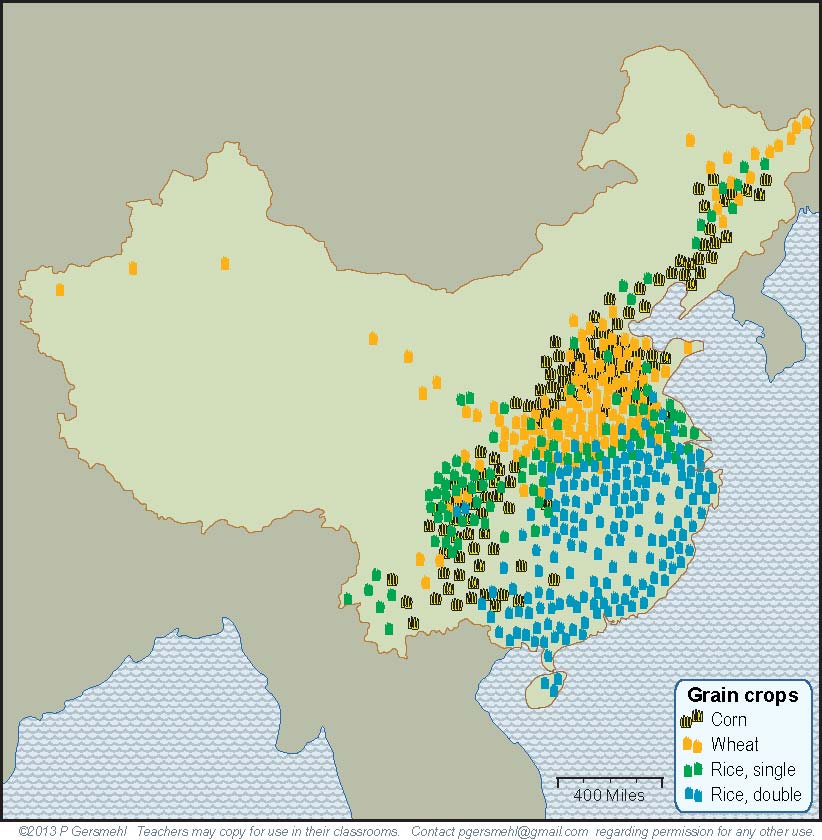 Put all four crops 
on one map,
and you see 
some overlap,
but you still see
 distinct regions.
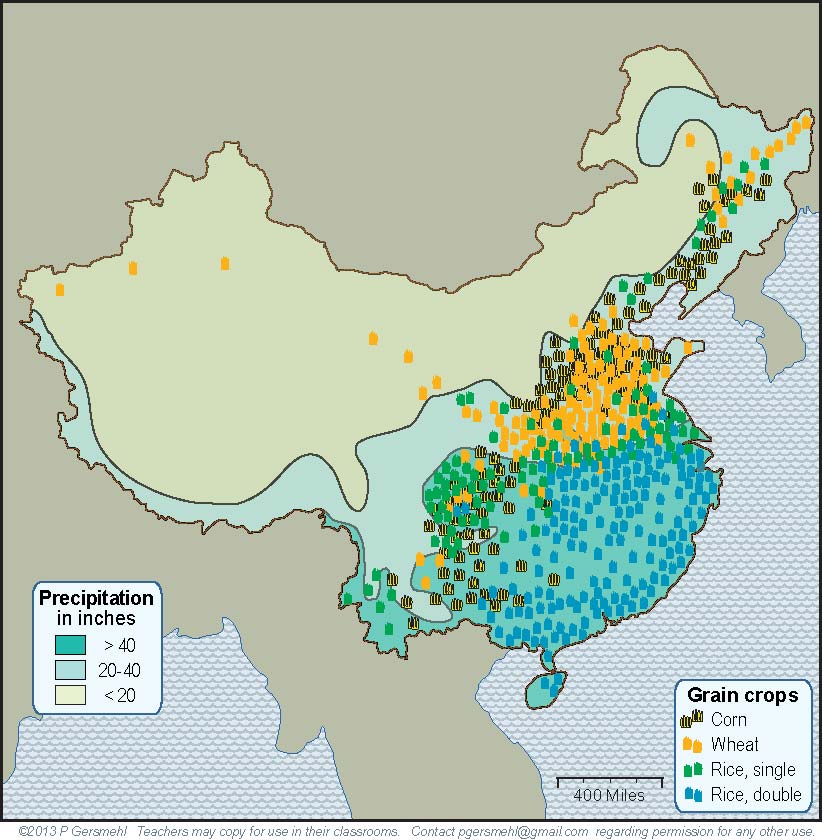 We’ve added a map layer
to show the amount of rain.
Northwestern China is 
generally dry, with only a few  
 small areas of irrigated farming.
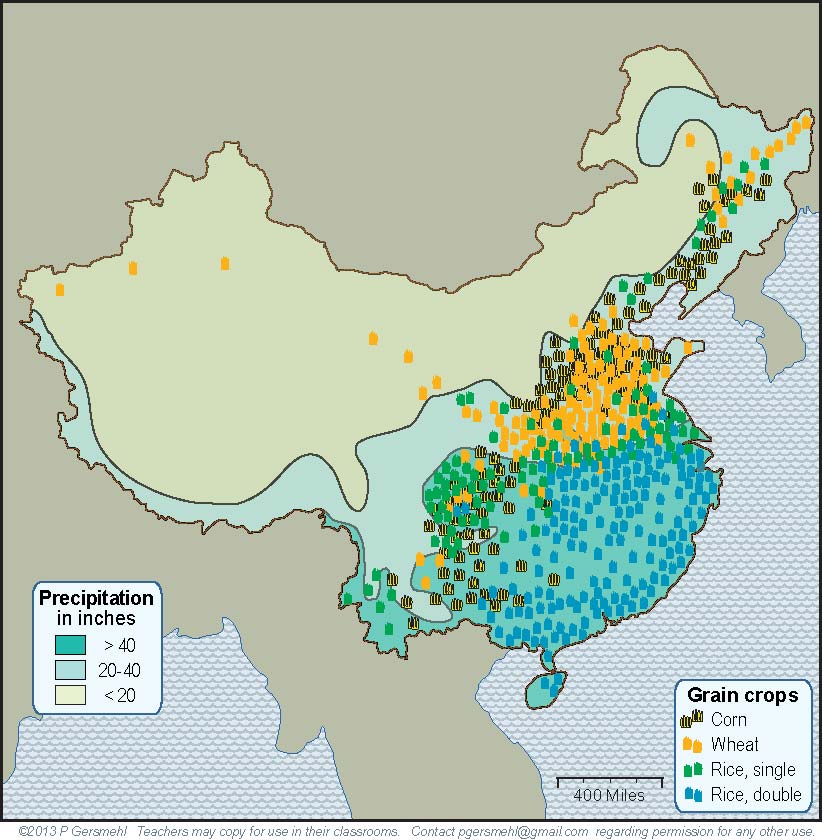 Northwestern China is 
generally dry, with only a few  
 small areas of irrigated farming.
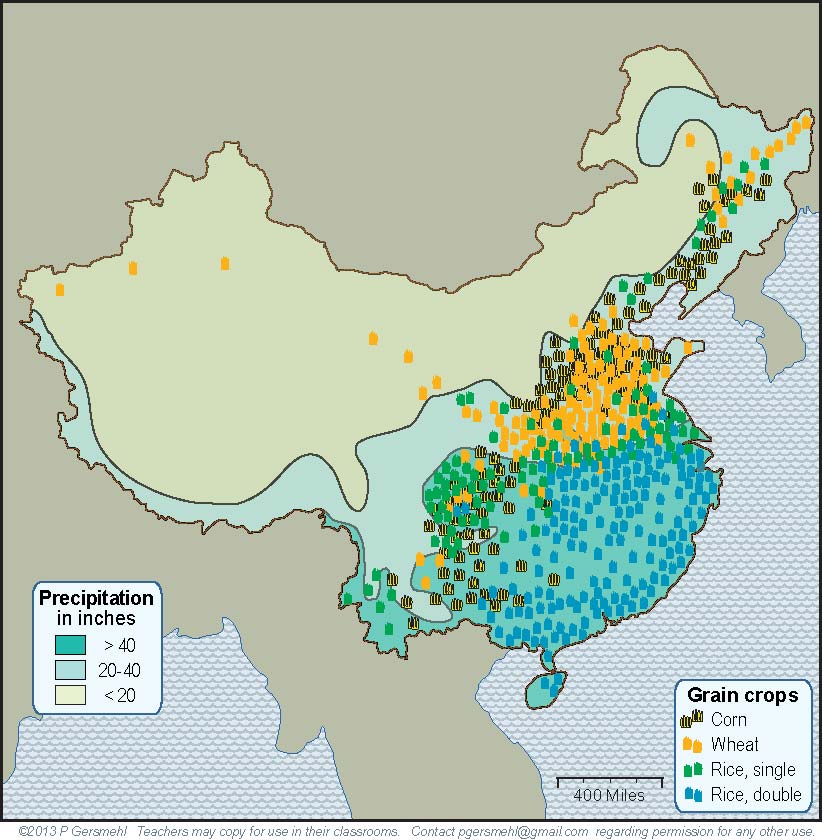 This helps explain
why very few people
live out here.
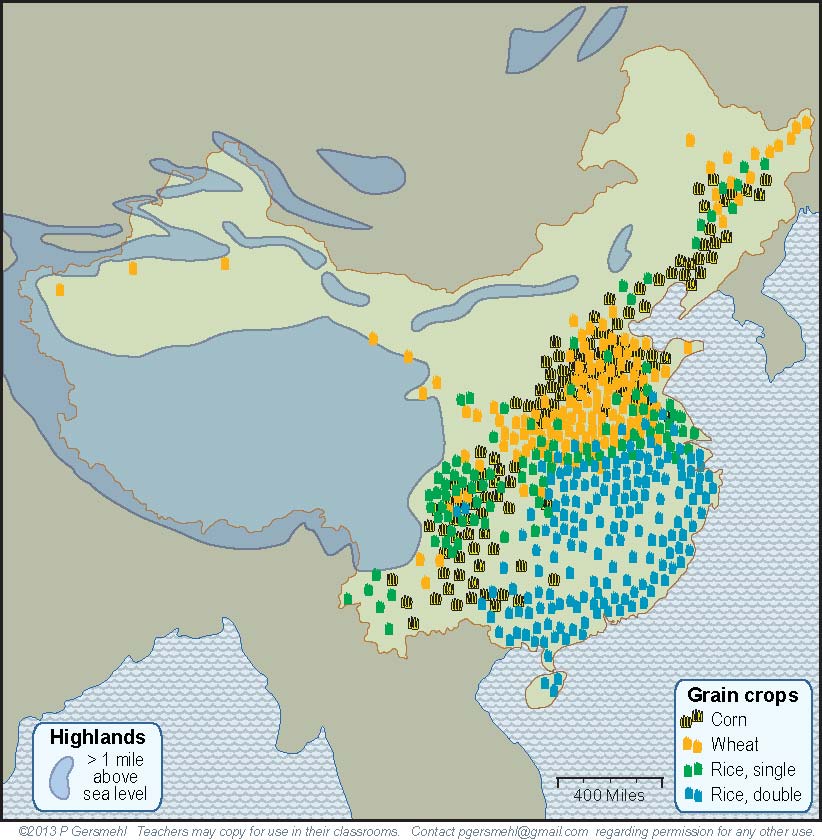 The southwestern area
has another problem -
very high elevation.

These cold mountains
have very little land
that is suitable
 for crop farming.
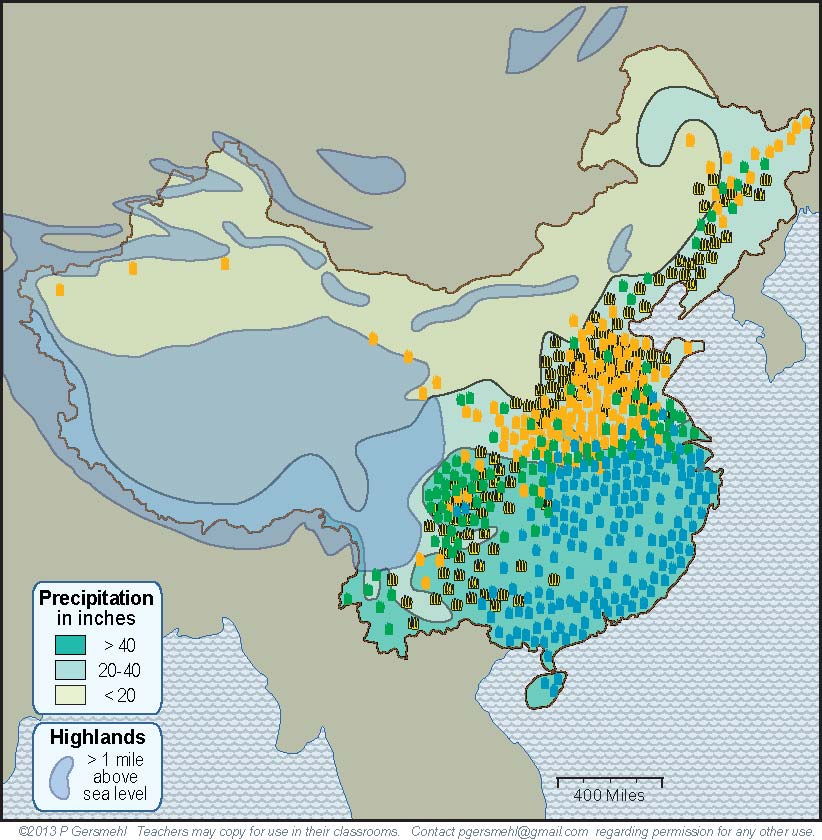 When the map shows
the high areas
and the dry areas,
you can see why China
has only about half
as much good cropland
as the United States.
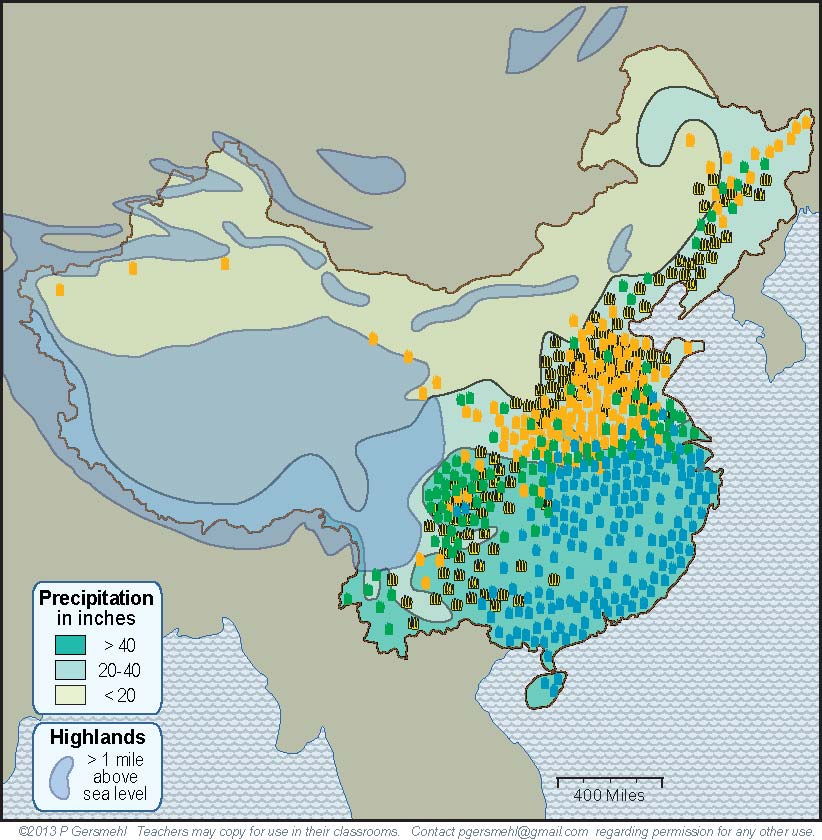 Remember, China does not have 
a West Coast.
And it
does not have
a Great Lakes
 farming region.
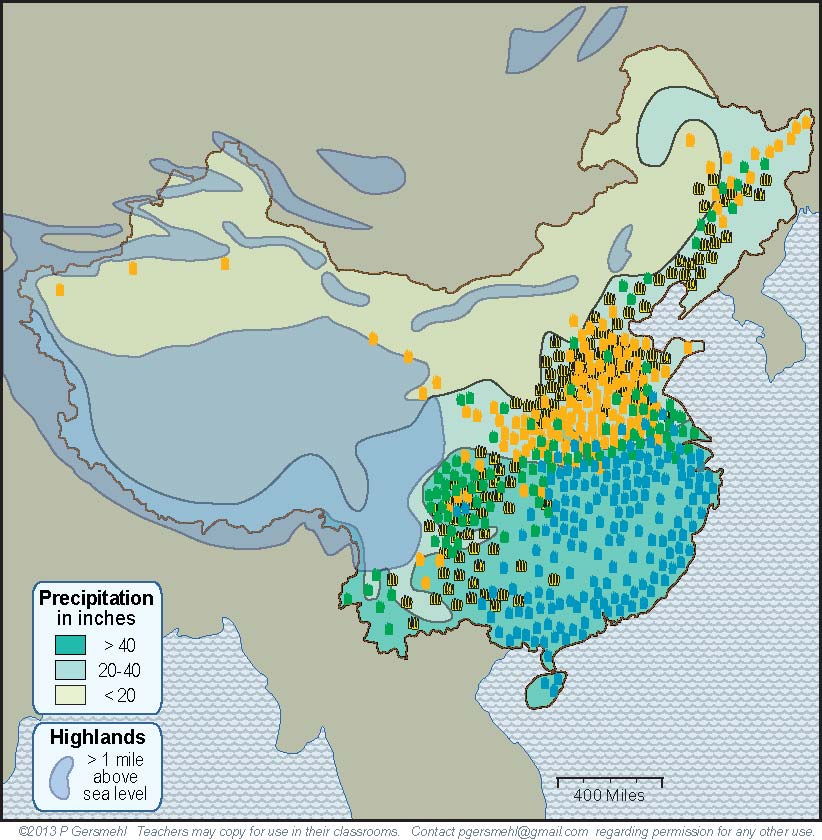 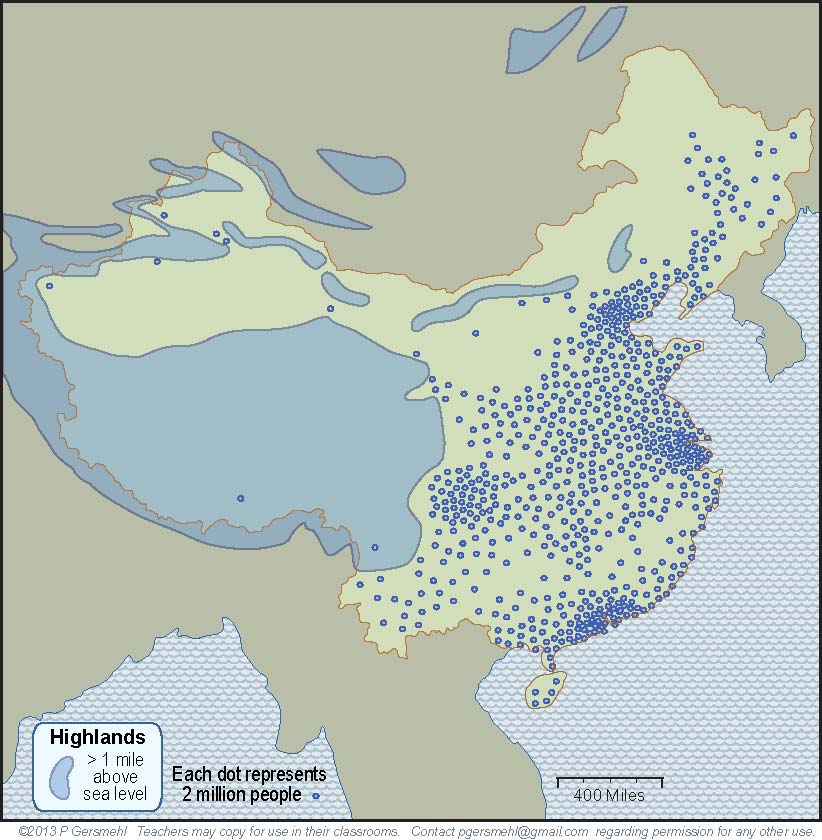 With all of this
as background,
it is easy to see
why the population
is crowded together
in about one-third
of the country.
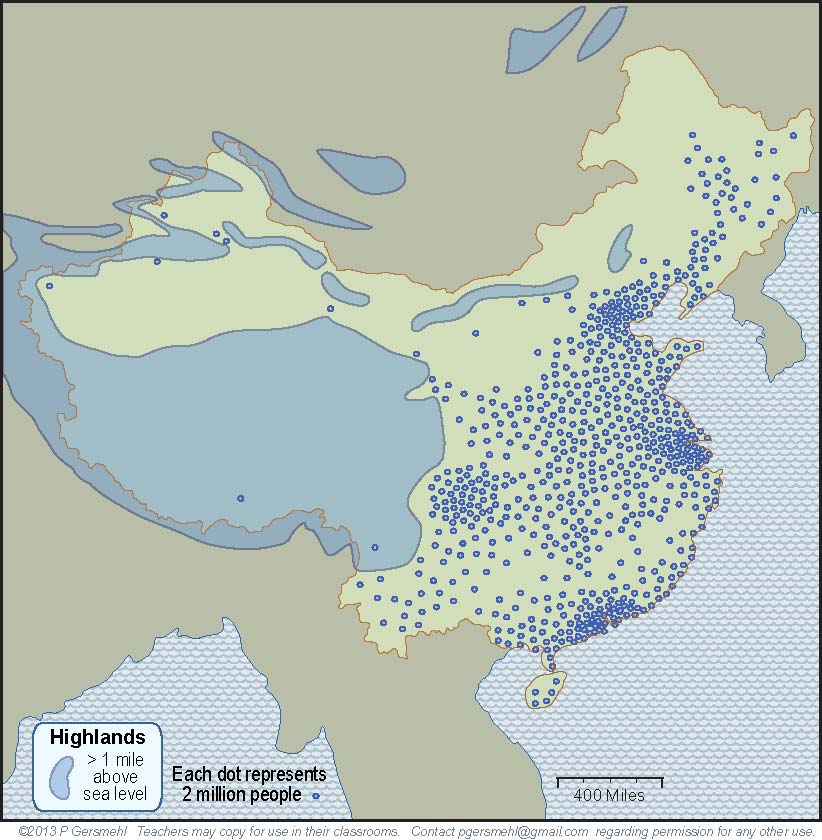 With all of this
as background,
it is easy to see
why the population
is crowded together
in about one-third
of the country.
What are some
consequences
of a large
but crowded
population?
A large population
(if people work together)
can plan and accomplish
large building projects.
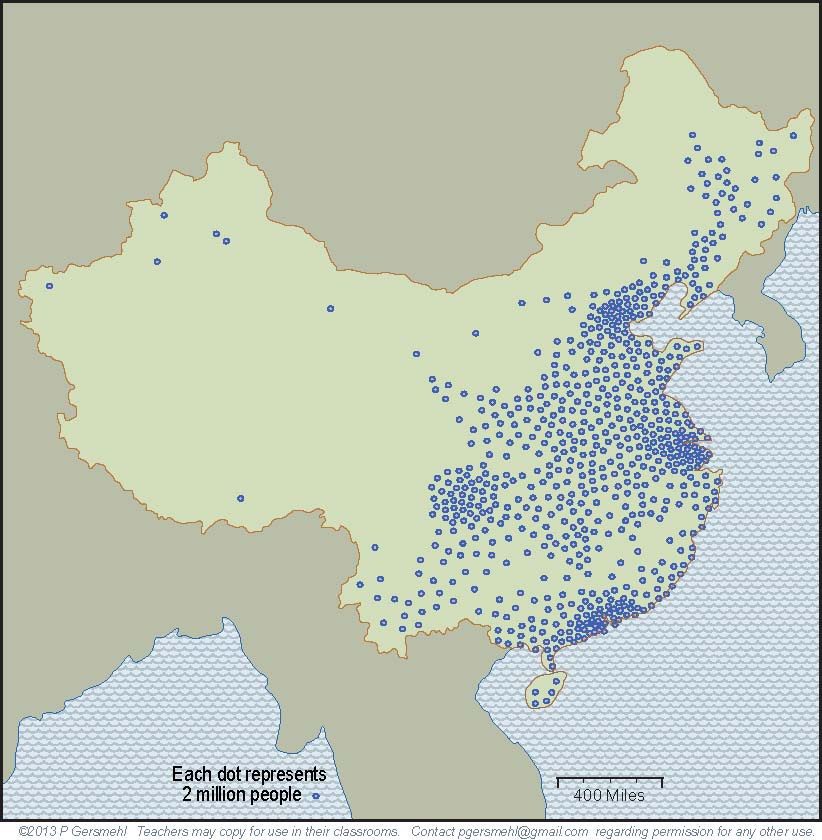 A large population
(if people work together)
can plan and accomplish
large building projects.
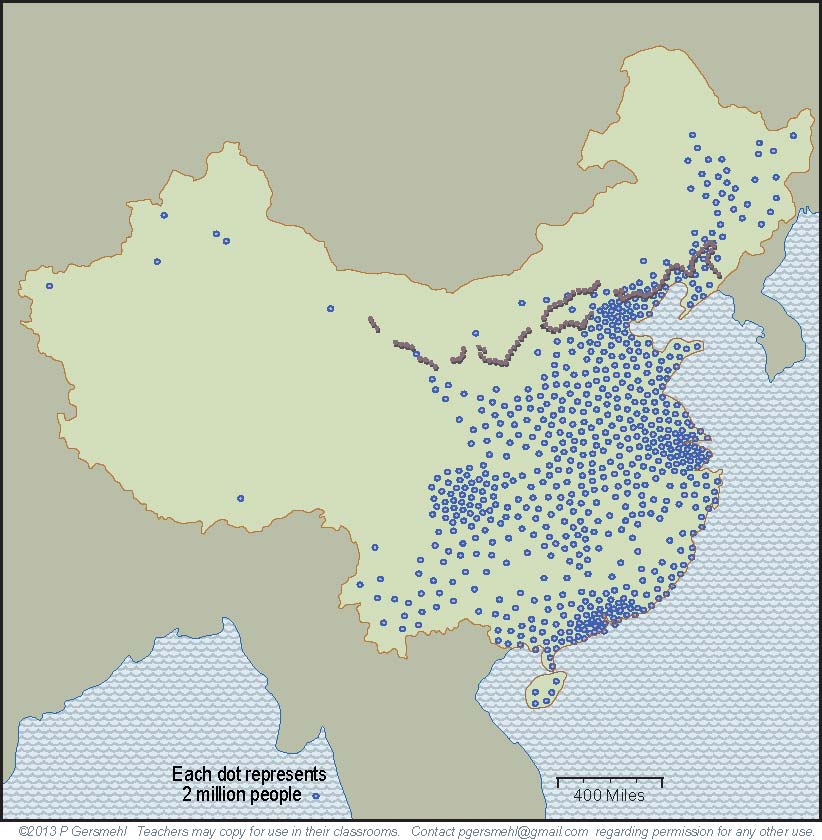 Here is the famous
Great Wall of China.

The Chinese people
started building a wall
more than 2000 years ago,
to protect the farm villages
from the nomadic people
who lived in the cold
and dry country
to the north.
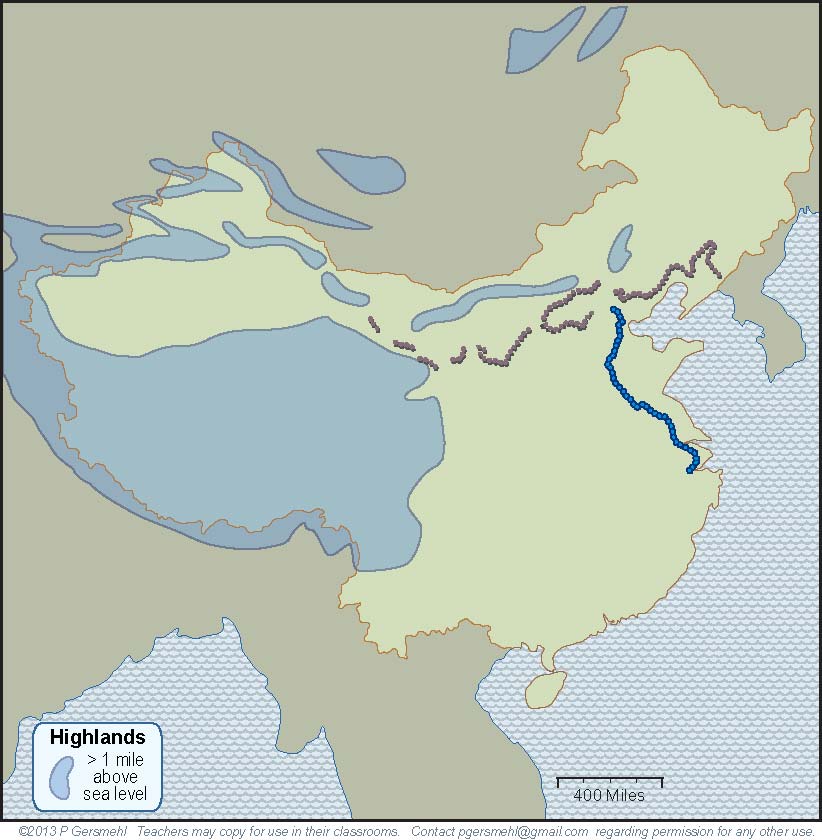 Another important
early project
(also started 2000 years ago)
was the Grand Canal.
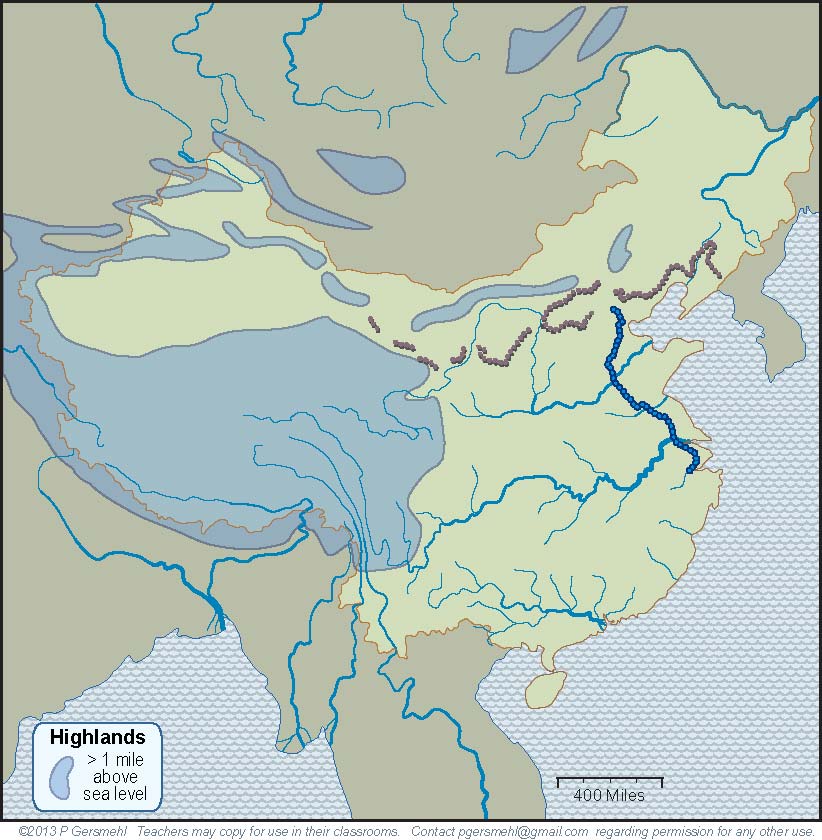 Textbooks usually
describe this canal
as a way for ships
to go between the
two large rivers.
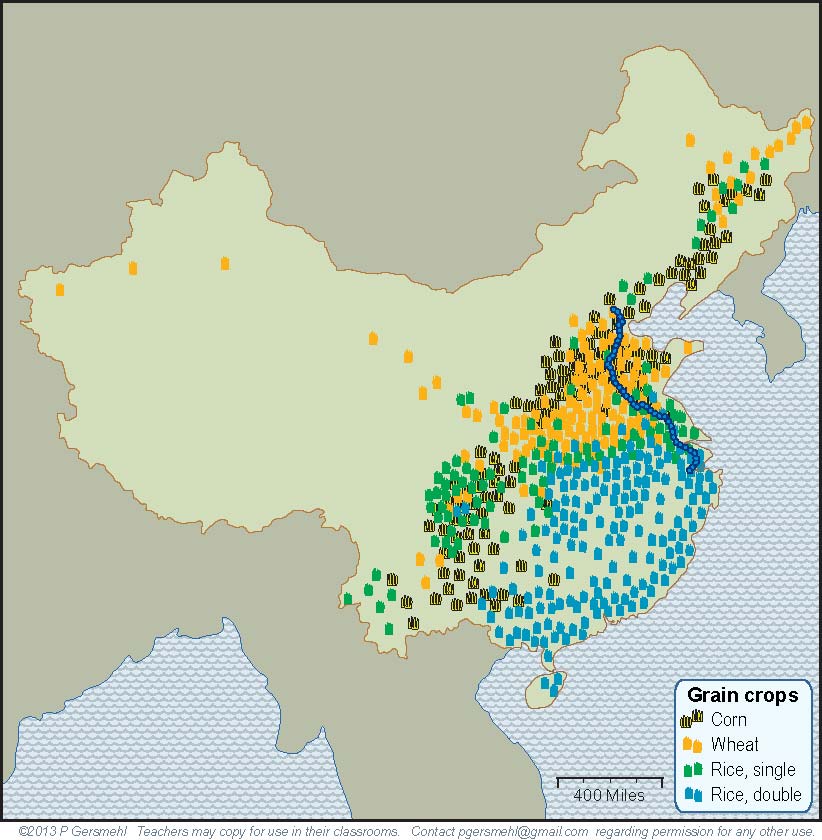 The real purpose
 of this long canal,
however, was to
connect regions
that could grow different crops.
The real purpose
 of this long canal,
however, was to
connect regions
that could grow different crops.
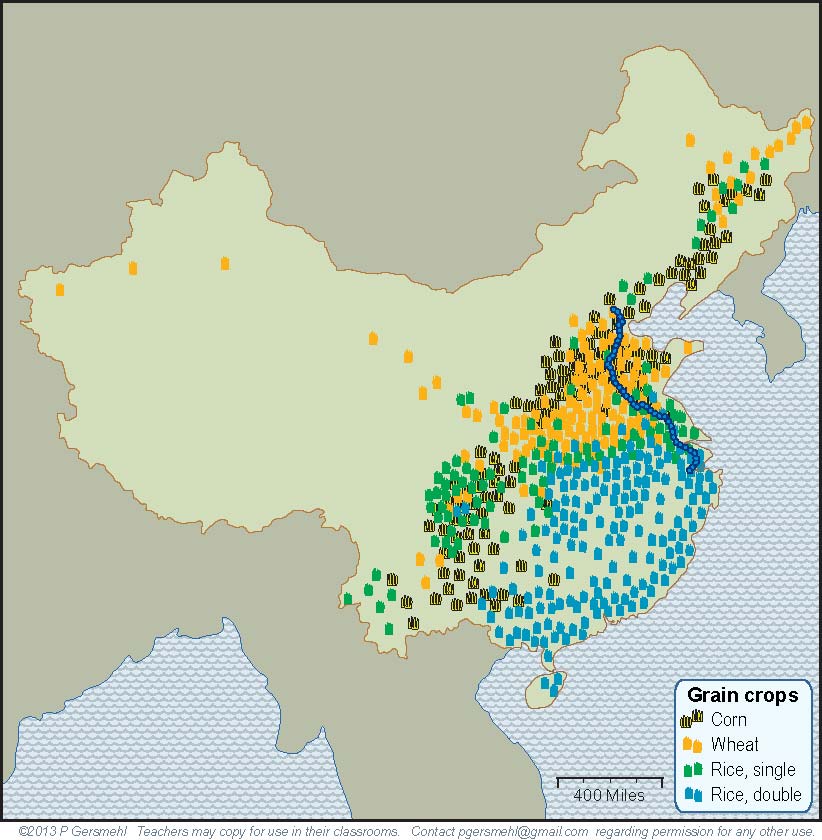 The real purpose
 of this long canal,
however, was to
connect regions
that could grow different crops.
The real purpose
 of this long canal,
however, was to
connect regions
that could grow different crops.
If one area had
a crop failure,
people could
use the canal
to move food 
from other areas.
In short, it is important
to realize that China
is not homogeneous
(the same everywhere).

All through history, 
different parts of China
had different languages,
economies, and lifestyles.

They often cooperated,
 but sometimes fought.
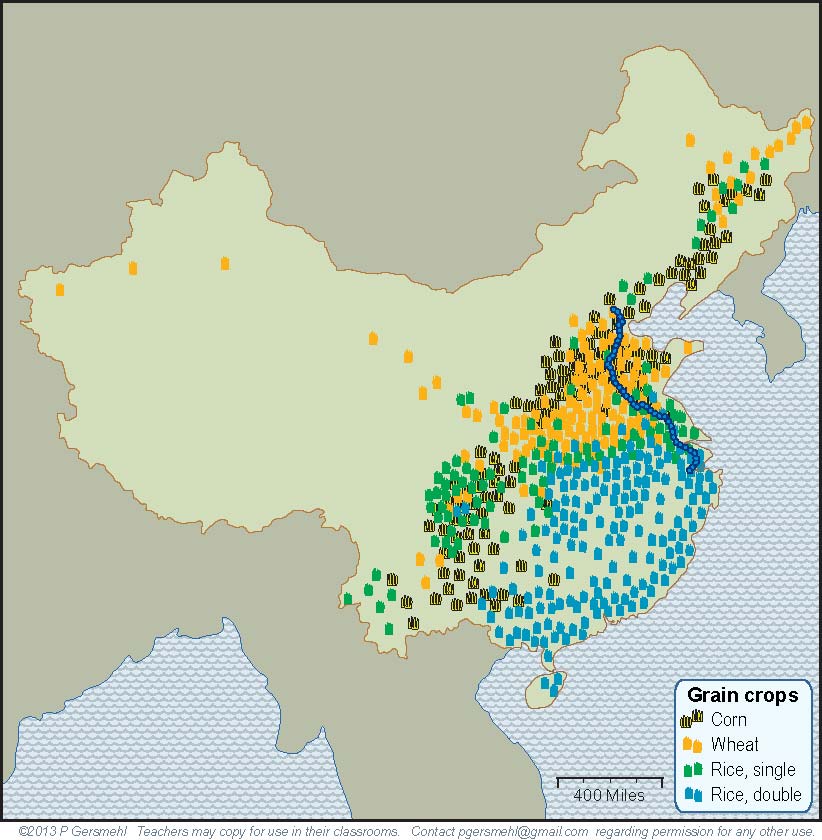 In short, it is important
to realize that China
is not homogeneous
(the same everywhere).

All through history, 
different parts of China
had different languages,
economies, and lifestyles.

They often cooperated,
 but sometimes fought.
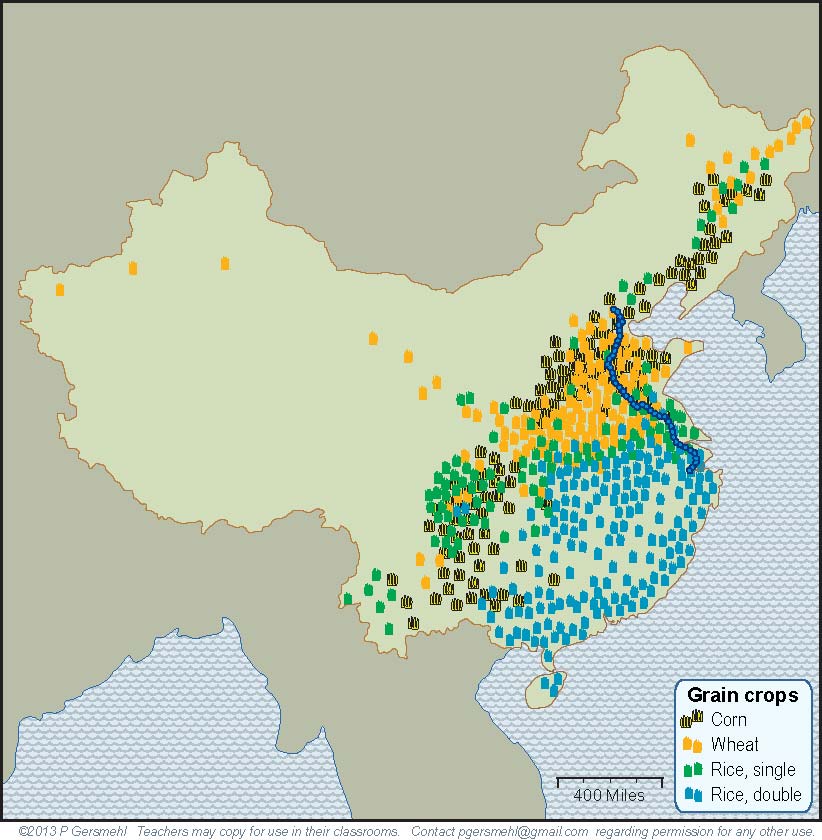 What are some
other consequences
of a large population?
A large population is likely to have a lot of smart people
who can invent things.  On the internet, you can find many lists
of important Chinese inventions, including silk cloth, paper,
porcelain, magnetic compasses, gunpowder, and rockets.
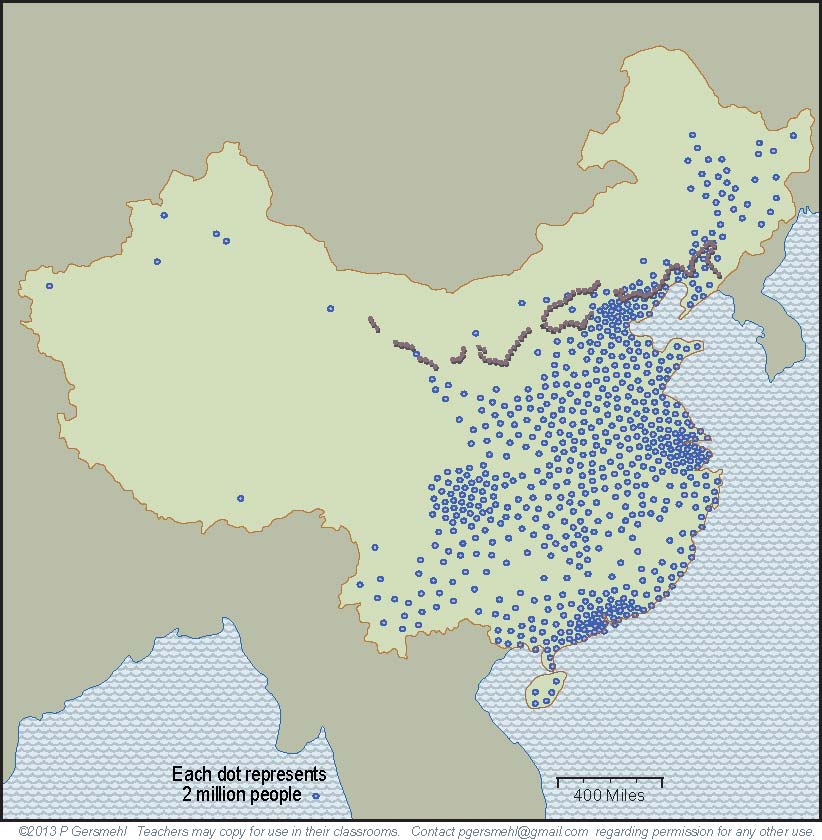 Silk was so important
that it gave its name
to some trading roads
that went all the way
to Rome and Africa,
2000 years ago!
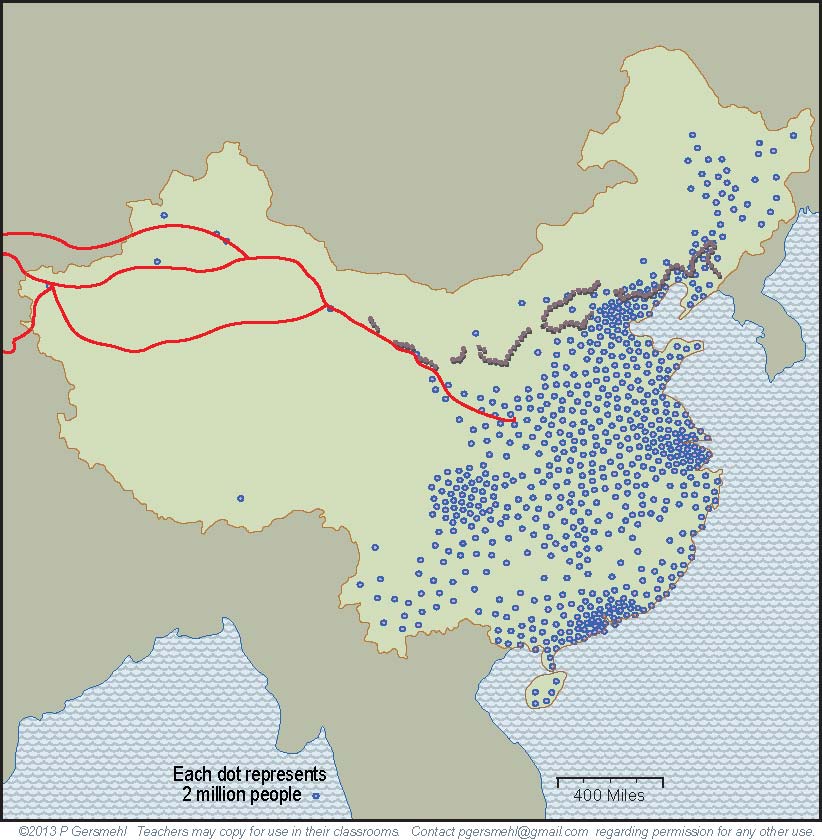 Silk was so important
that it gave its name
to some trading roads
that went all the way
to Rome and Africa,
2000 years ago!
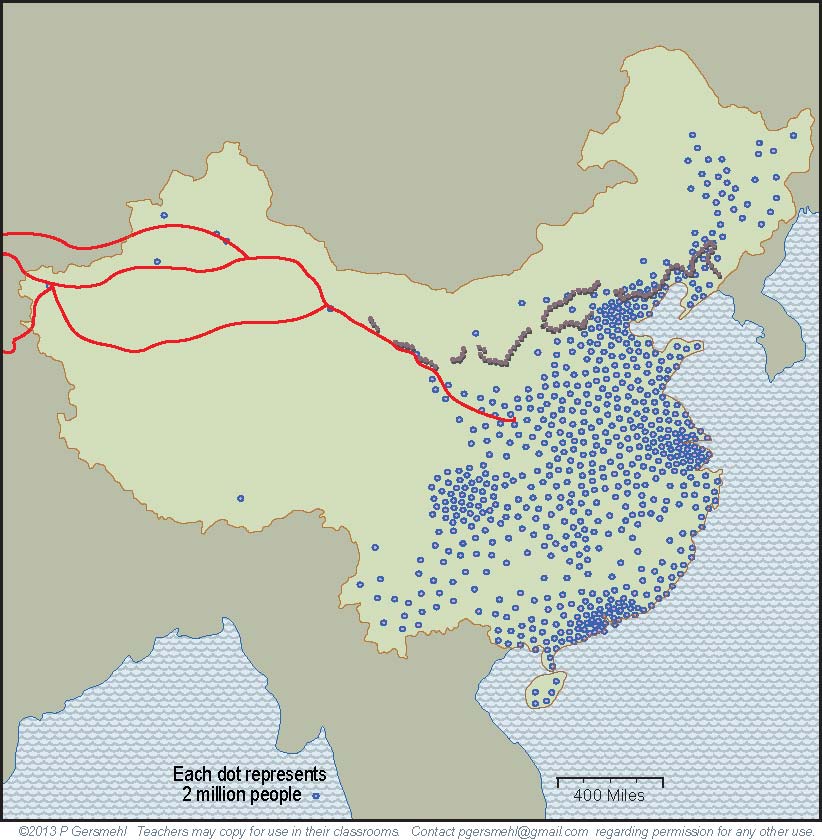 Roman rulers
actually tried to limit
the amount of silk 
 people could wear – 
because they thought 
people were spending
too much money buying
 imported silk from China!

Do people still say
things like that today?
Silk was so important
that it gave its name
to some trading roads
that went all the way
to Rome and Africa,
2000 years ago!
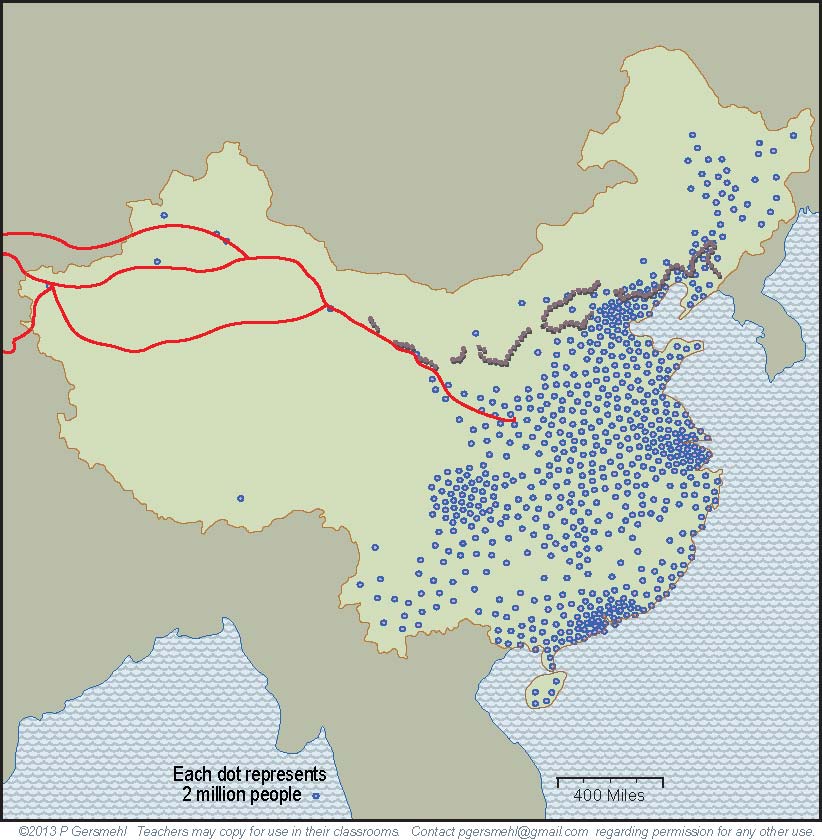 Roman rulers
actually tried to limit
the amount of silk 
 people could wear – 
because they thought 
people were spending
too much money buying
 imported silk from China!

Do people still say
things like that today?
Part of the Great Wall
was built to protect
traders on the Silk Roads
from attacks by bandits.
Curriculum note.

There is an activity called “Silk Road Traders.”
Silk was so important
that it gave its name
to some trading roads
that went all the way
to Rome and Africa,
2000 years ago!
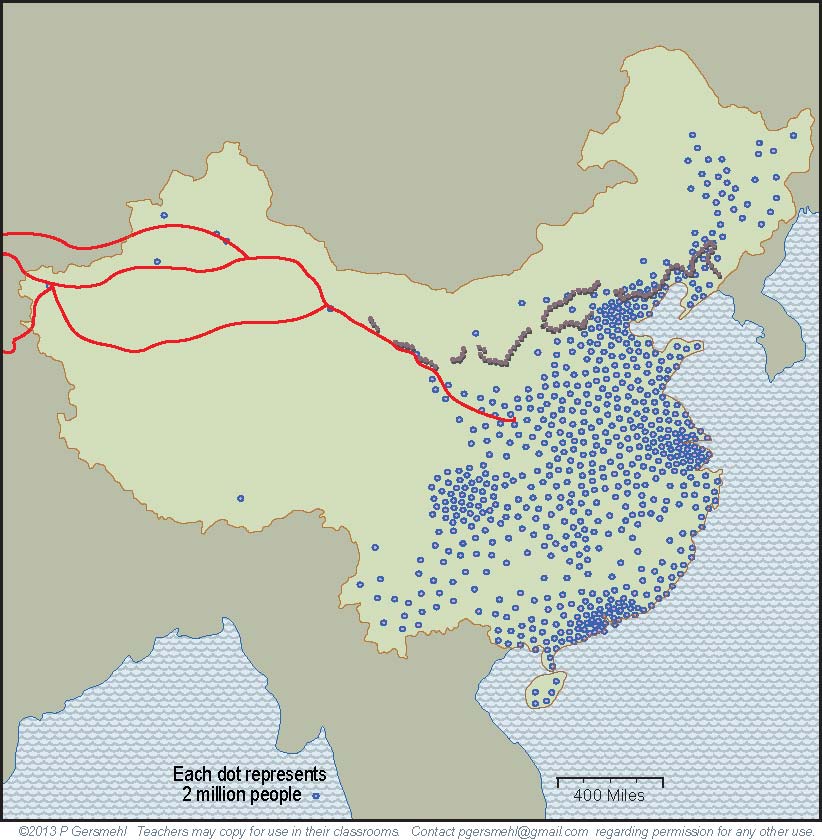 Part of the Great Wall
was built to protect
traders on the Silk Roads
from attacks by bandits.
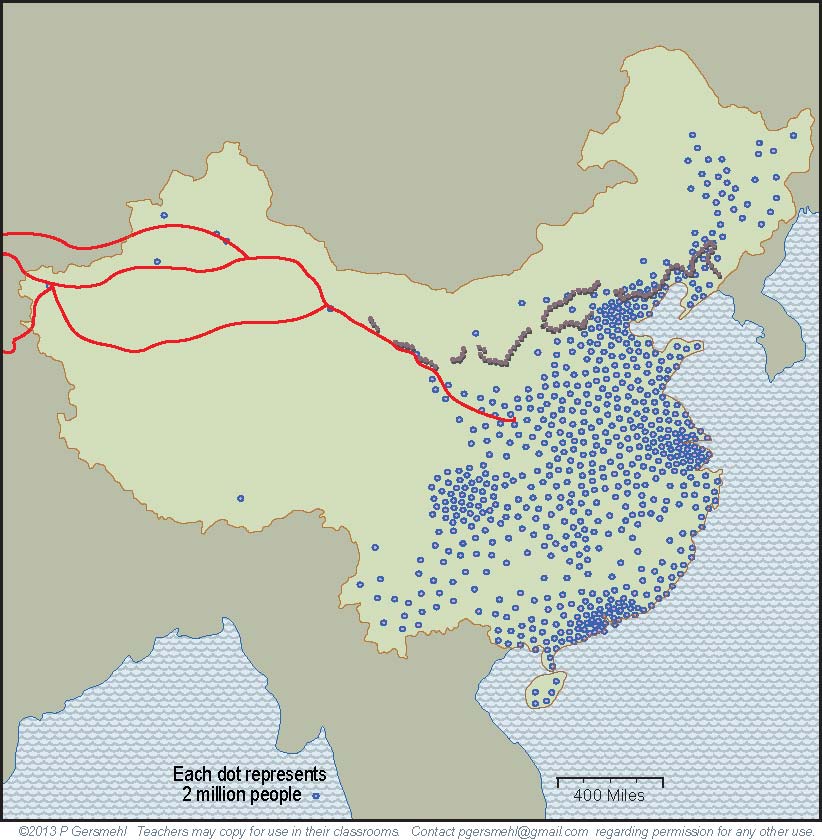 The Silk Roads illustrate another consequence
of a large population – 

people often need
to trade products
that they make
in order to get
resources they need
(like horses in ancient times, 
or iron or oil today).
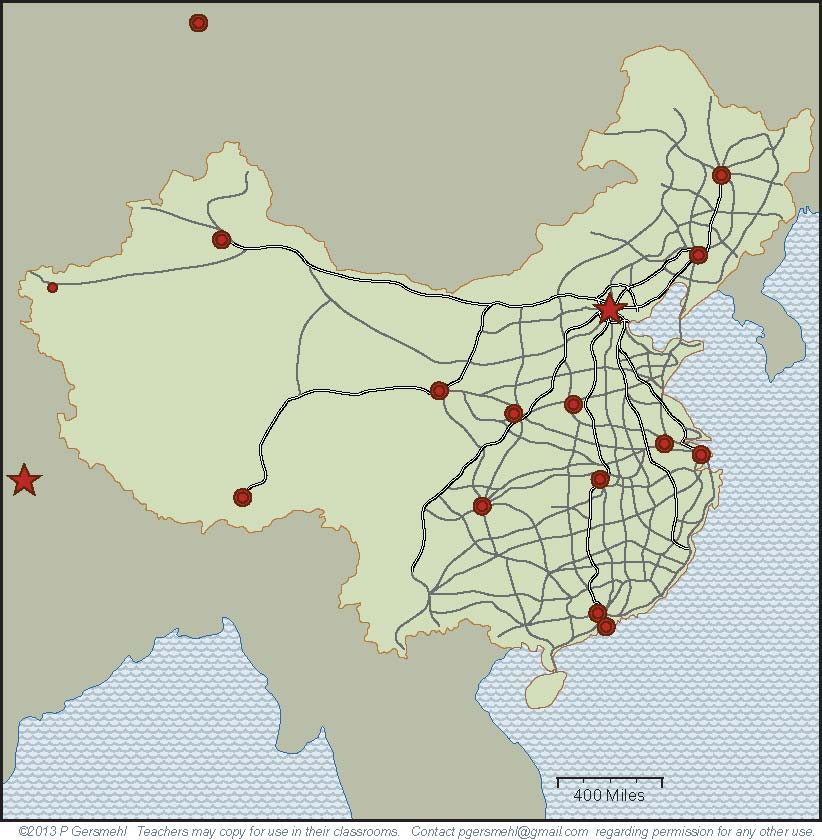 Remember the point
about large populations
being able to do
large building projects?

In just a few years, China has built
a network of highways
with as many miles
as the entire system
of Interstate Highways
in the United States.
(It took nearly 40 years to 
   build the American system).
A map of this road system clearly shows how China
is divided into a crowded East and a nearly empty West.
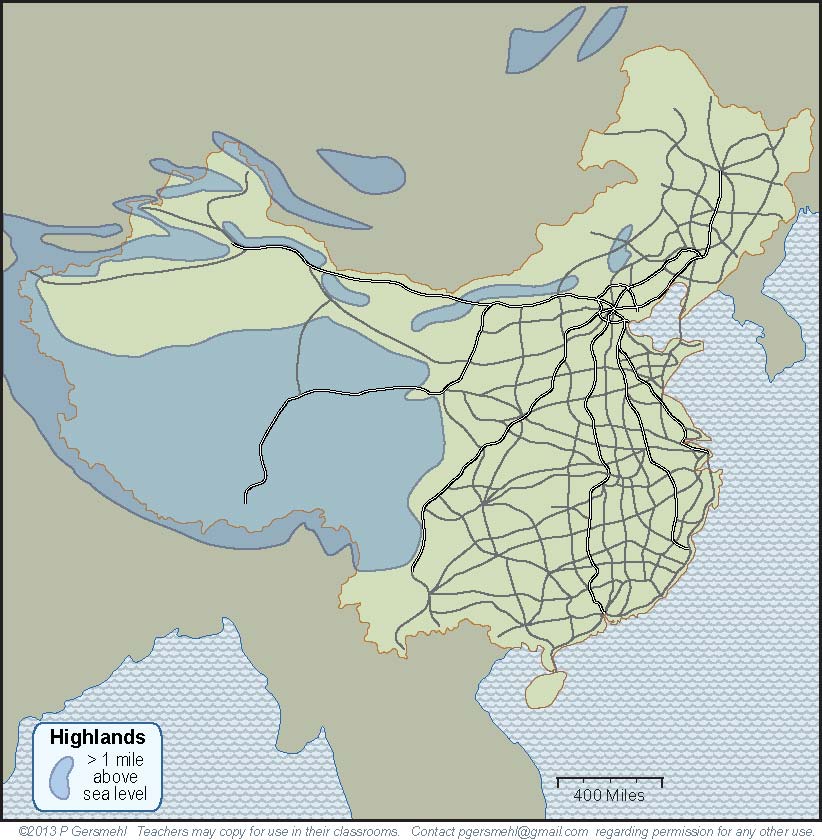 Large populations 
have other consequences
that are described in the text.

These include more use of resources,
greater risk of air and water pollution,
origin and rapid spread of disease,
and many complicated effects
on personal freedom.
The big challenge for China
is to maintain economic growth
while limiting the pollution
and other side-effects
 of crowded populations.
The big challenge for China
is to maintain economic growth
while limiting the pollution
and other side-effects
 of crowded populations.
In the 1970s, the Chinese government
decided to try to limit the growth
of population in the country.

They made a law 
that made it illegal for most families
to have more than one child.
This law (the “one-child policy”)
helped trigger an economic boom,
by making it possible for people
to invest money in businesses
(rather than spending it to feed children).
This law (the “one-child policy”)
helped trigger an economic boom,
by making it possible for people
to invest money in businesses
(rather than spending it to feed children).
Now, this policy adds to the challenge,
because the people are getting older.

Every year, there are more old people
for every worker to help support.
This law (the “one-child policy”)
helped trigger an economic boom,
by making it possible for people
to invest money in businesses
(rather than spending it to feed children).
Now, this policy adds to the challenge,
because the people are getting older.

Every year, there are more old people
for every worker to help support.
Definition: 
    the demographic transition  is the change 
        from high birth rates and short lives
        to low birth rates and long lives.

    As countries go through this transition,
        the average age tends to go up.
This law (the “one-child policy”)
helped trigger an economic boom,
by making it possible for people
to invest money in businesses
(rather than spending it to feed children).
Now, this policy adds to the challenge,
because the people are getting older.

Every year, there are more old people
for every worker to help support.
Definition: 
    the demographic transition  is the change 
        from high birth rates and short lives
        to low birth rates and long lives.

    As countries go through this transition,
        the average age tends to go up.
Curriculum note.

There is a presentation
and activity about    
 Population Graphs.
Meanwhile,
the challenge for people in other countries
is to figure out how to grow in a world
where a large, rich country like China
can buy any resource that is in short supply,
such as oil, wood, metal ores, or water.
This presentation showed one way to use 
the clickable map of China - to help us investigate 
 some consequences of the big idea of population density.

Population density has an influence on:
This presentation showed one way to use 
the clickable map of China - to help us investigate 
 some consequences of the big idea of population density.

Population density has an influence on:
Military strength – dense populations are harder to attack,
                        because they can mobilize more defenders
This presentation showed one way to use 
the clickable map of China - to help us investigate 
 some consequences of the big idea of population density.

Population density has an influence on:
Military strength – dense populations are harder to attack,
                        because they can mobilize more defenders
Inventions – large populations are more likely to have
                        many thinkers, artists, inventors, etc.
This presentation showed one way to use 
the clickable map of China - to help us investigate 
 some consequences of the big idea of population density.

Population density has an influence on:
Military strength – dense populations are harder to attack,
                        because they can mobilize more defenders
Inventions – large populations are more likely to have
                        many thinkers, artists, inventors, etc.
Construction – large populations are able to provide
                  plenty of workers for large building projects
This presentation showed one way to use 
the clickable map of China - to help us investigate 
 some consequences of the big idea of population density.

Population density has an influence on:
Military strength – dense populations are harder to attack,
                        because they can mobilize more defenders
Inventions – large populations are more likely to have
                        many thinkers, artists, inventors, etc.
Construction – large populations are able to provide
                  plenty of workers for large building projects
Resource use – more people need more resources                           to maintain the same living standard
This presentation showed one way to use 
the clickable map of China - to help us investigate 
 some consequences of the big idea of population density.

Population density has an influence on:
Military strength – dense populations are harder to attack,
                        because they can mobilize more defenders
Inventions – large populations are more likely to have
                        many thinkers, artists, inventors, etc.
Construction – large populations are able to provide
                  plenty of workers for large building projects
Resource use – more people need more resources                           to maintain the same living standard
Disease – diseases can spread quickly through areas                      that have high population density
This presentation showed one way to use 
the clickable map of China - to help us investigate 
 some consequences of the big idea of population density.

Population density has an influence on:
Military strength – dense populations are harder to attack,
                        because they can mobilize more defenders
Inventions – large populations are more likely to have
                        many thinkers, artists, inventors, etc.
Construction – large populations are able to provide
                  plenty of workers for large building projects
Resource use – more people need more resources                           to maintain the same living standard
Disease – diseases can spread quickly through areas                      that have high population density
Personal freedom – dense populations allow individuals                        less freedom to act without affecting others
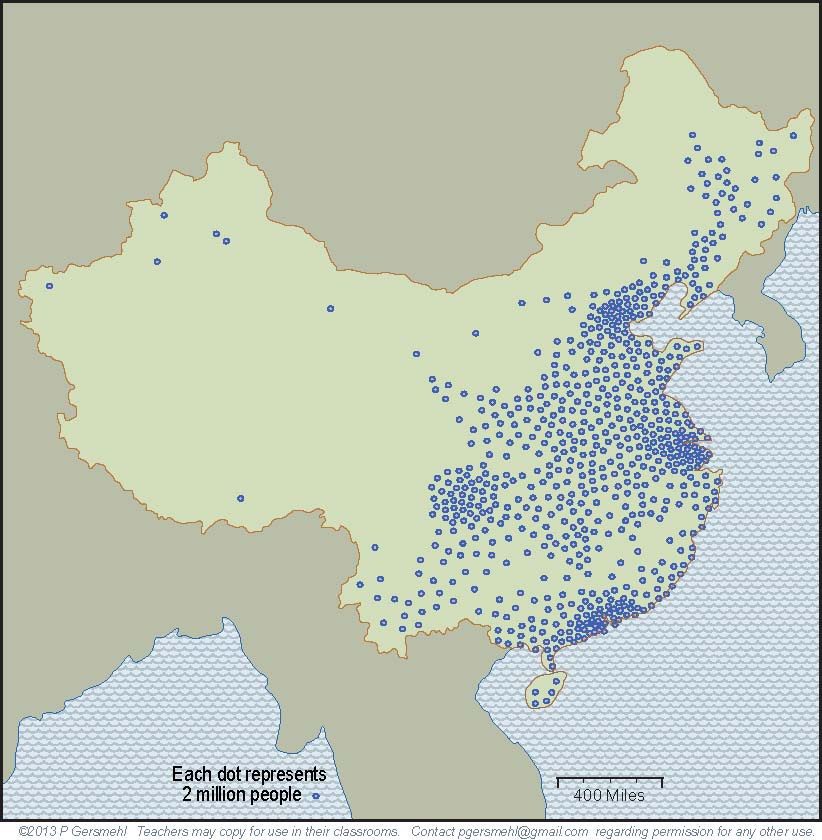 Questionssection
Why is China a good choice as a “GeoLab”
to study consequences of population density?
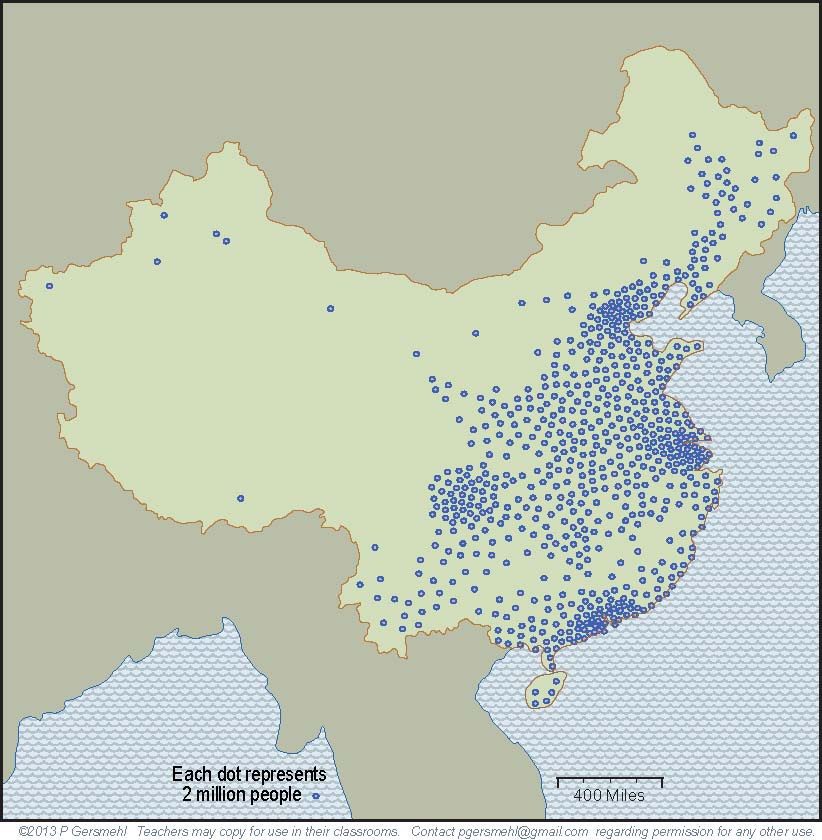 What happened near the end
of nearly every major dynasty
in the long history of China?
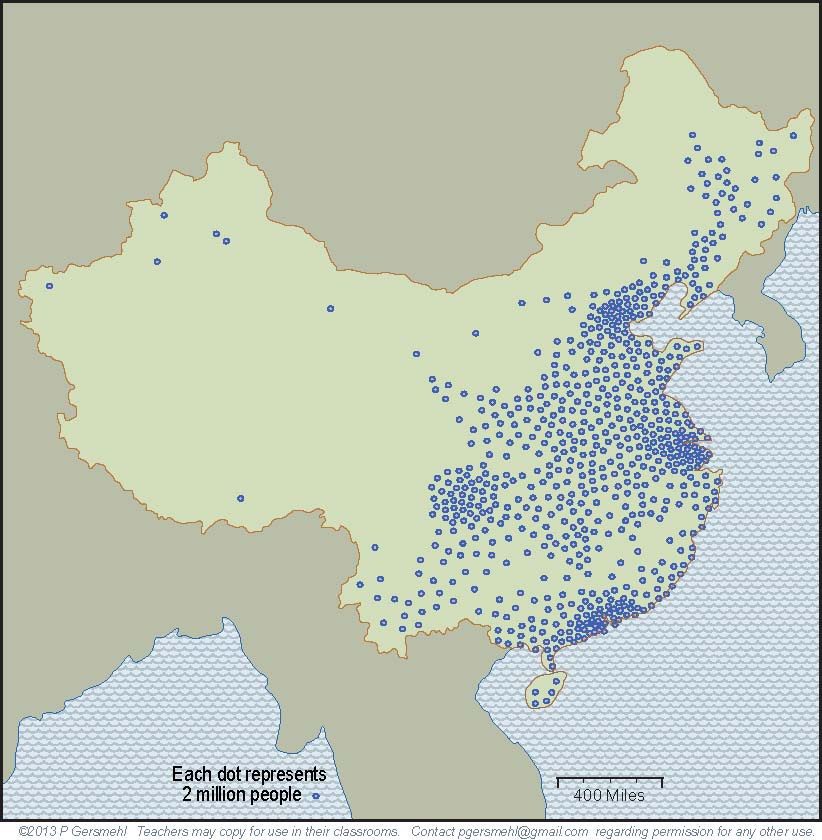 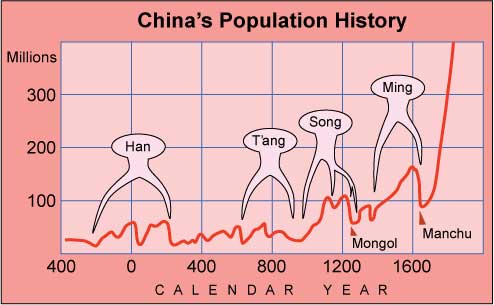 How does China compare to the United States
in area and in population?
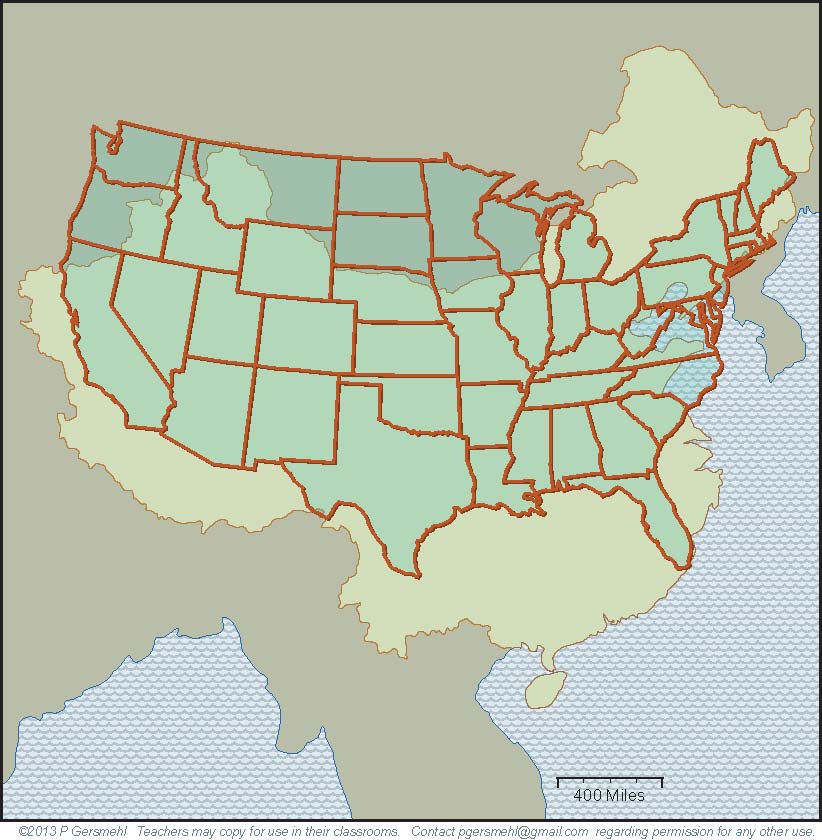 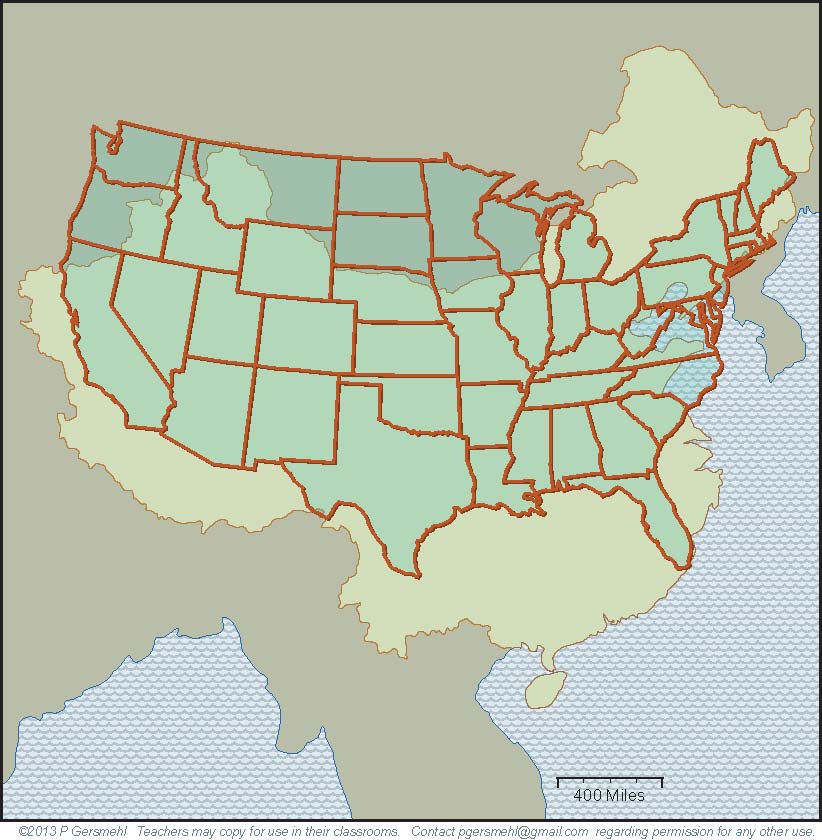 How are
     Hong Kong and Miami 
        similar in location
              and in climate?
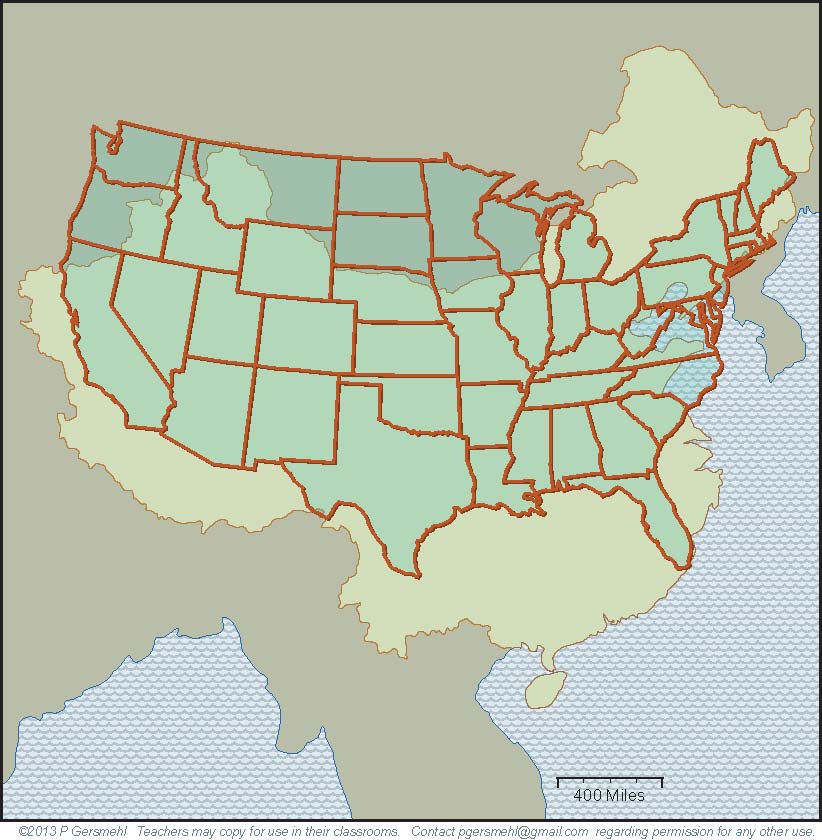 How are Shanghai and 
Savannah, GA,
similar in location
and in climate?
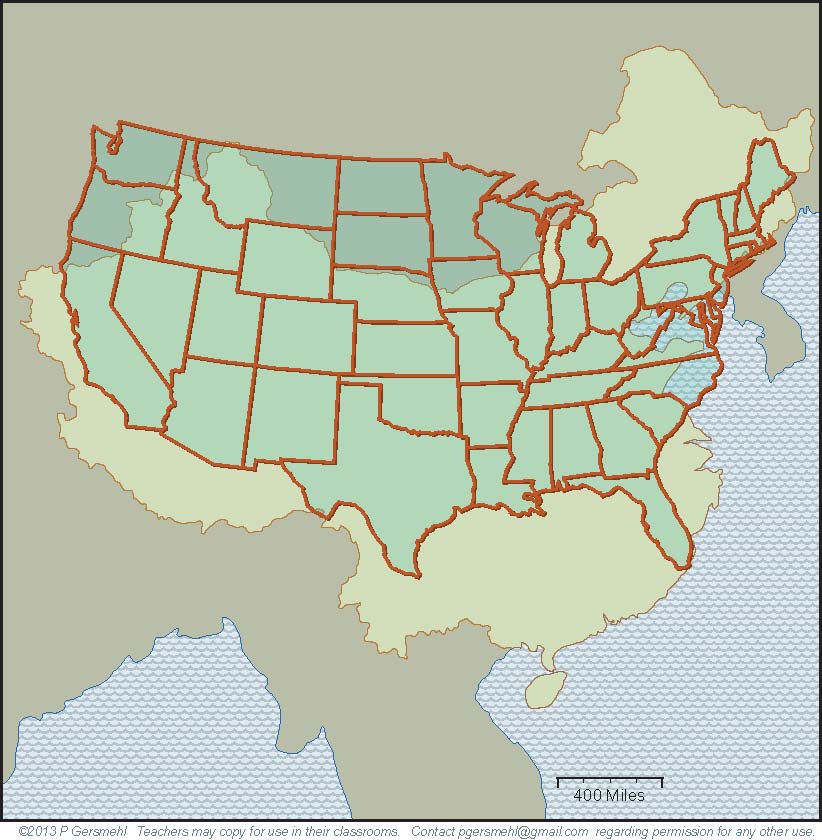 How are the capital cities,
 Beijing and 
Washington,
similar in location
and in climate?
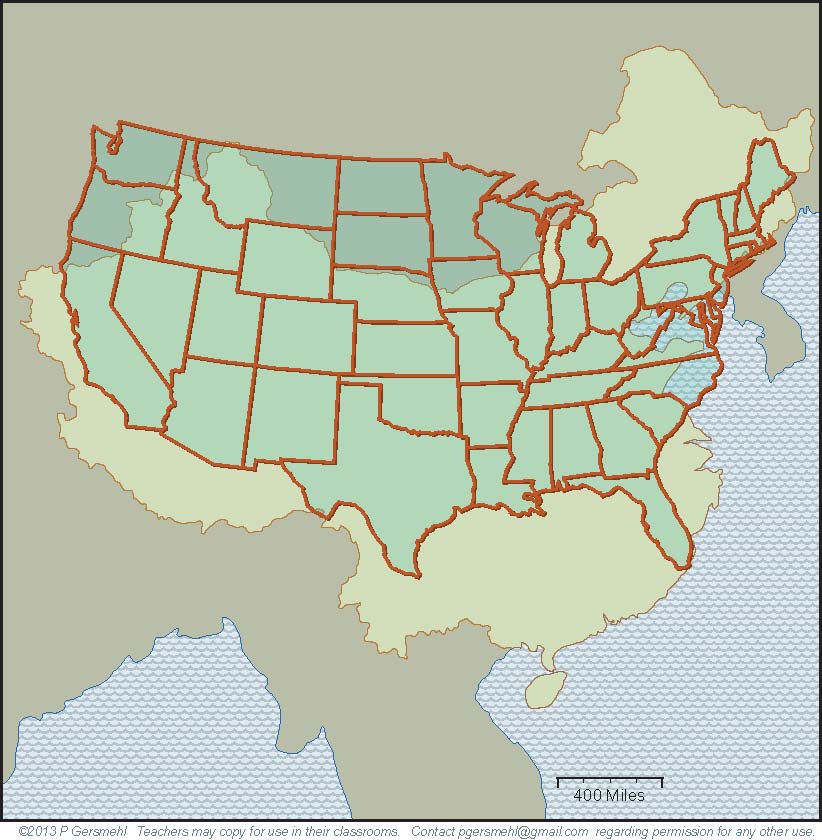 How are
Shenyang and 
Pittsburgh
similar in location
and in climate?
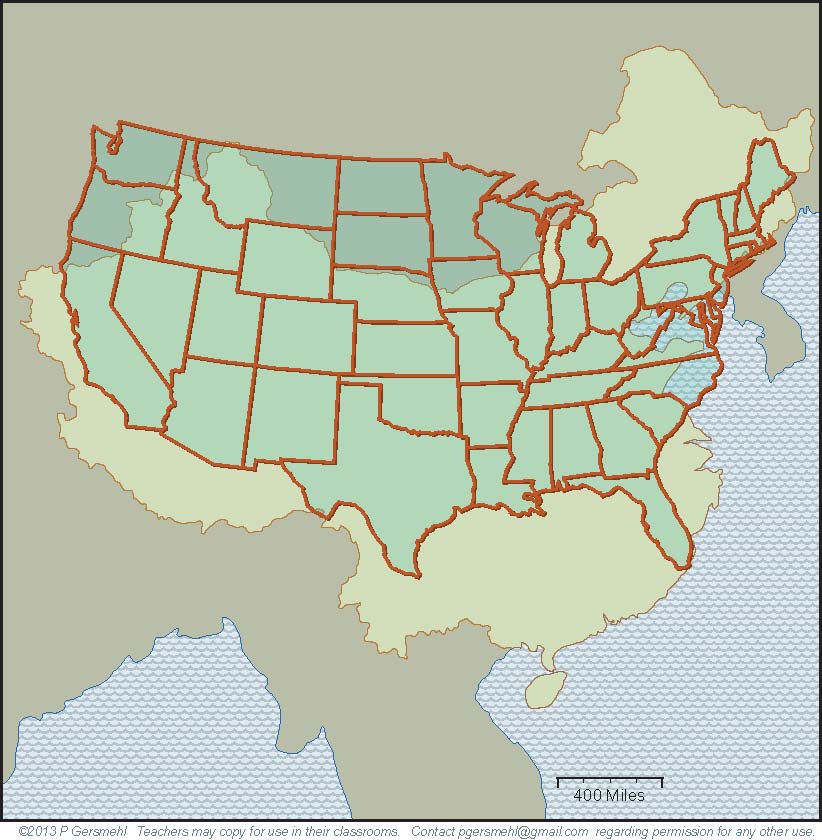 How are
Shenyang and 
Pittsburgh
similar in location
and in climate?
In what 
other ways 
are these 
two cities
similar?
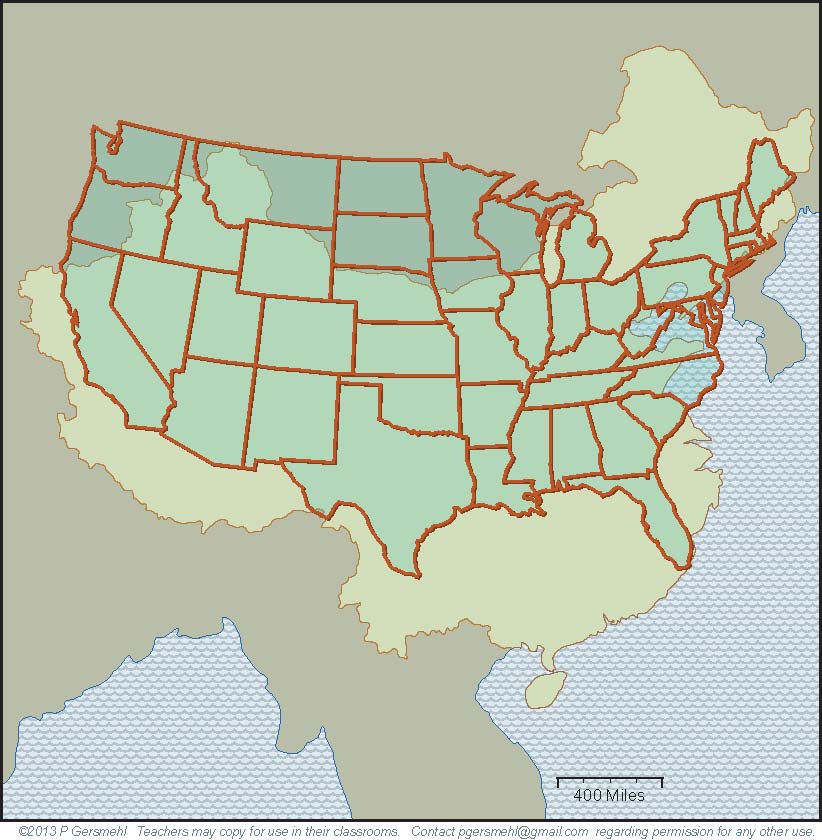 How are the cities of Kashgar and Reno, Nevada
similar in location and in climate?
How are they different?
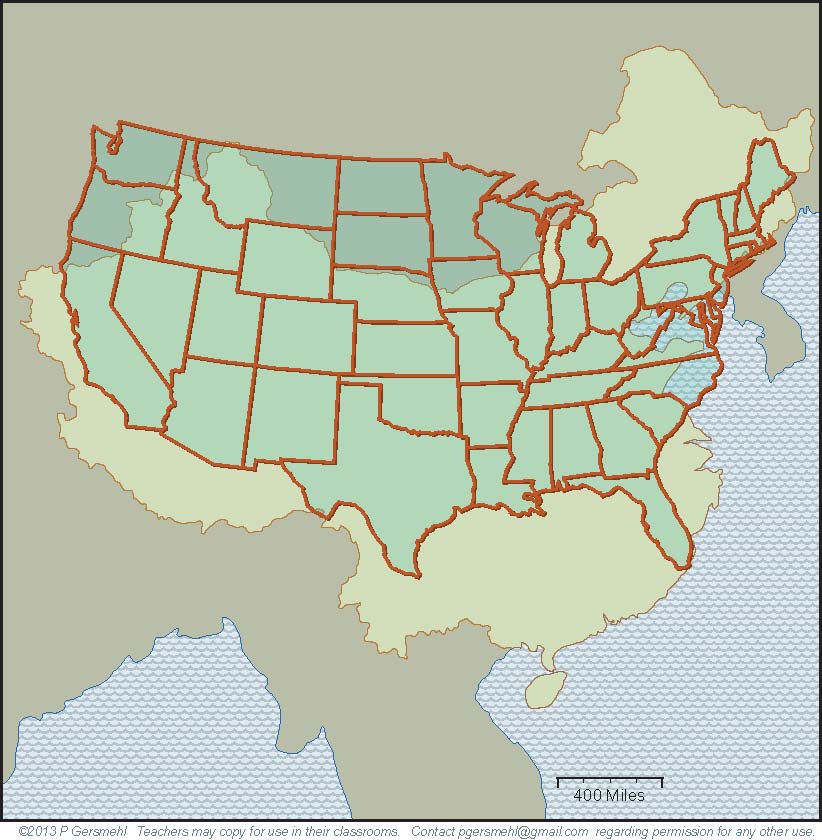 Why doesn’t China
have any places that are like California, Oregon,
Washington, or Alaska?
[Speaker Notes: Differences]
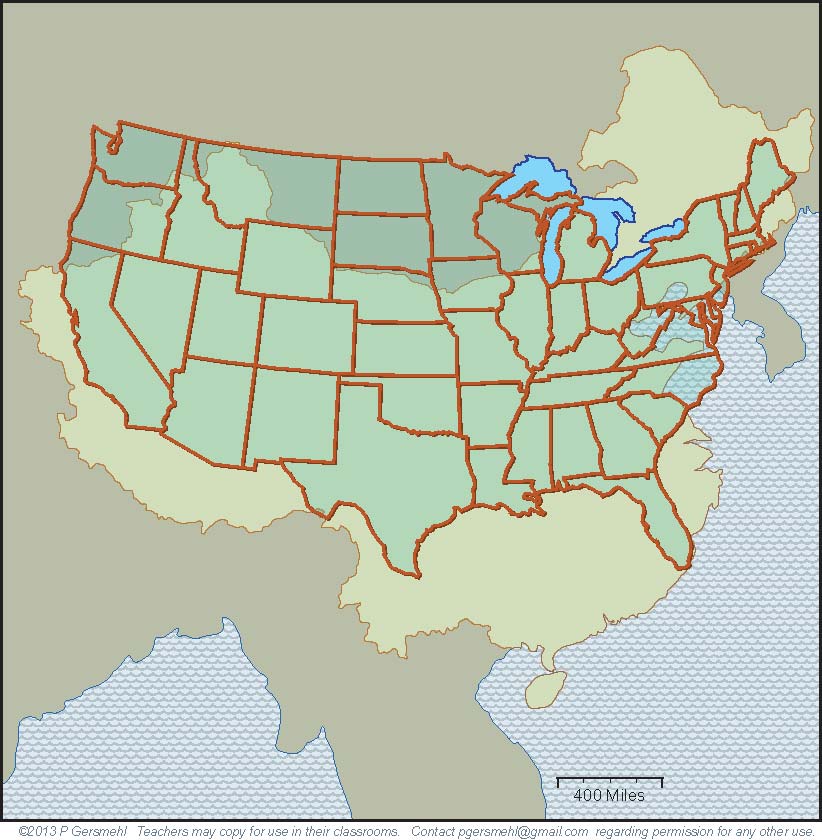 What other 
natural features
are very important
in the United States
but absent in China?
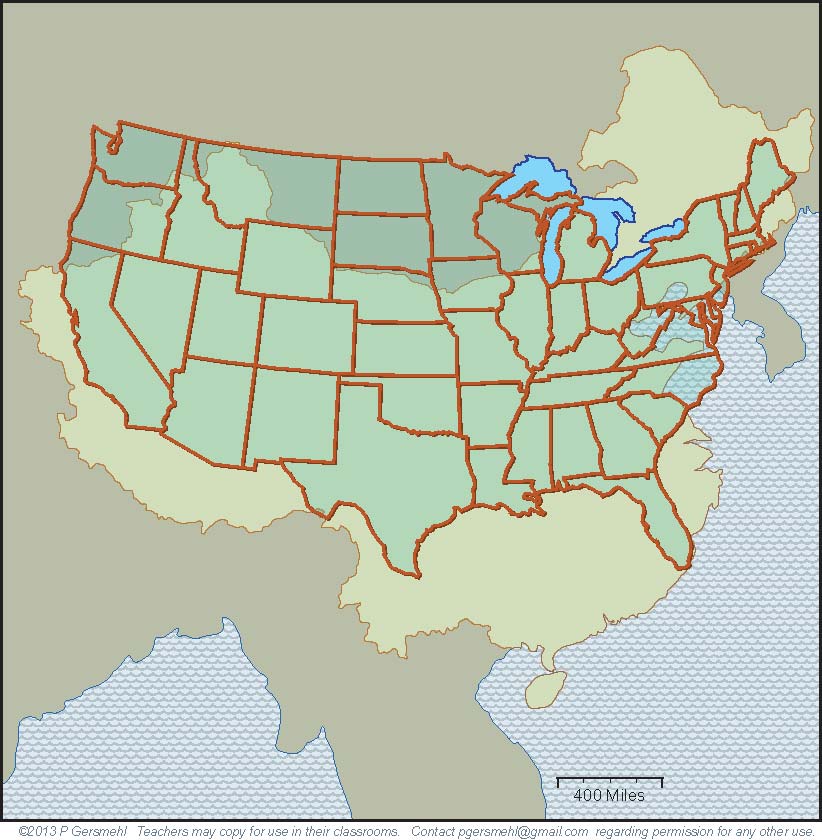 Manchuria
Mongolia
How are China’s “northlands”
(Mongolia and Manchuria)
different from places like
Minnesota, Wisconsin, 
Michigan, or Maine?
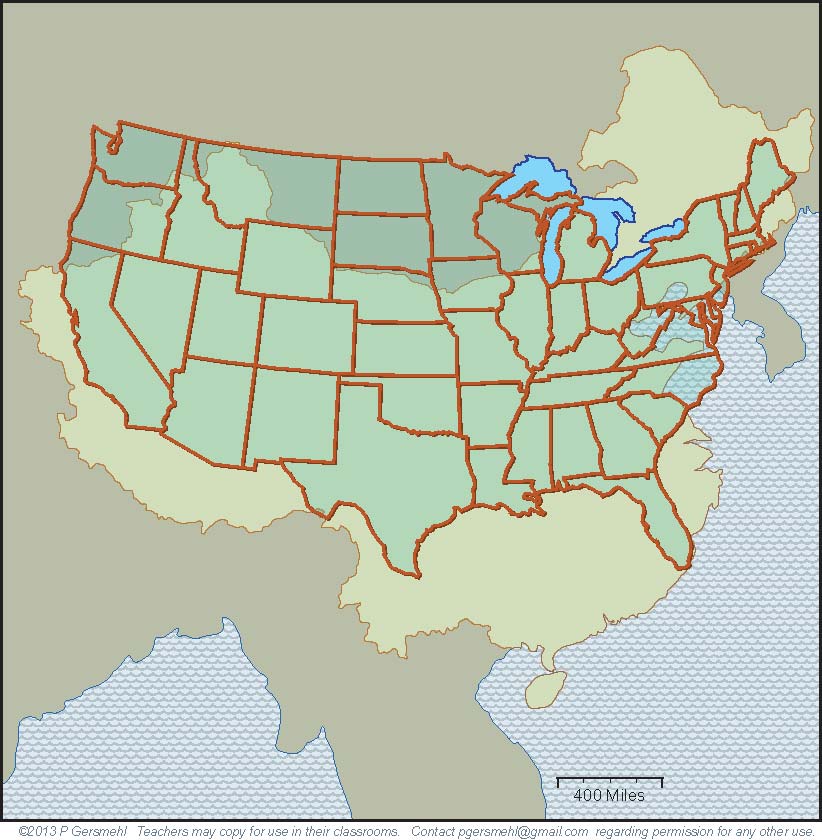 Manchuria
Mongolia
How are China’s “northlands”
(Mongolia and Manchuria)
different from places like
Minnesota, Wisconsin, 
Michigan, or Maine?
Why was this fact important
in the history of China?
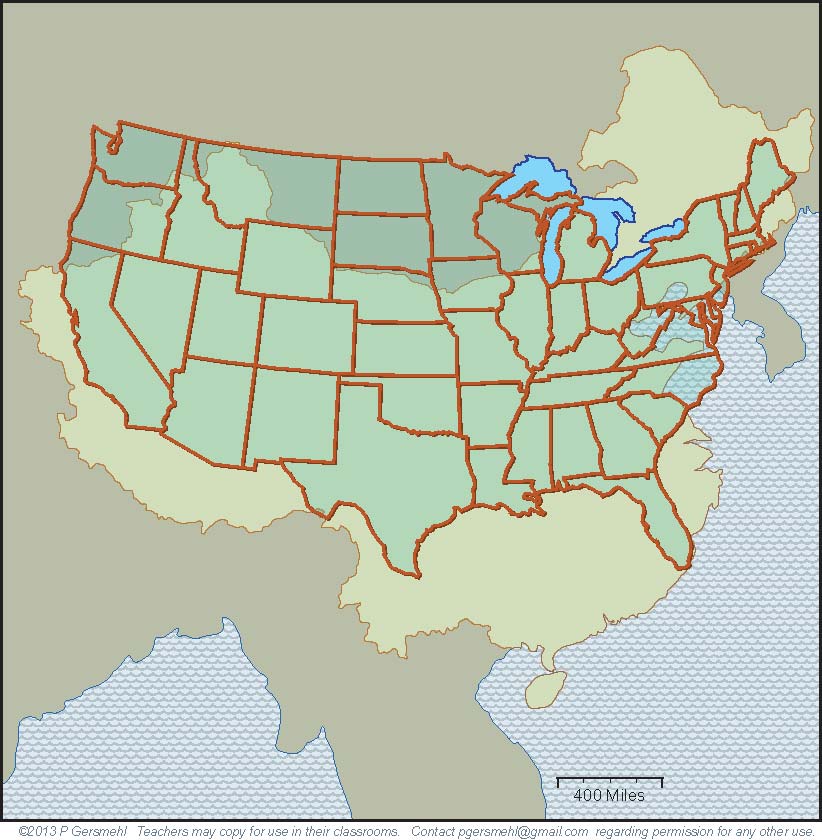 Partly because China
has no Great Lakes,
what important
farming region
has no equivalent
in China?
What China does have is four giant river systems.
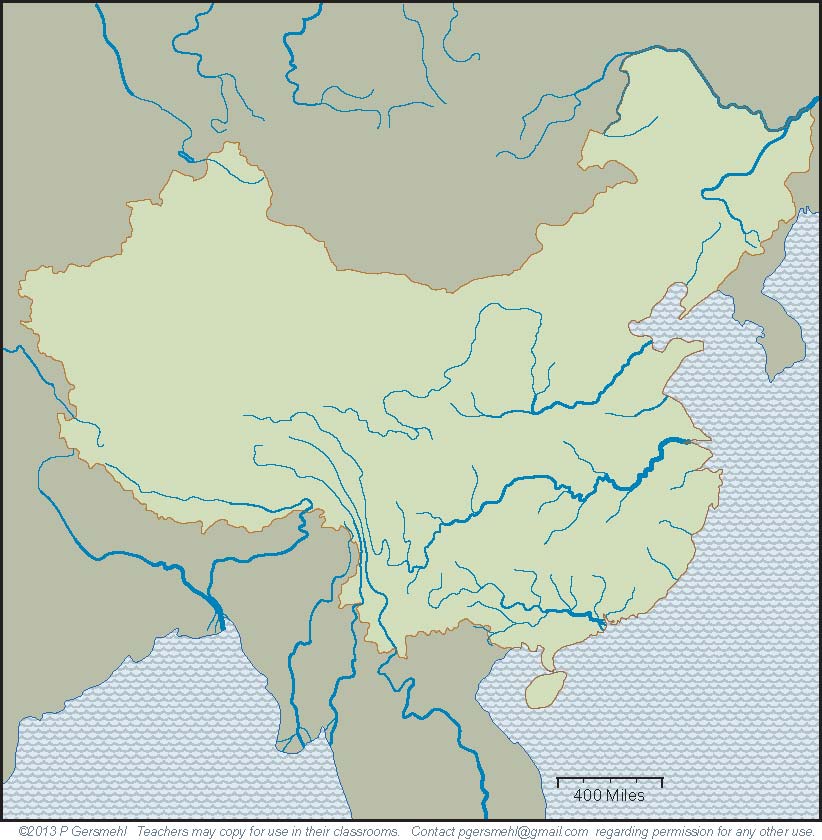 What China does have is four giant river systems.
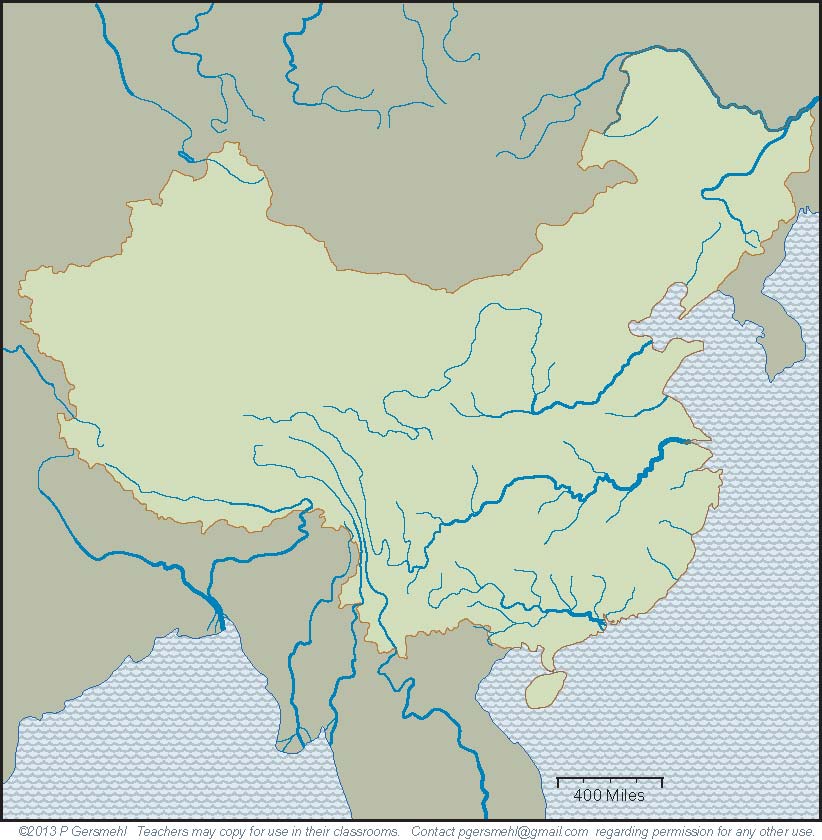 What river is
on the border
 with Russia?
What China does have is four giant river systems.
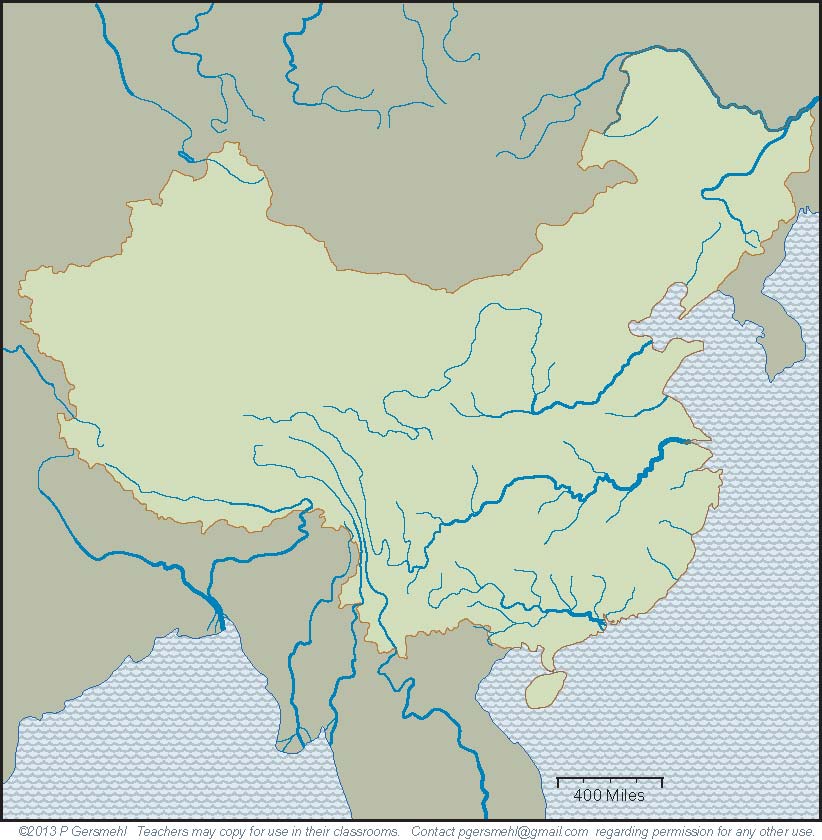 What river is
on the border
 with Russia?
What does the Chinese word “He” mean?
What China does have is four giant river systems.
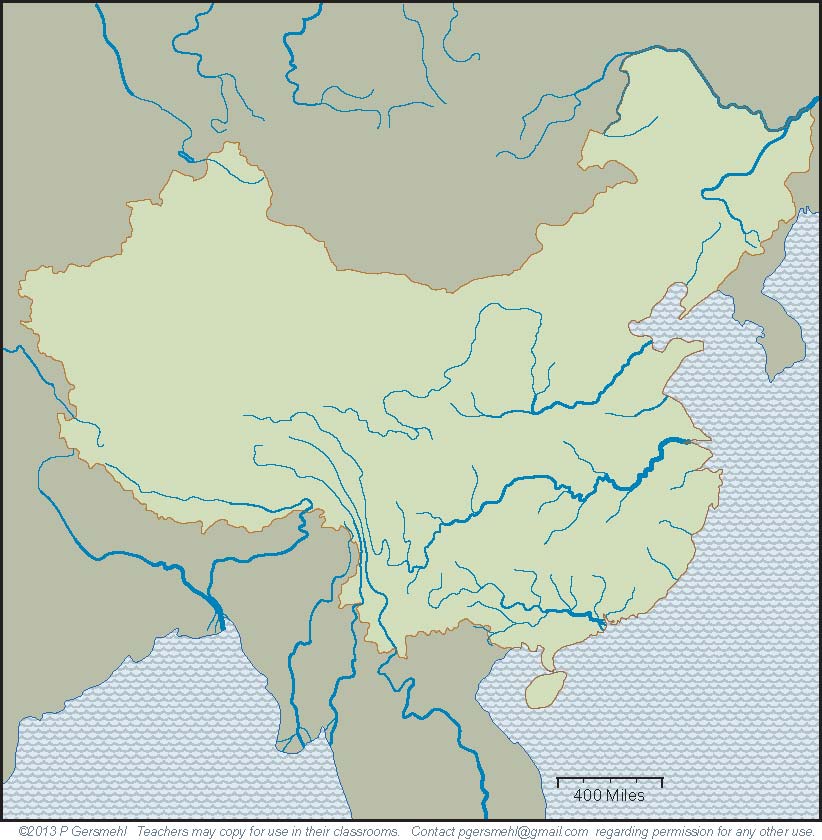 What river is
on the border
 with Russia?
What does the Chinese word “He” mean?
What does the word “Jiang” mean?
What China does have is four giant river systems.
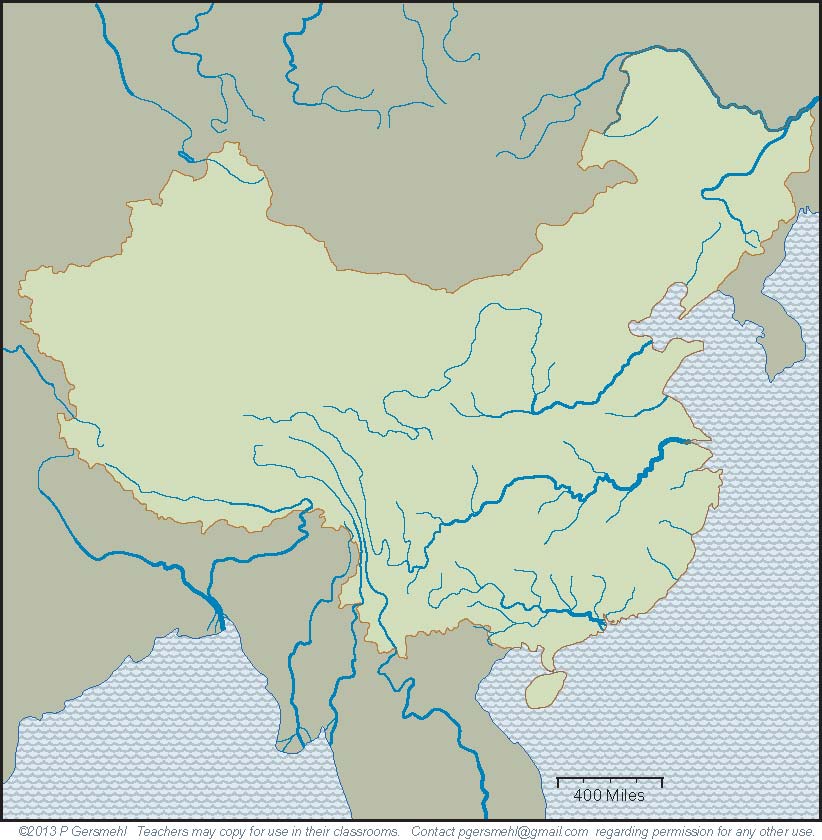 What river is
on the border
 with Russia?
What does the Chinese word “He” mean?
What does the word “Jiang” mean?
What is 
the English name 
 of the Zhu Jiang?
What six cities are
the urban cores of areas
of especially large population?
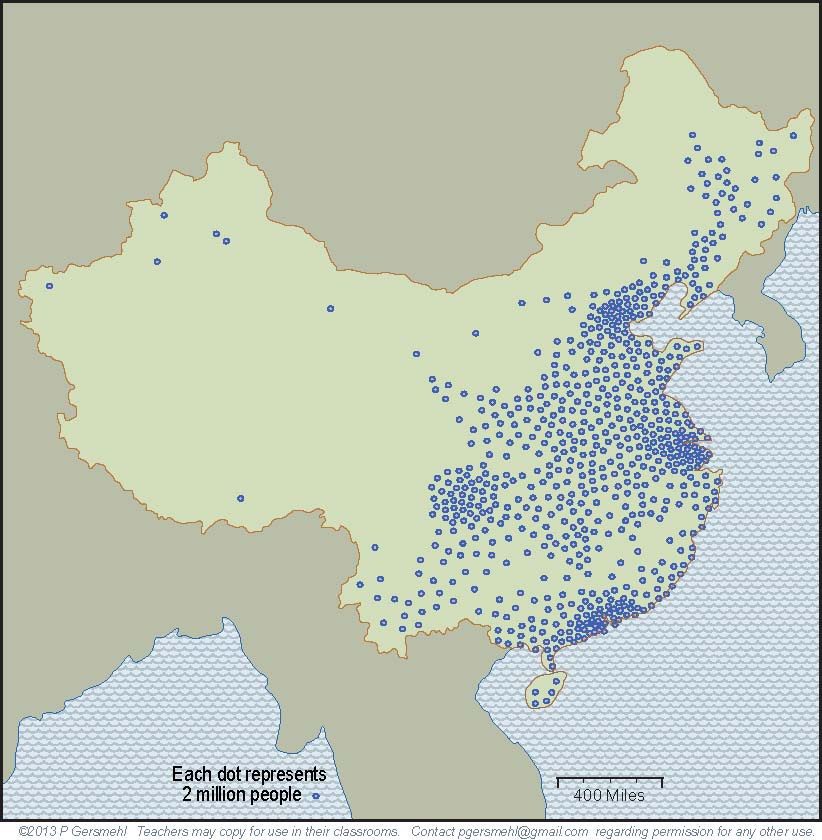 1
2, 3
6
4, 5
What cities in the United States
have weather conditions
like these Chinese cities?
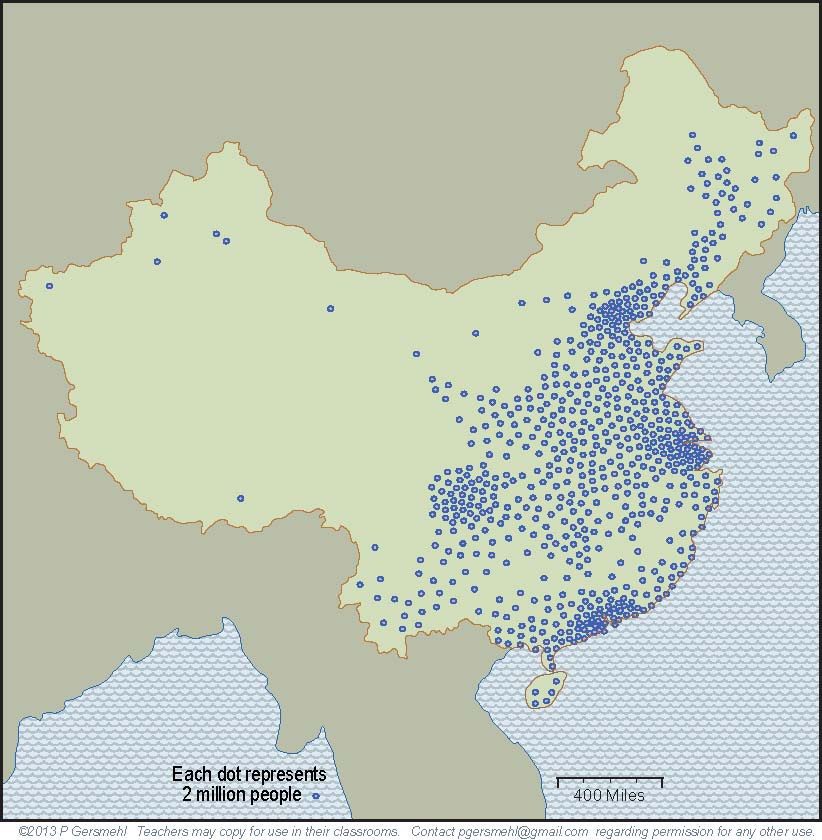 Beijing
Nanjing, 
Shanghai
Chongking
Guangzhou,
Hong Kong
Which of these cities
were the capital of China
 at some time in the past?
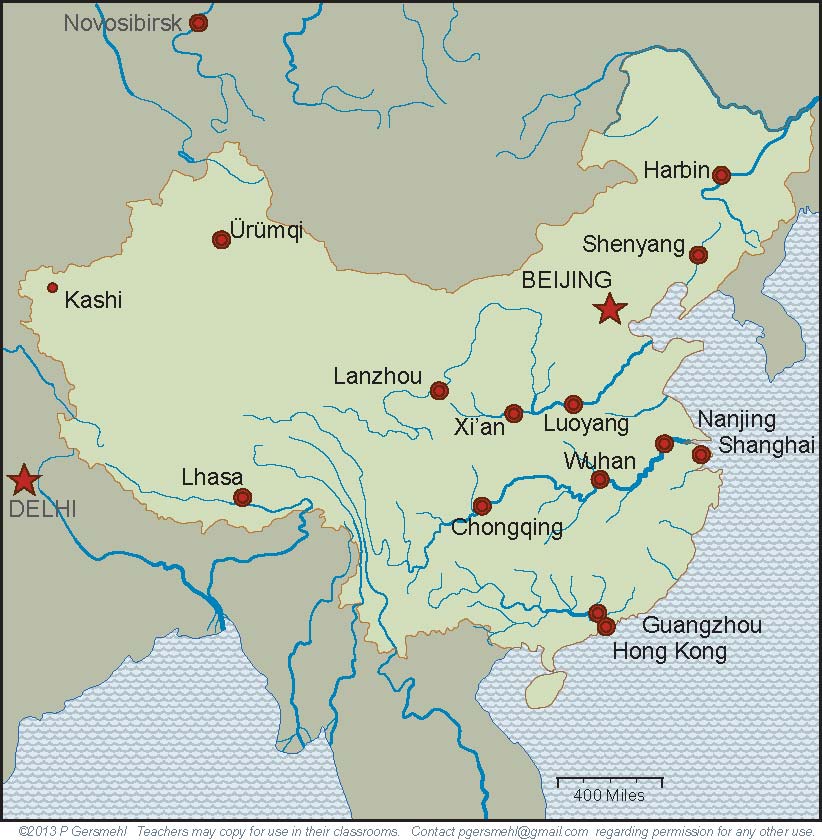 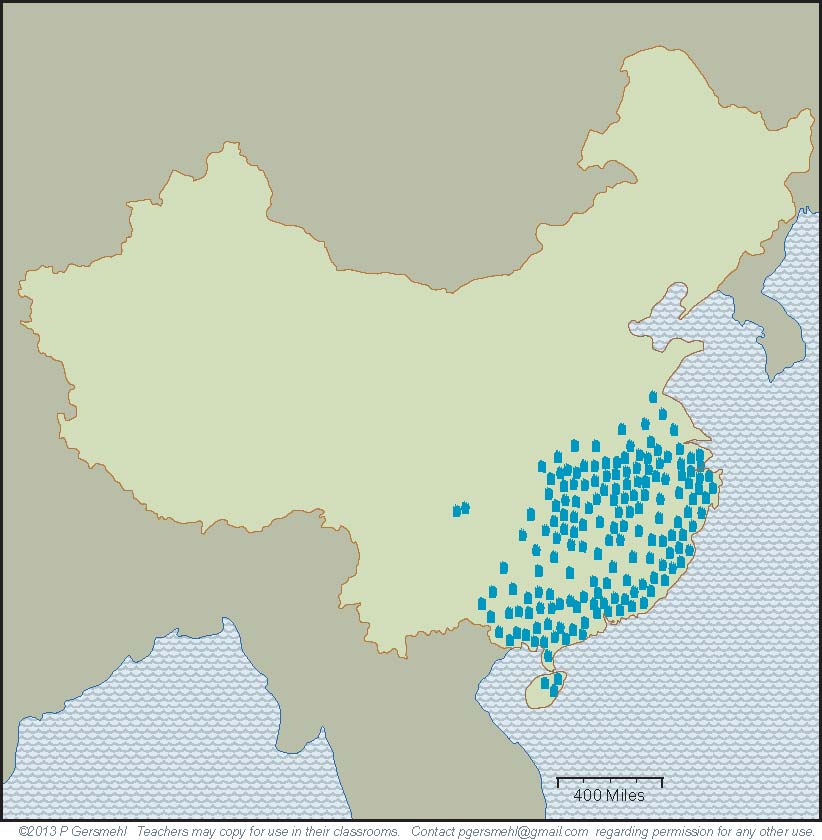 What food crop 
grows in this area?

What environmental
conditions favor
its production?
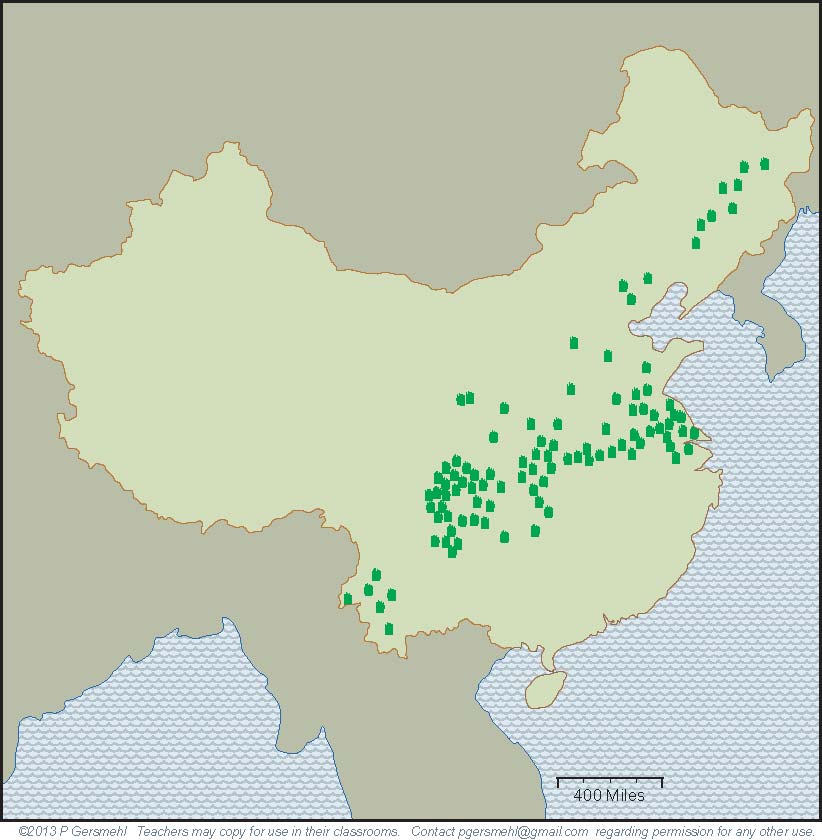 What food crop 
grows in this area?

What environmental
conditions favor
its production?
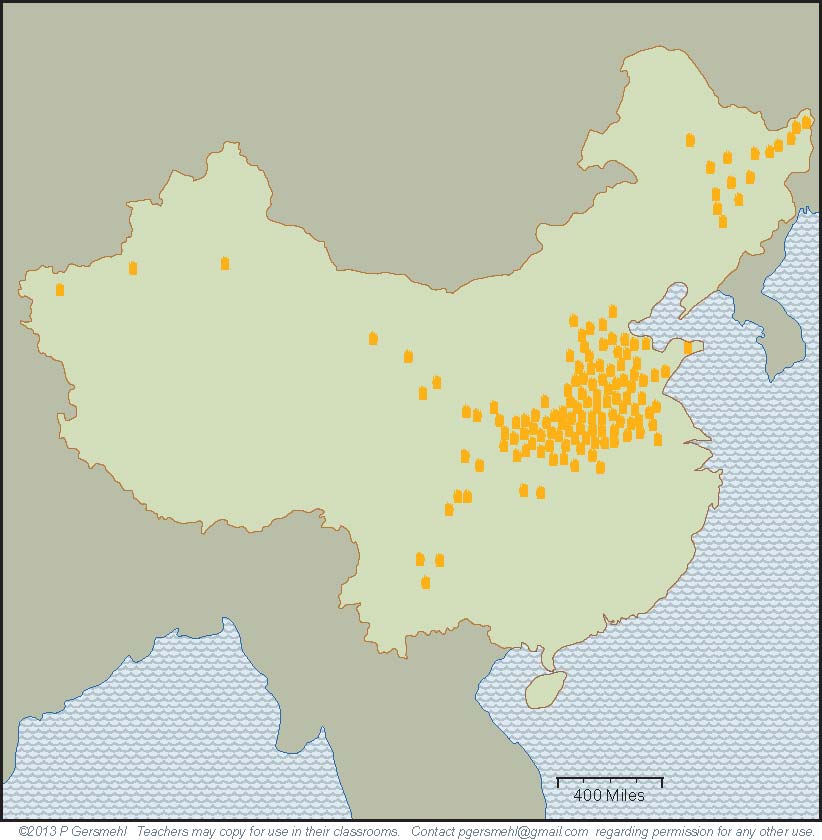 What food crop 
grows in this area?

What environmental
conditions favor
its production?
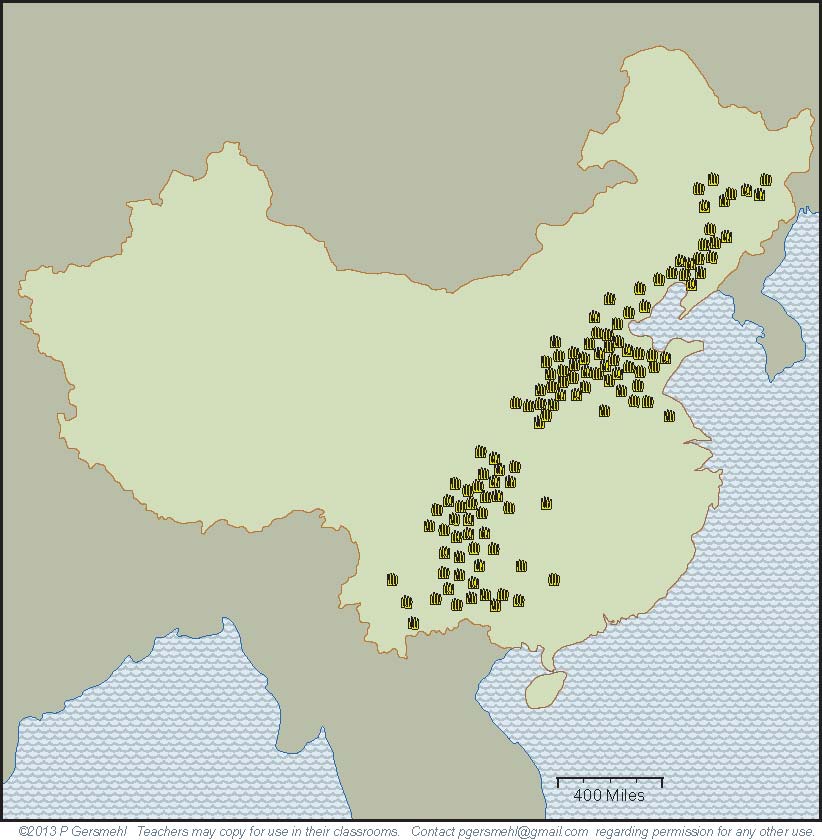 What food crop 
is shown on this map?

What role does it play
in the Chinese diet?
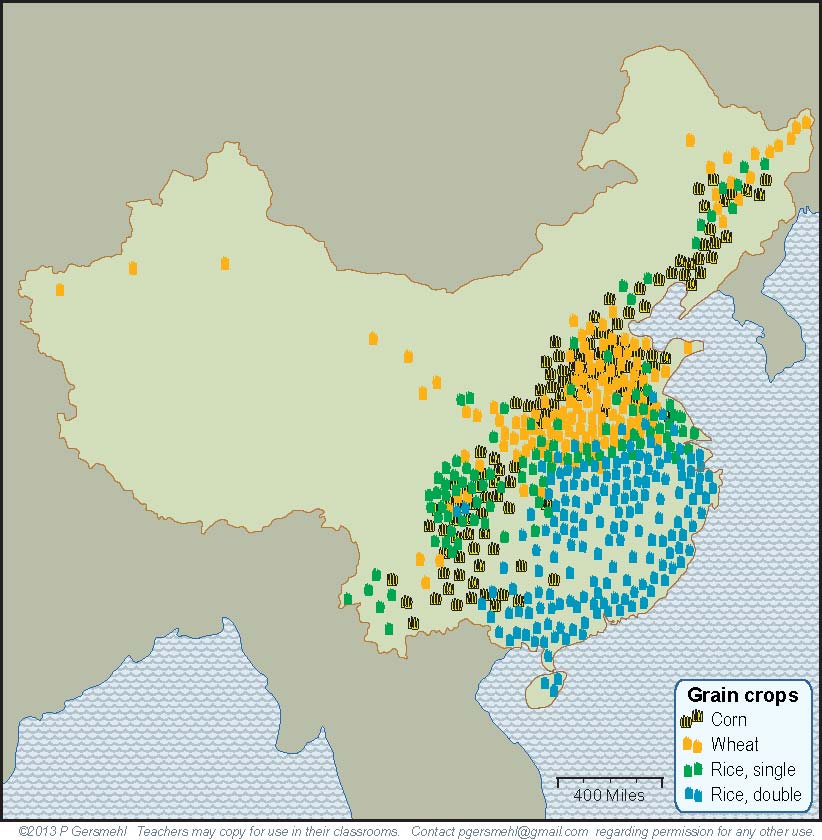 What
generalization
can you make
about food production
in China?
Why is there
such a small amount
of food production in the
 northwestern part of China?
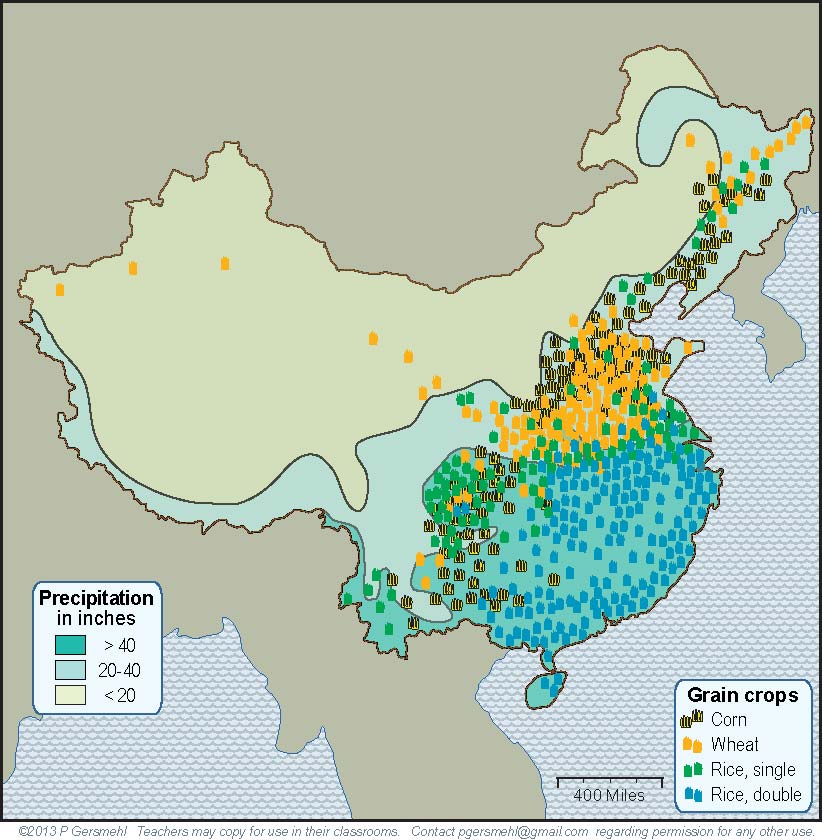 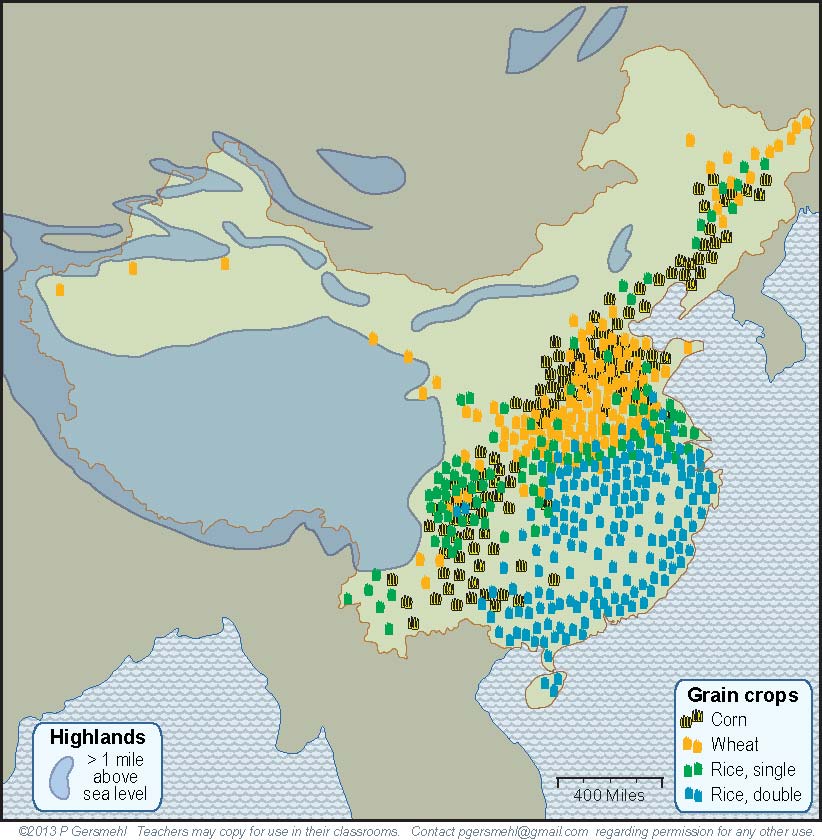 How does elevation limit food production 
in the southwestern part of China?
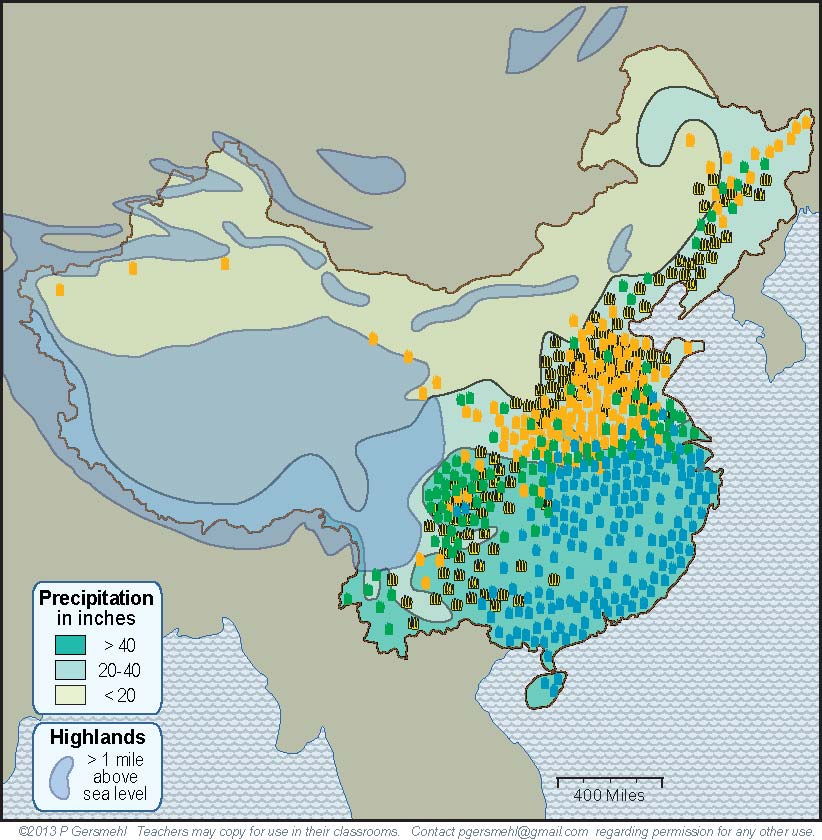 When the map shows
the high areas
and the dry areas,
you can see that China
has only about half
as much good cropland
as the United States.
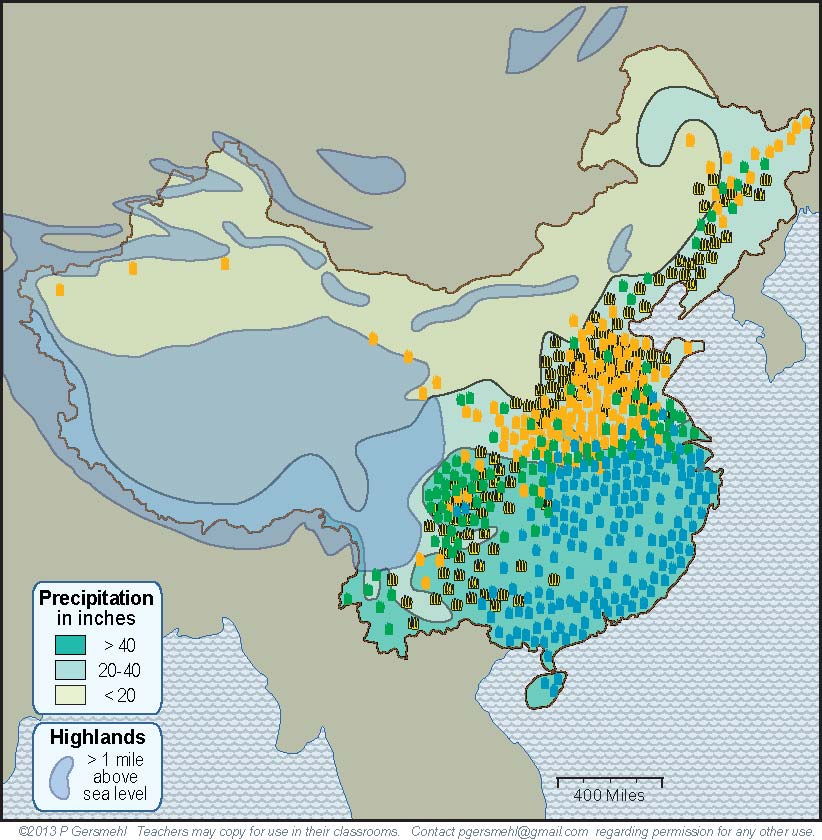 What major
food-producing area
does the United States
have in this general position?
What feature
does the 
United States
have in this area
to enhance
food production?
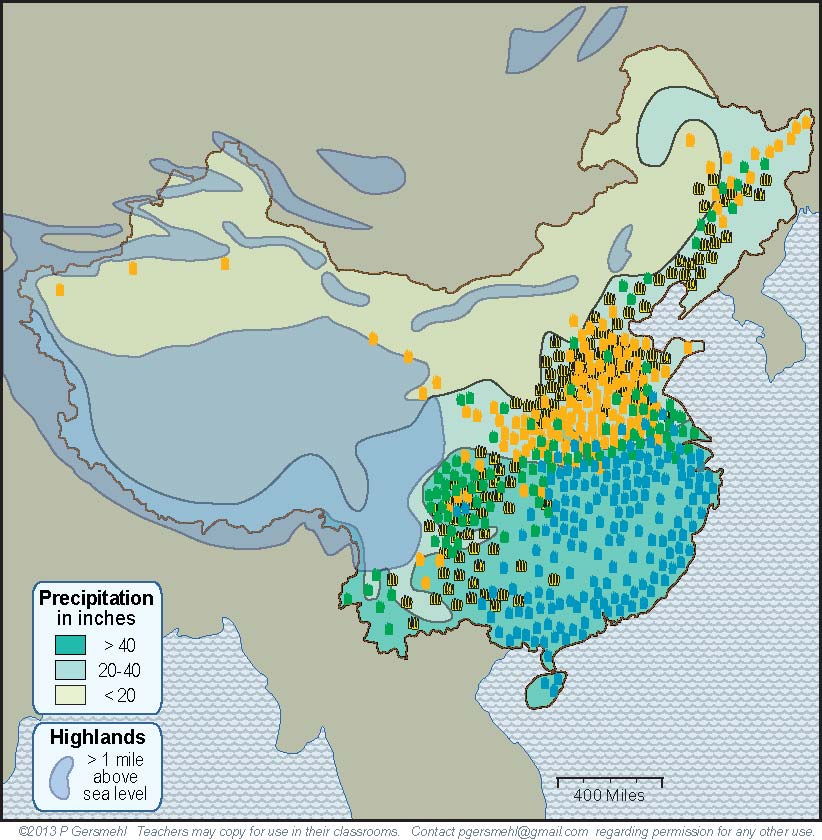 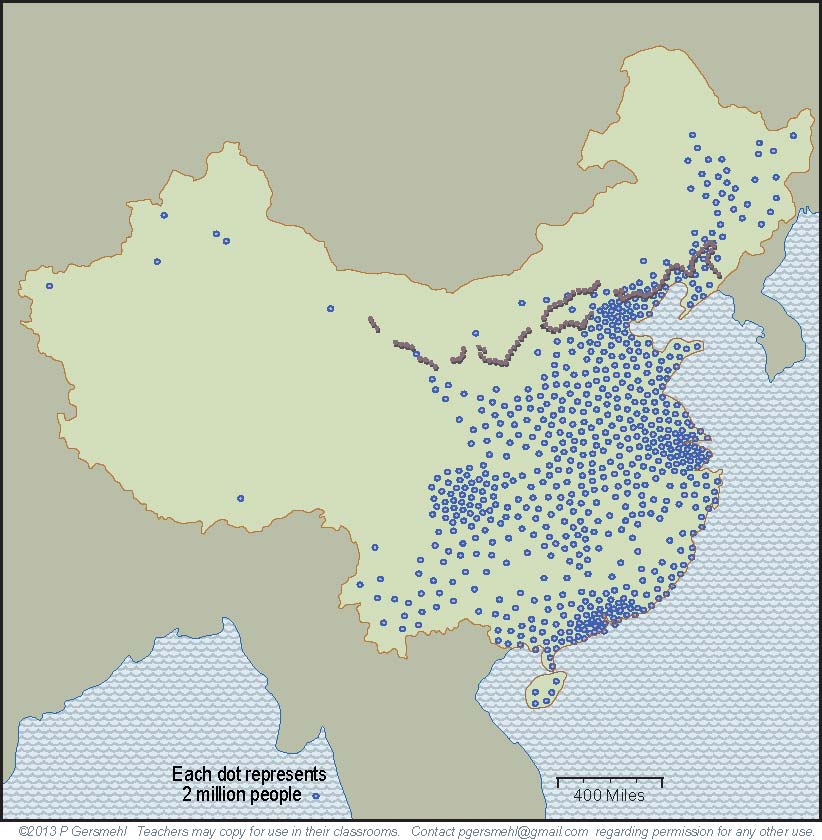 What important
building project
is shown on this map?

Why is it located
where it is?
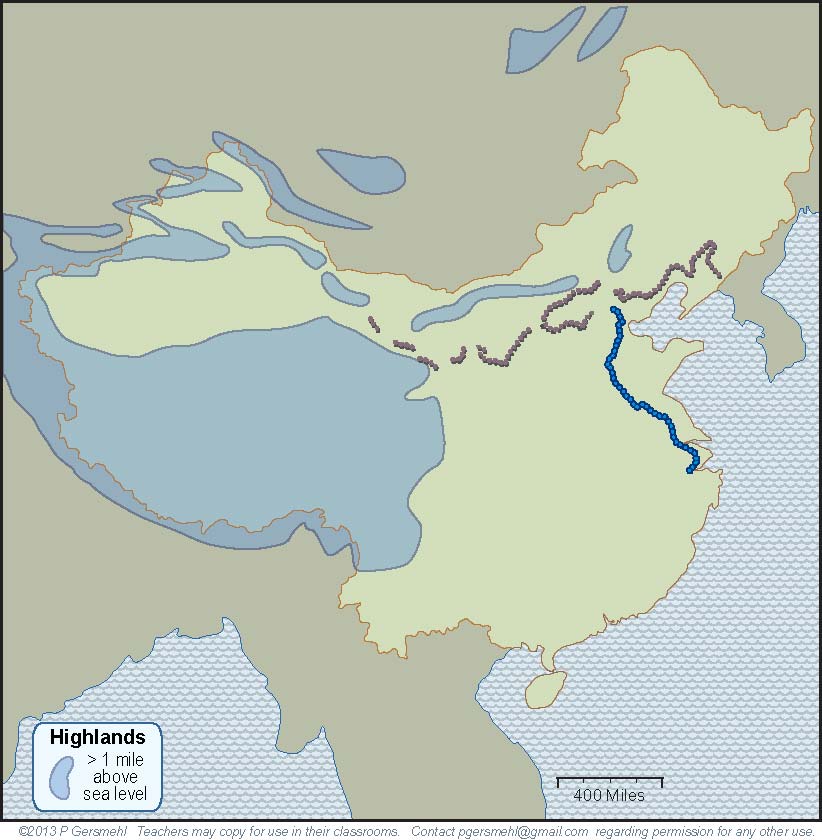 What important
building project
is this?

Why is it located
where it is?
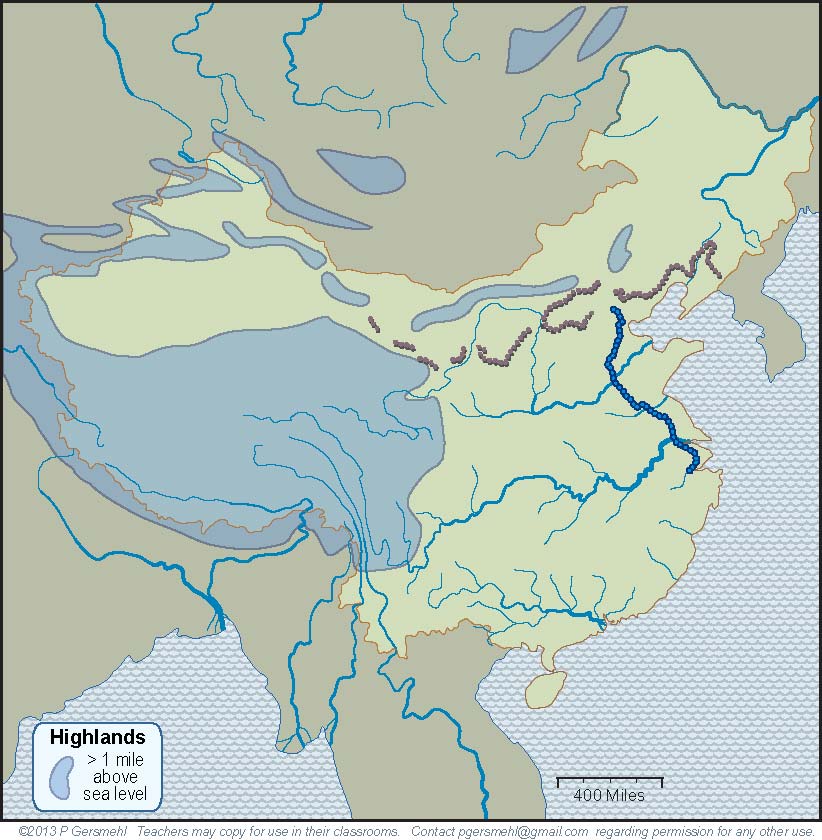 Textbooks usually
describe this canal
as a way for ships
to go between the
two large rivers.
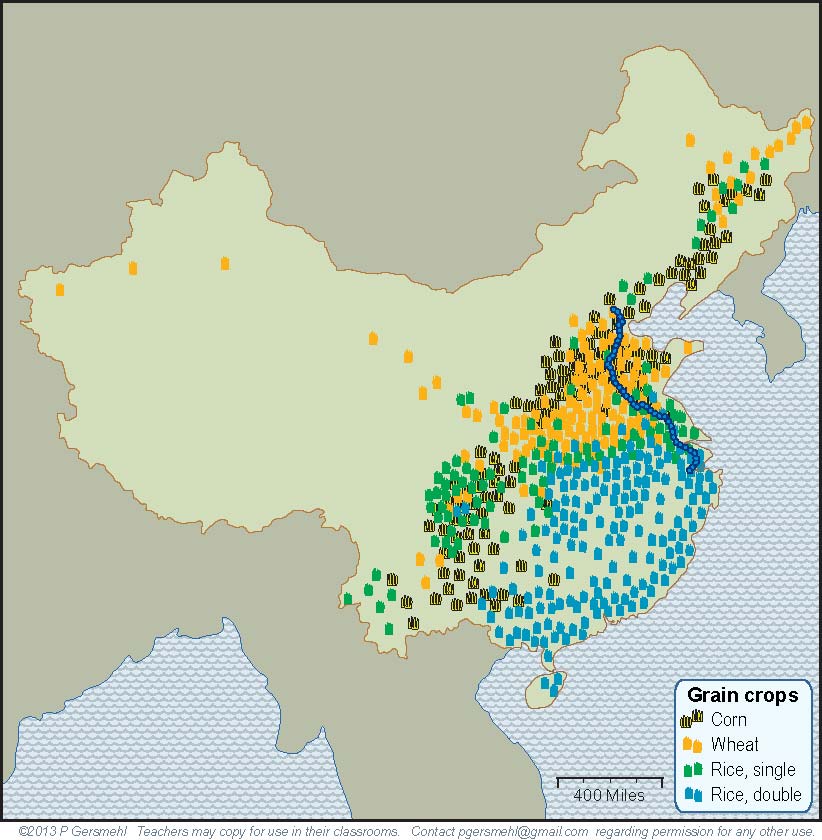 What is the value
of a ship canal
that connects
these areas?
What important ancient feature is represented
by these red lines?
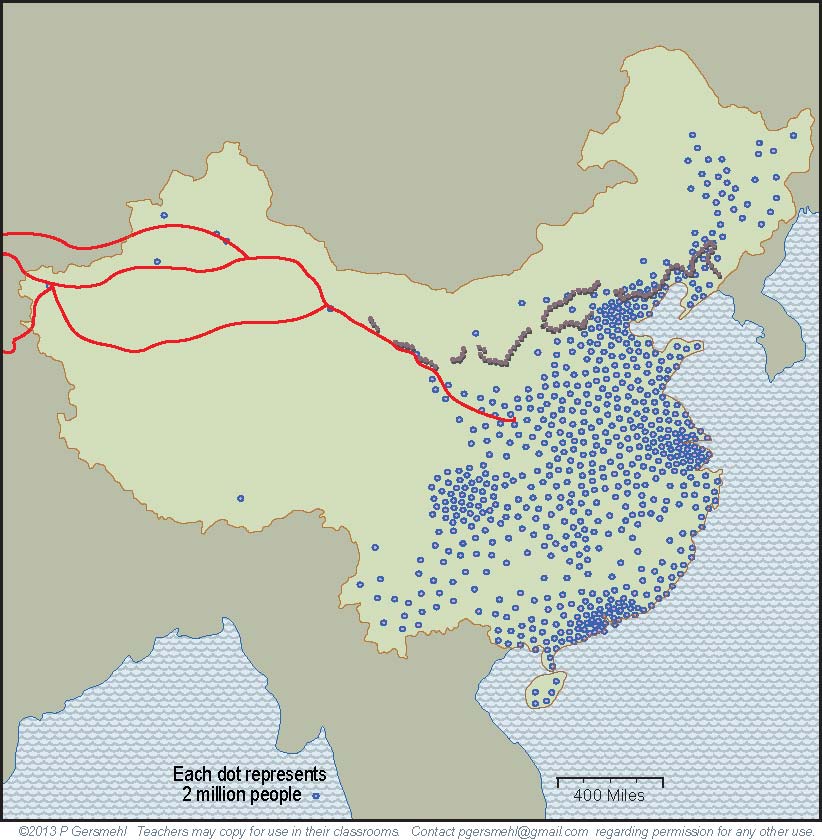 What important ancient feature is represented
by these red lines?
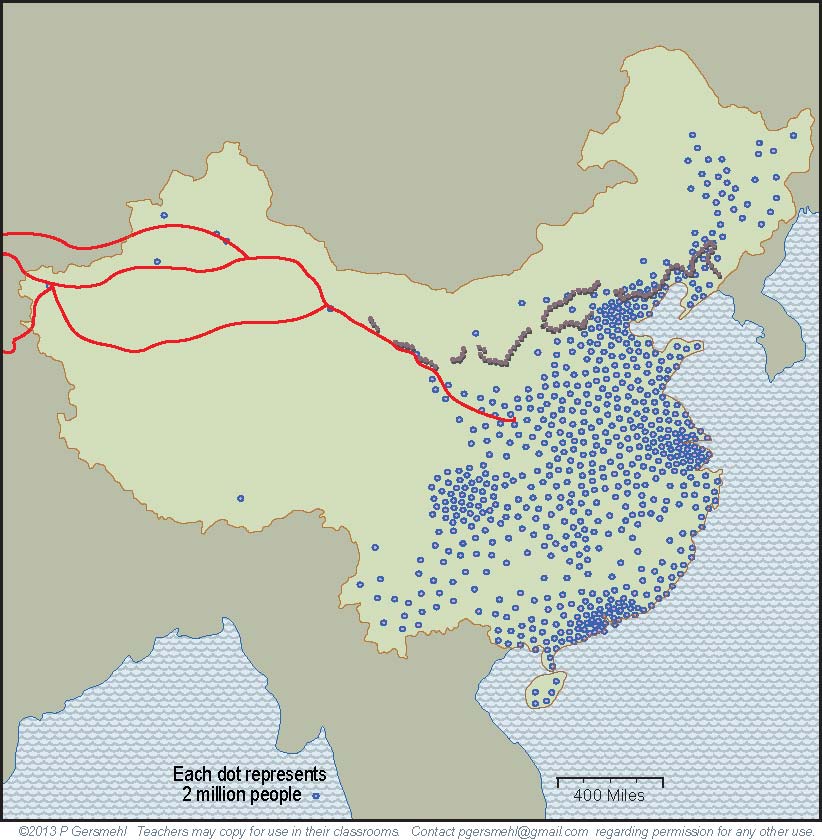 What is the relationship
between these
building projects?
What important ancient feature is represented
by these red lines?
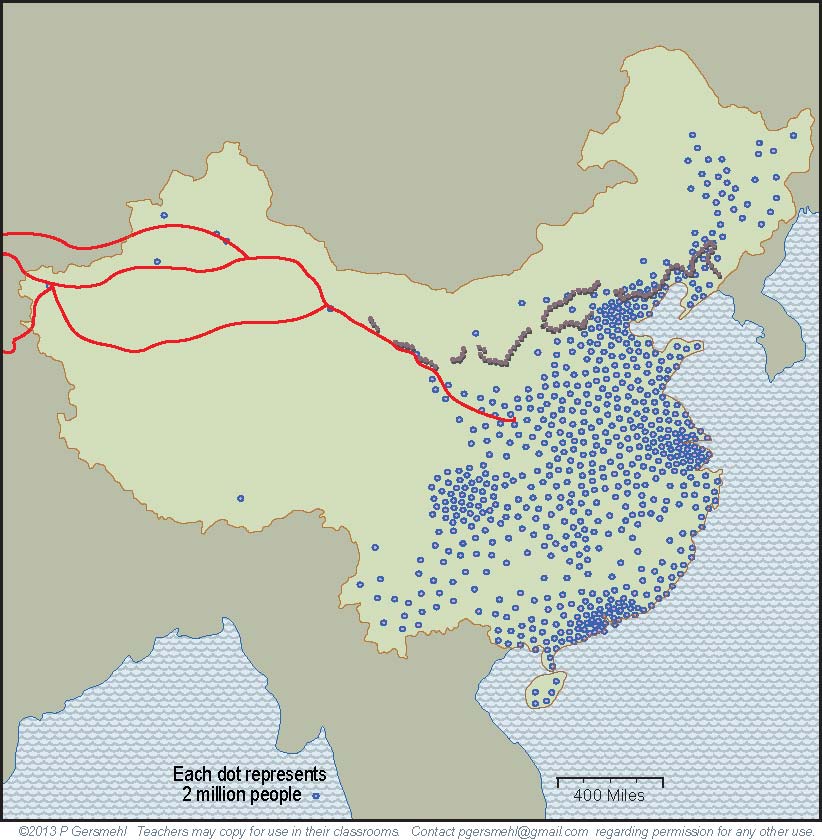 What is the relationship
between these
building projects?
List several impacts
that the Silk Roads had
on the Roman Empire.
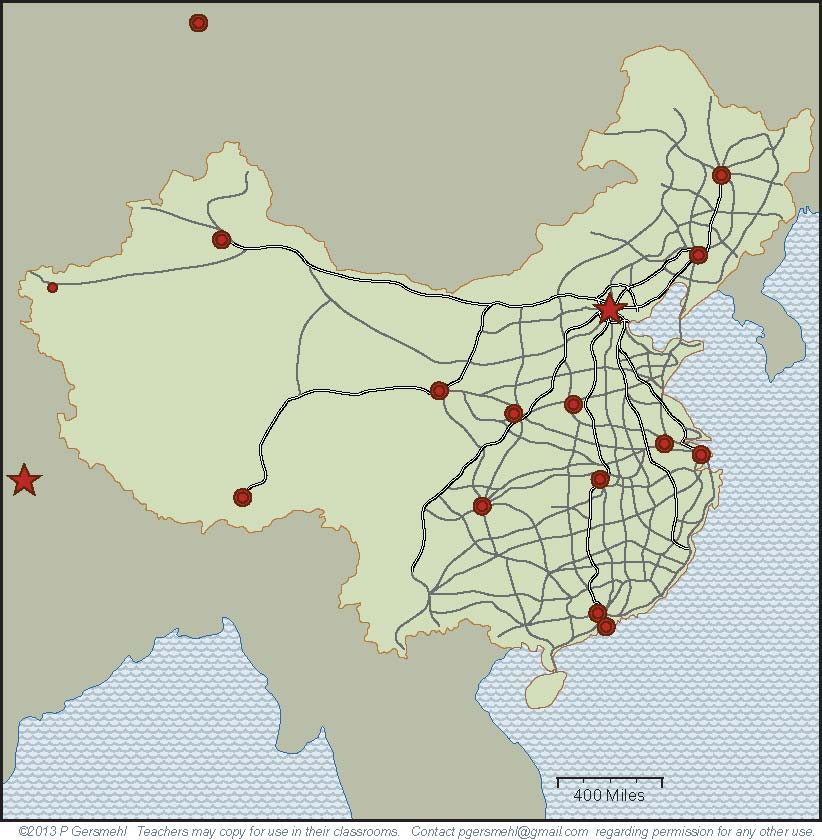 Compare 
the road network
shown on this map
with the system of
Interstate Highways
in the United States.
What are some relationships between terrain, 
precipitation, population, and highways in China?
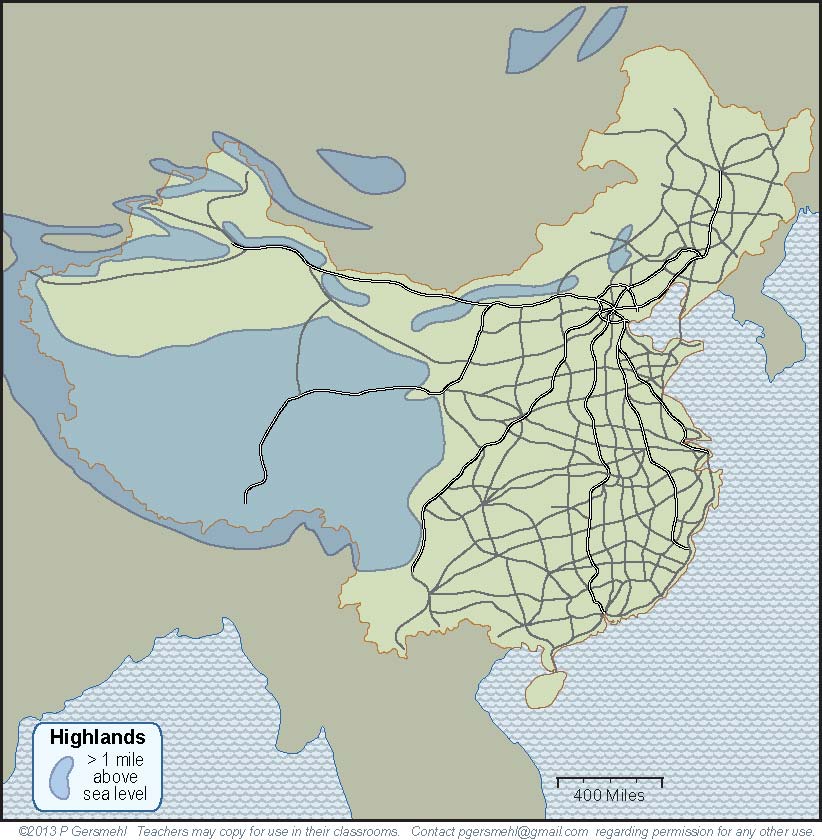 What are some other consequences
of large populations?

What did Chinese rulers do
to try to limit population growth?

How effective was this policy?
What is the
Demographic Transition?

Why is this change
especially important
in China today?
What is the
Demographic Transition?

Why is this change
especially important
in China today?
Definition: 
    the demographic transition  is the change 
        from high birth rates and short lives
        to low birth rates and long lives.

    As countries go through this transition,
        the average age tends to go up.
What are some challenges
posed by the large population of China . . . 

to China itself?

to other countries?
Here are a few questions for individual inquiry:

  1. Why could ancient China have many more people than Egypt?

  2. What is the importance of the Grand Canal in China?

  3. What major religions started in China long ago?

  4. How could the Silk Road aid the spread of disease to Europe?

  5. Who was Admiral Zheng He and why was he important?

  6. What are some good and bad effects of the one-child policy?

  7. What was the importance of the Great Cultural Revolution? 

  8. What is China doing about global warming?
Copyright 2019, Phil and Carol Gersmehl

Teachers who saw this presentation at a workshop
or downloaded it from our internet site have permission
to make a copy on their own computers for these purposes: 
             
                   1. to help them review the workshop,
             
             2. to show the presentation in their own classrooms,                      at sessions they present at teacher conferences,                     or to administrators in their own school or district,
            
3. to use individual frames (with attribution)                  in their own class or conference presentations.

For permission for any other use, 
including posting frames on a personal blogor uploading to any network or websitethat can be accessed from outside your school, 
contact pgersmehl@gmail.com